Multilayer Sparse Inversion=Deep CNN
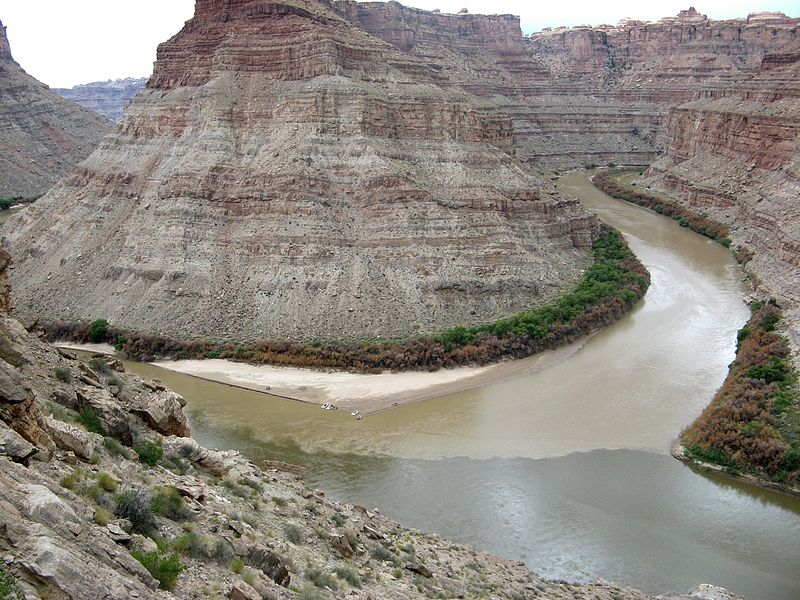 Gerard Schuster and Zhaolun Lin
Sparse
 Inversion
Deep CNN
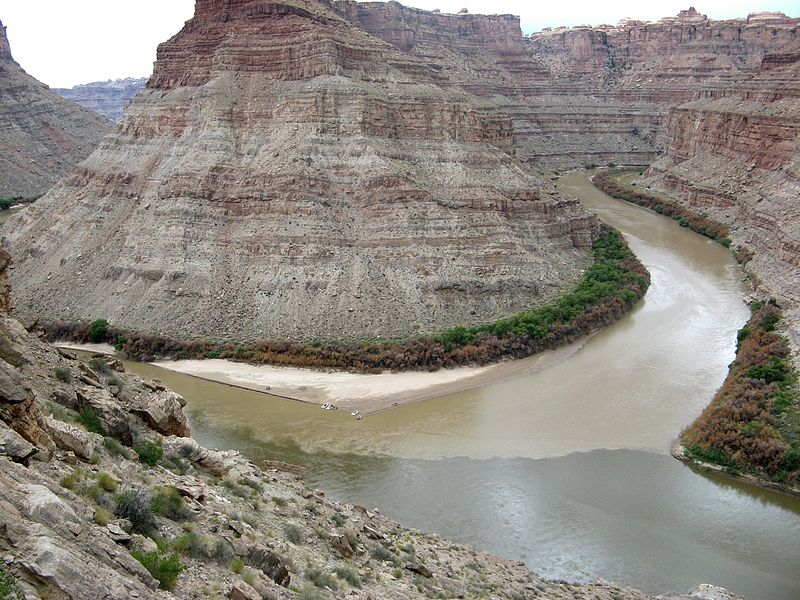 s(H1x)=ReLu(H1x)
Sparse
 Inversion
H1x
Deep CNN
Outline
Problem with CNN: Biology
 Theory: ReLu, Sparse Inversion & Sparse Conv. Coding
 Sparse LSM= Forward Pass of NN
 Numerical Results
 Summary
3
[Speaker Notes: This is my outline. First is the Motivation. 
Then is the theory part, next is numerical Examples,
and finally is the conclusion.]
Single-Layer Neural Network
x
y
H1
s
s
s
S
S  s
S
S
1
0
If 1 then a cat
0
1
If 1 then a dog
.
.
.
.
.
s(H1x)=ReLu(H1x)
.
.
.
.
0
0
H1x
.
.
.
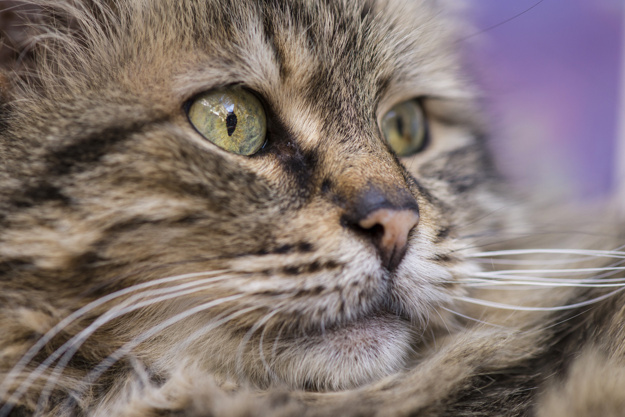 0
0
Matrix-vector multiplication
Task: learn weights, i.e. filters, in H1
: s(H1◦x)
y=s(H1◦x)
FeedForward Neural Network
FeedForward Neural Network
x
y
.
.
.
.
Layer 1
Layer 2          Layer N-1         Layer N
H1
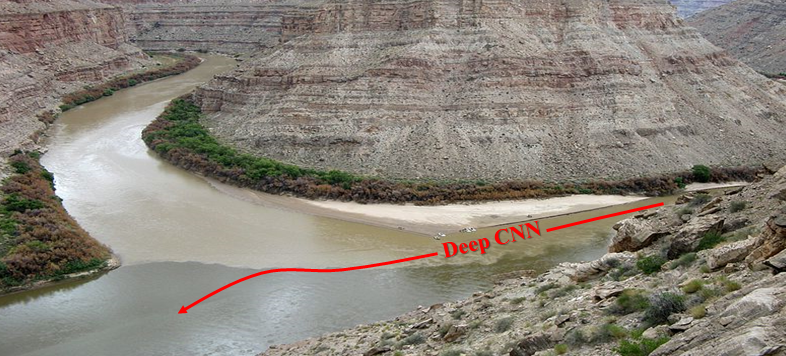 H2
HN
s
s
s
s
s
s
s
s
s
s
s
s
S
S  s
S
S
S
S  s
S
S
S
S  s
S
S
S
S  s
S
S
1
.
.
.
0
.
.
s(H1x)=ReLu(H1x)
.
.
.
.
.
.
.
.
.
.
.
.
.
.
.
.
.
0
H1x
.
.
.
.
.
.
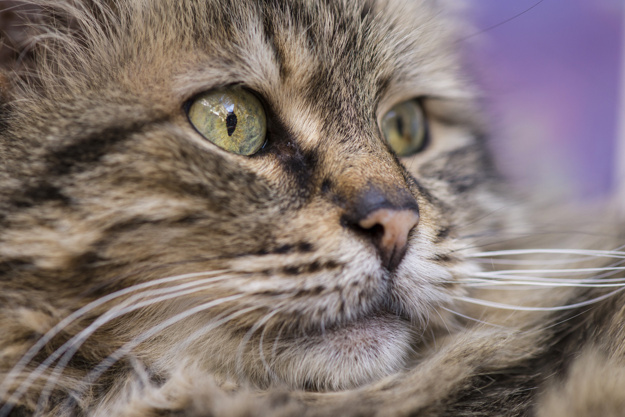 0
.
.
.
y=s(HNs(…s(H1x))…)
s(H2s(H1x))
s(H1x)
Papyan,  Romano,  Sulam, and Elad, 2018, IEEE Signal Processing Magazine
Main Problem with Deep Neural Networks
What the Heck is ReLU(in)?
Answer: Biology
Consequence: No Mathematical Foundation Shallow Understanding
Hubel & Weisel (1959, 1962)
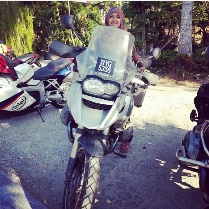 ReLu(in)
response
in
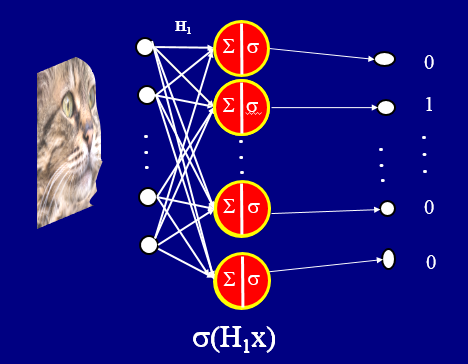 run
angle input
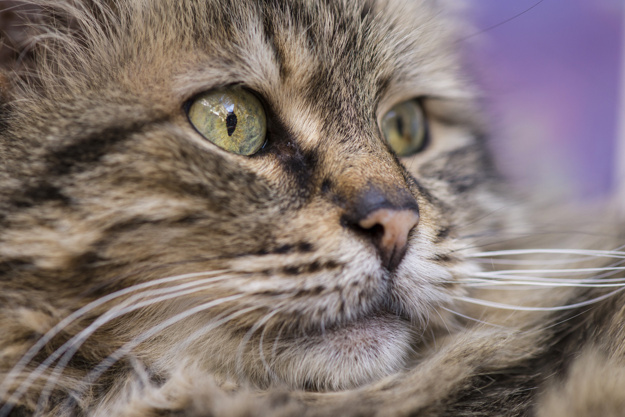 Neuron 
Layer I
Neuron 
Layer II
Neuron 
Layer III
What the Heck is ReLU(in)?
Answer: JPEG Compression
What the Heck is ReLU(in)?
What about Mathematical Foundation of ReLU(in)?
1
22
1
3
.
.
.
6
12
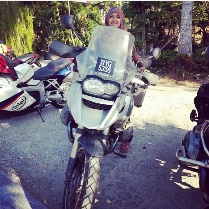 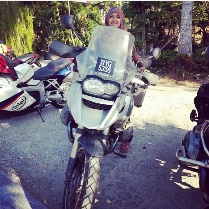 flatten
broad-
cast
code
code
22
.
.
.
6
12
decode
unflatten
decode
.
1 Mbytes
10 Mbytes
Hx
X(f)in
X(f)out
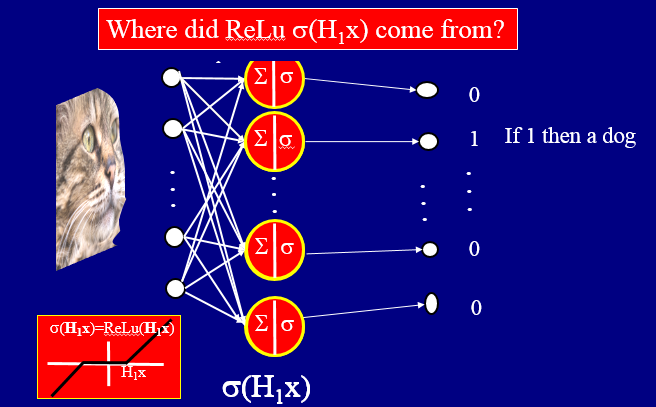 Xout
Xout
Xout
x(t)
y(t)
FFT
threshold
2l
l
Xin
Xin
Xin
f
f
t
t
shrink
ReLu(Xin)
X(f)outshrink
y=HT(s(Hx))
s(Hx)
FFT-1
f
Outline
Problem with CNN: Biology
 Theory: ReLu
 Sparse LSM
 Summary
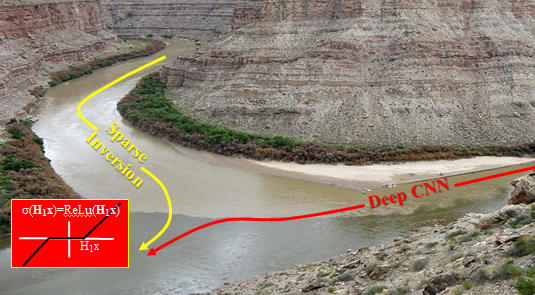 9
[Speaker Notes: This is my outline. First is the Motivation. 
Then is the theory part, next is numerical Examples,
and finally is the conclusion.]
Math Foundation ReLU(z): ReLU(z) min ½ (||z-zin||2 )2 + l ||z||1
noise
Given: z(f)in =z(f) + n(f)
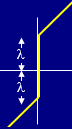 zin
Find: z(f)  s.t.  z(f) minimizes e = ½ ||z-zin||22 + l ||z||1
zi
btw, z(f)=z(fi)=zi
zin
z(f)in
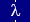 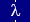 l
l
l
l
f
zi  = zin  -
l sgn(zi) =
rearrange
zi +   l sgn(zi) = zin
z
i
i
Rotate

& flip
shrink
in
zi  > l
zi    -
Z
z(f)shrink
Z
0             -l < zi < l
thresh.
zi  < l
in
zi      + l
Zin
f
Math Foundation ReLU(z): ReLU(z) min ½ (||z-zin||2 )2 + l ||Z||1
noise
Given: z(f)in =z(f) + n(f)
Find: z(f)  s.t.  z(f) minimizes e = ½ (||z-zin||2 )2 + l ||z||1
z(f)in
(k)
(k)
(k+1)
l
iterative steepest descent
l
f
a
zi  = zin  -
l sgn(zi) =
i
Iterative soln to quadratic misfit with L1 penalty: one extra line to MATLAB SD code
in
zi  > l
zi    -
Z
0             -l < zi < l
zi  < l
in
zi      + l
Zin
Outline
Problem with CNN: Biology
 Theory: ReLu, Sparse Inversion & Sparse Conv. Coding
 Sparse LSM= Forward Pass of NN
 Numerical Results
 Summary
12
[Speaker Notes: This is my outline. First is the Motivation. 
Then is the theory part, next is numerical Examples,
and finally is the conclusion.]
General Solution: Hz = zin + noise
Blurring Equation: Hz=zin  + noise
argminz
1.0 
0.2
-.01
1.0 
0.0
0.0
or
Q: What does sparse ||z||1~||z||0 mean?
Z =
z(f)in
A: Maximize # of zeros in vector z!
f
z(f)outshrink
f
[Speaker Notes: For sparse]
General Solution: Hz = zin + noise
Migration Deconvolution: Hm=mmig + noise
Blurring Equation: Hz=zin  + noise
argminz
PSF Blurring Operator: H = LTL
Basis Pursuit
Basis pursuit
Let k=0, a/l=1 and z(0)=0
 m(1)= sl(HTmmig)
Soft thresholding matched filter
Let k=0, a=1 and m(0)=0
Add one line of shrinkage/threshold code to your steepest descent code
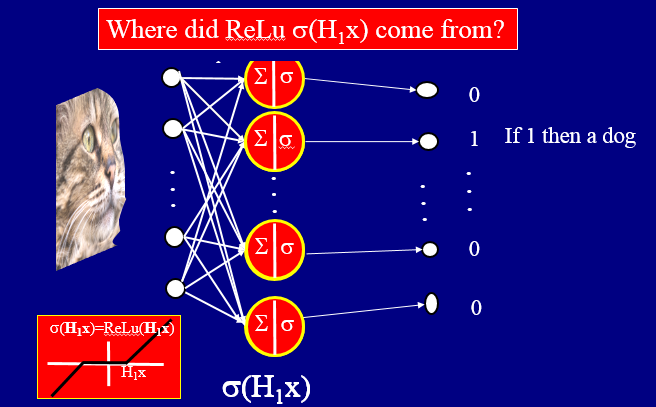 : s(z)
s(z)
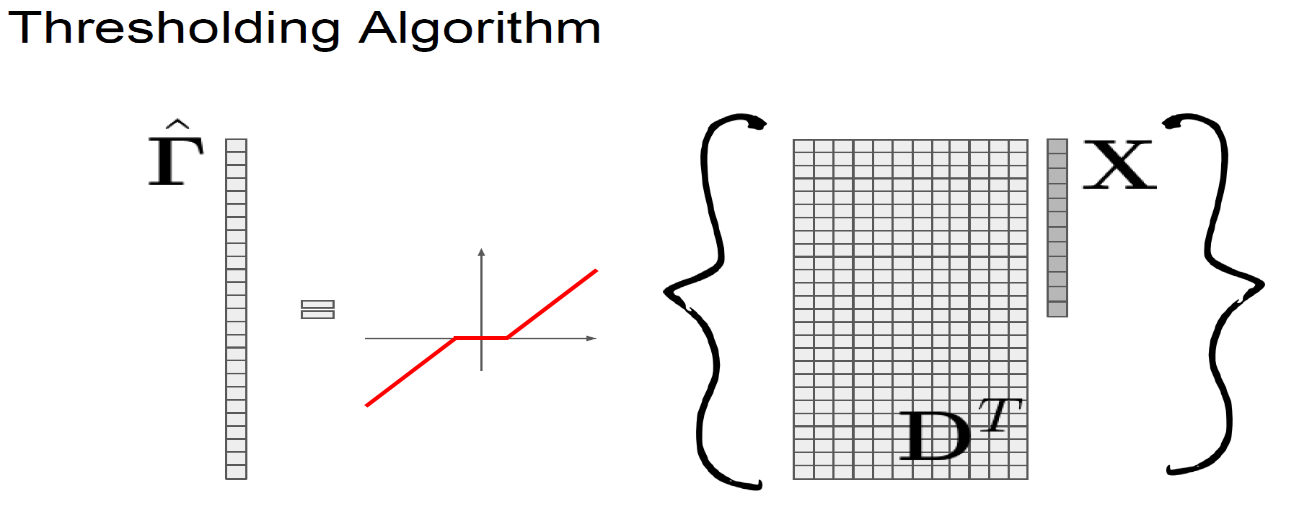 Conclusion: 1st iterate
Sparse Inversion =
Feedforward NN
z
2l
[Speaker Notes: For sparse]
Single-layer Sparse LSM
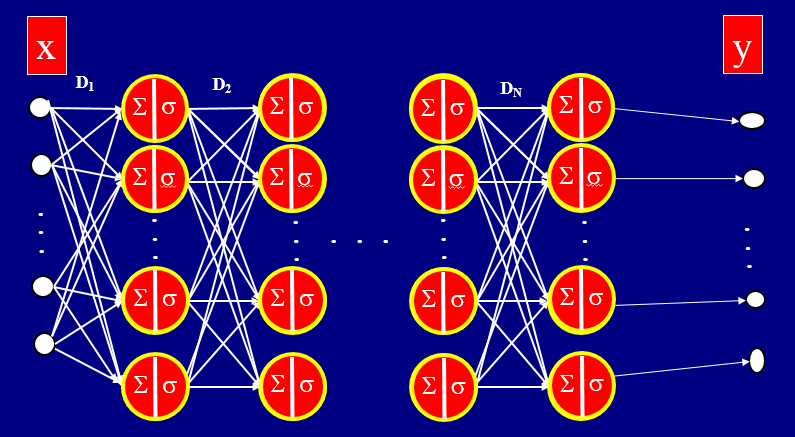 mmig
m1
Find: m1
2
s.t.  argmin ||H1m1 –mmig||2 +  l||m1||1
argminy ½ ||x-Dy||2 + l||z||1
1st iteration of MD=Forward pass of Single Layer NN
sl(HTmmig)      ~         m1
1
mmig
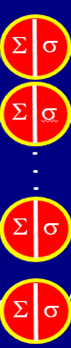 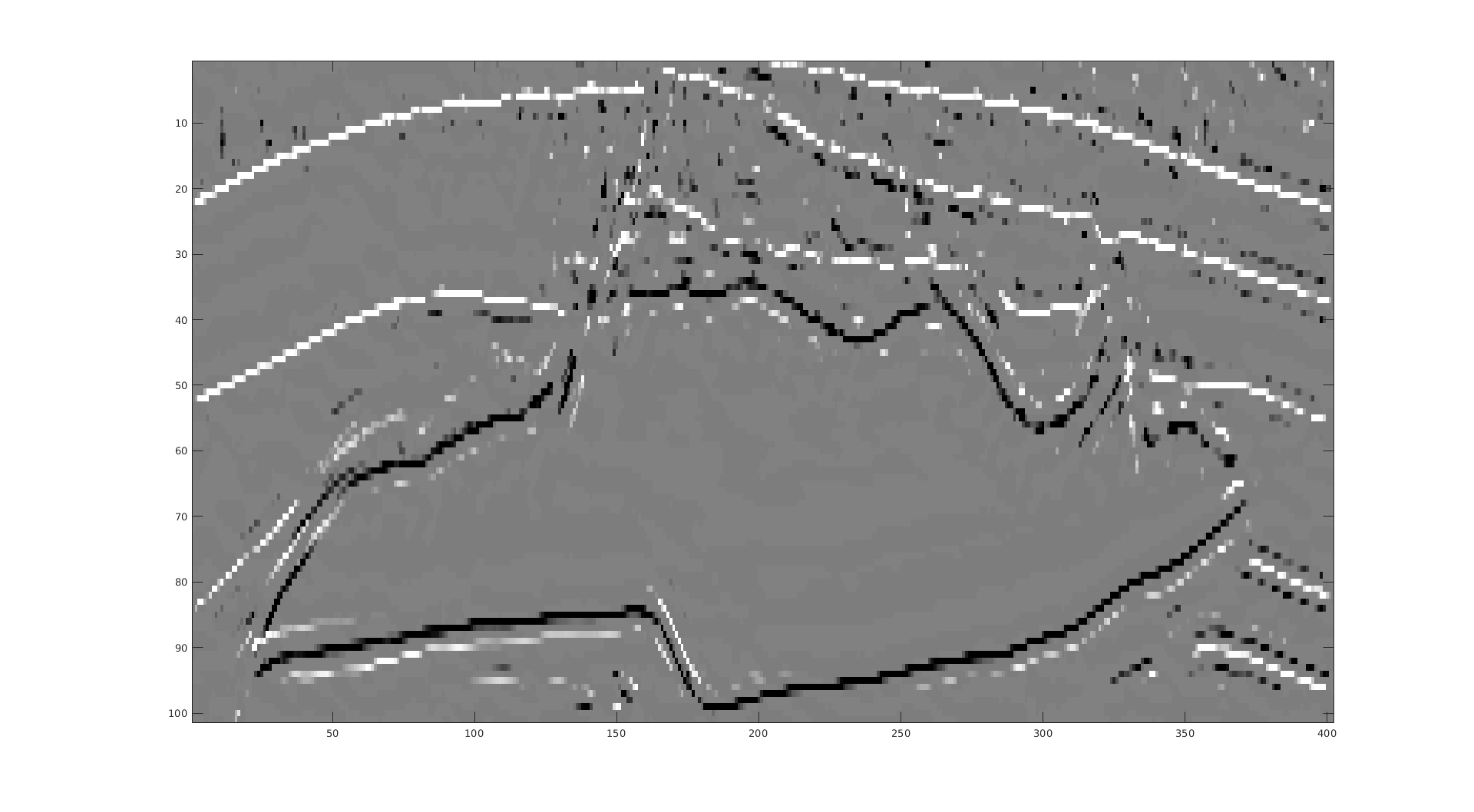 m1
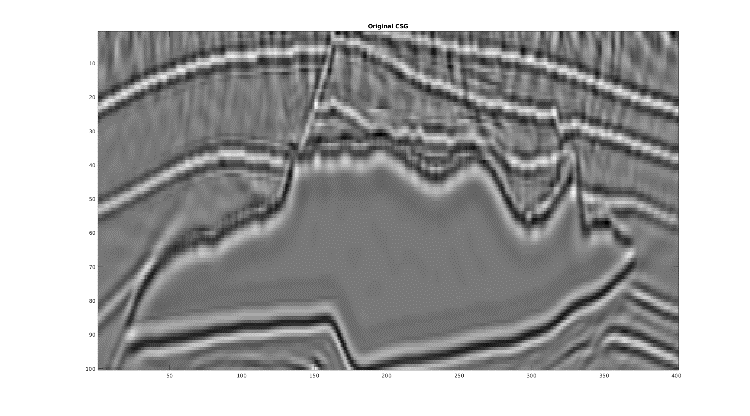 [Speaker Notes: 软阈值函数]
Multilayer Sparse LSM
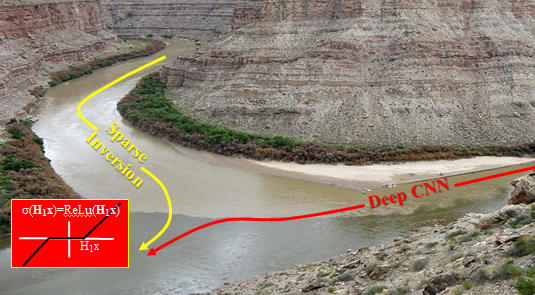 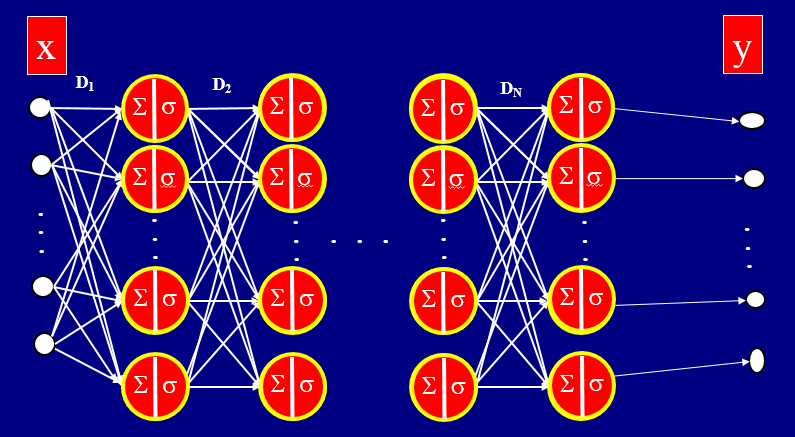 Find: m1 ,m2 , …mN
mmig
mN
2
||H1m1 –mmig||2 +  l||m1||1
argminy ½ ||x-Dy||2 + l||z||1
||H2m2 –m1 ||2     +  l||m2||1
.
.
mN = sl(HTsl(….. (HTmmig))…)
.
.
||HNmN –mN-1||2  +  l||mN||1
.
= sl(HTsl(HTmmig ))
m1 = sl(HTmmig)
.
1
N
1
2
2
.
.
.
Papyan,  Romano,  Sulam, and Elad, 2018, IEEE Signal Processing Magazine
1
Sparse LSMNN Forward Pass MNN
N                           1
[Speaker Notes: 软阈值函数]
Outline
Problem with CNN: Biology
 Theory: ReLu, Sparse Inversion & Sparse Conv. Coding
 Sparse LSM= Forward Pass of NN
 Numerical Results: Synthetics
 Summary
17
[Speaker Notes: This is my outline. First is the Motivation. 
Then is the theory part, next is numerical Examples,
and finally is the conclusion.]
Find m that minimizes ||Hm - mmig||2  +a||m||1
Least Squares Migration
Migration Image
Velocity Model
0.3
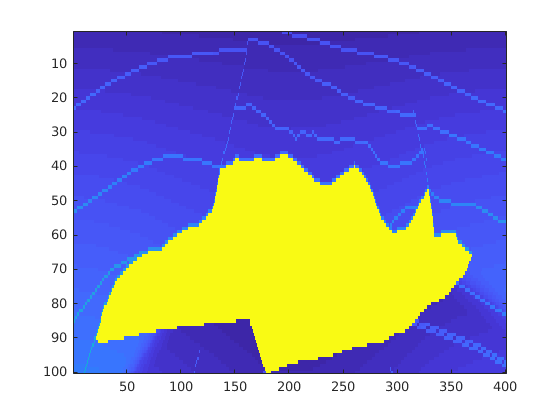 km/s
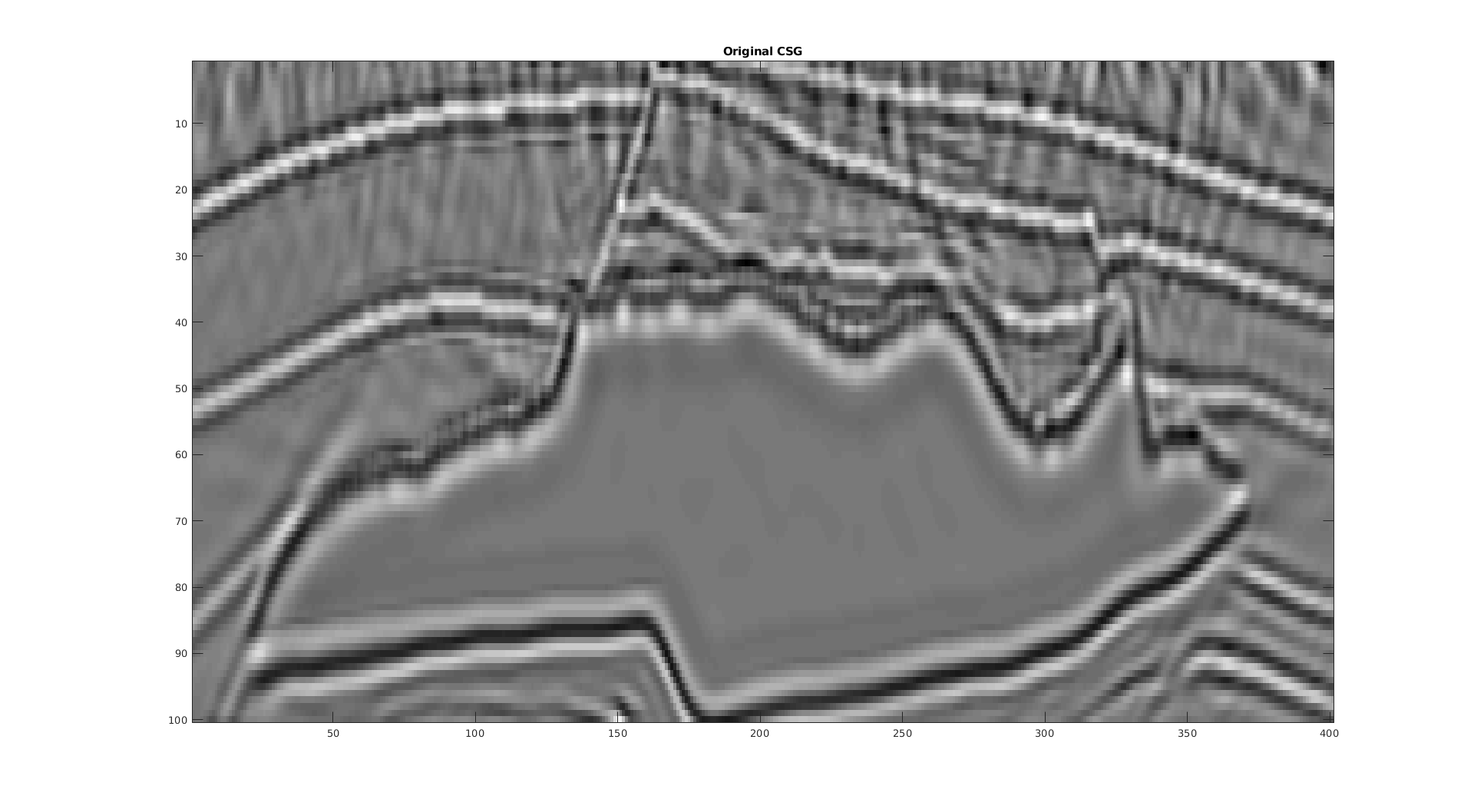 4.5
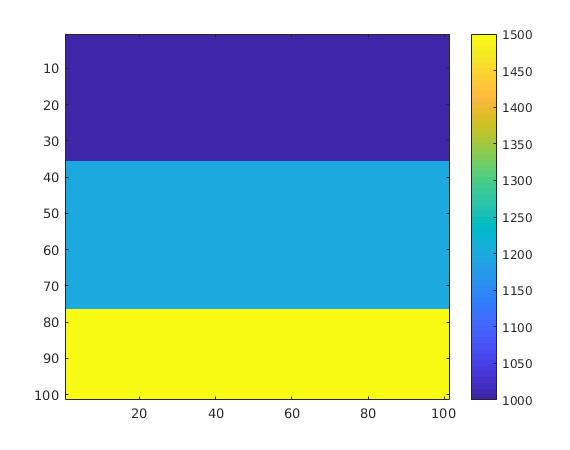 0.3
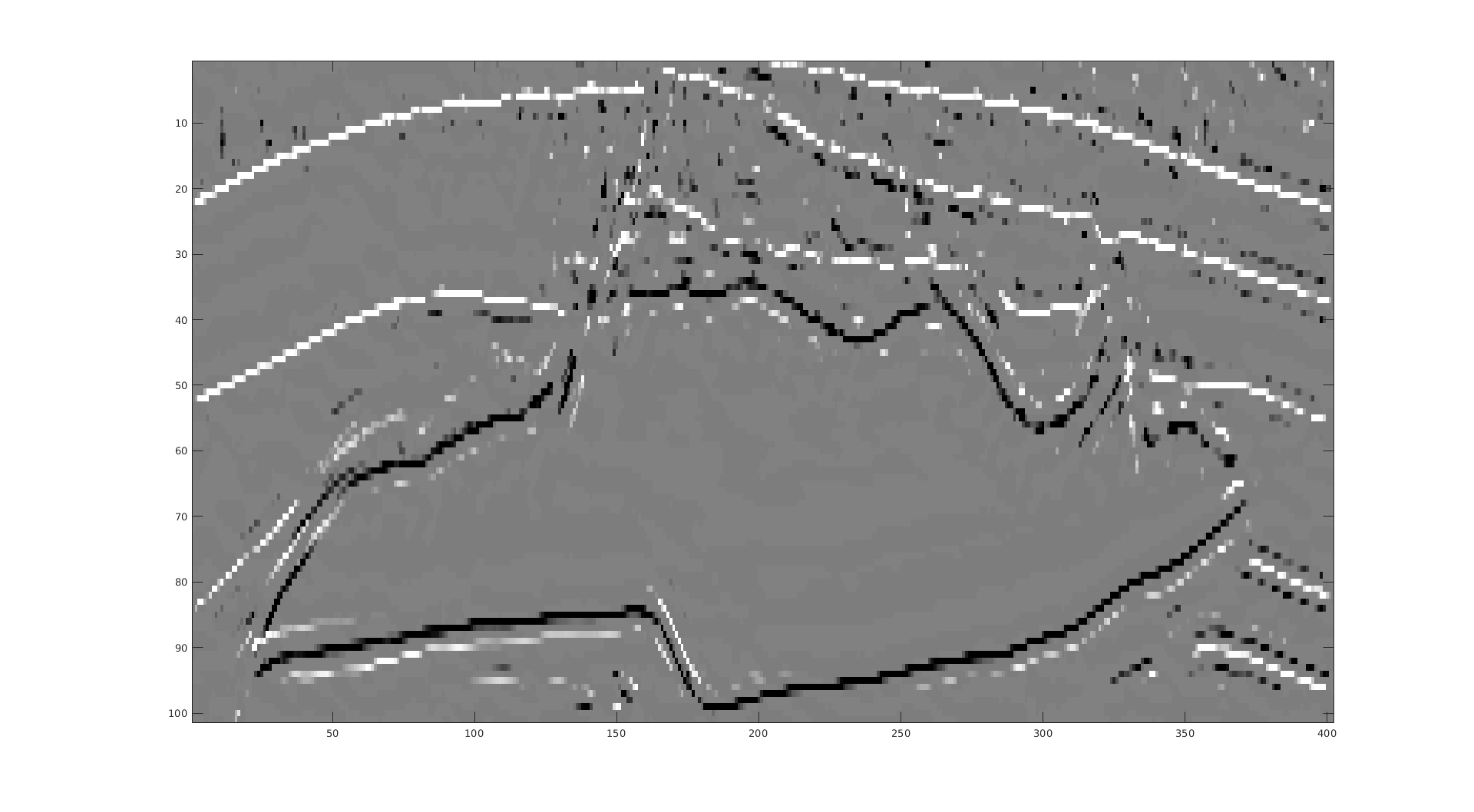 mmig
Z (km)
Step 1: m(m+1) = sl(m(m) – a ∂e/∂m);    m=1,…15
Z (km)
1.7
m
H1x
2.3
12
4
X (km)
2.3
12
Alternating 
Gradient Descent
4
X (km)
18
Step 2: H(m+1) = (H(m) – a ∂e/∂H );       m=1,…15
ij
ij
ij
Find m that minimizes ||Hm - mmig||2  +a||m||1
~LSM
(~Reflectivity)
mmig
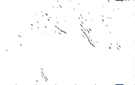 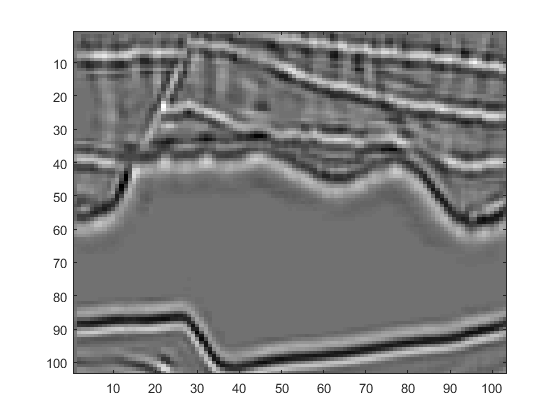 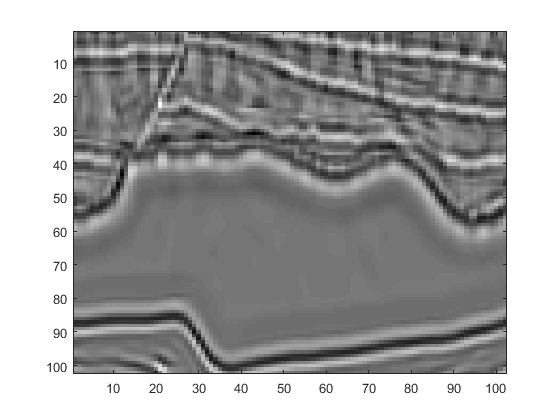 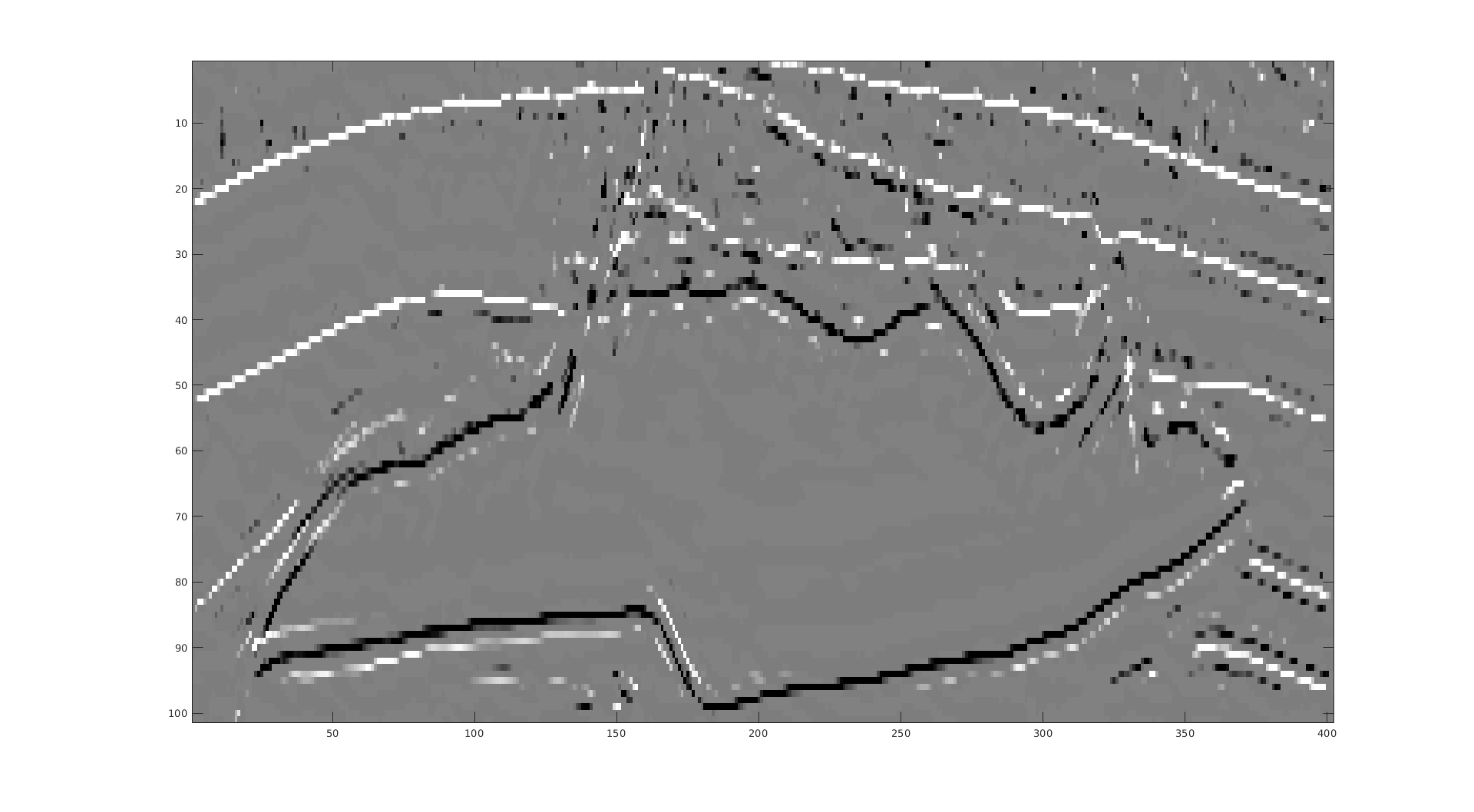 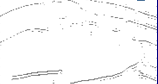 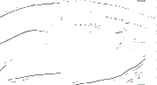 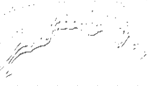 Feature Map
(sub-Reflectivity)
Benefits: Inexpensive ~LSM
                Coherent Noise Killer
                Incoherent Noise Killer
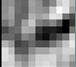 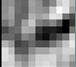 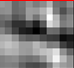 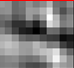 CNN Filters
(~PSFs)
or  6 = 6*1 +1*0
6 = 6*2 - 1*6
Find m that minimizes ||Hm - mmig||2  +a||m||1
mmig
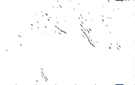 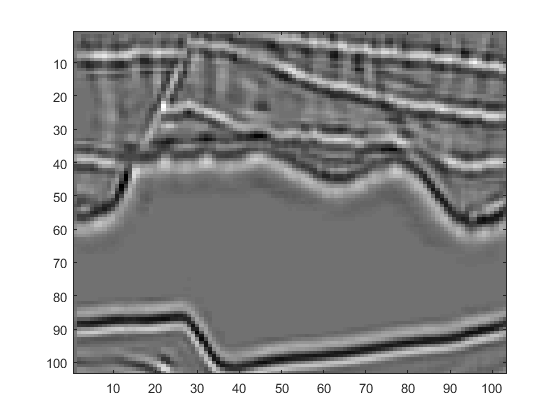 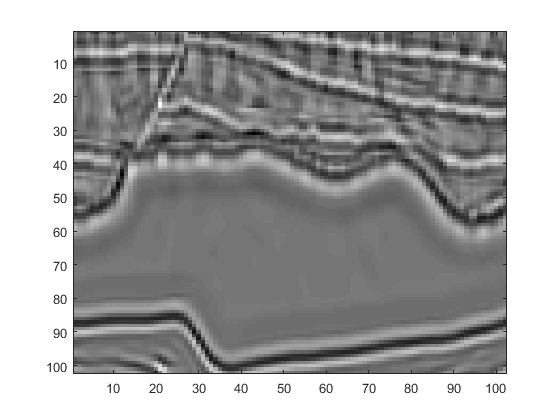 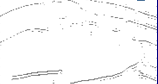 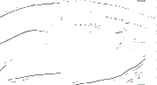 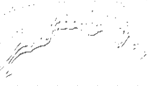 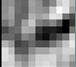 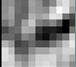 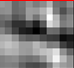 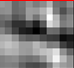 CNN Filters
(~PSFs)
Find m that minimizes ||Hm - mmig||2  +a||m||1
m
m
mmig
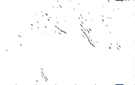 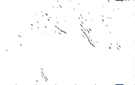 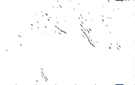 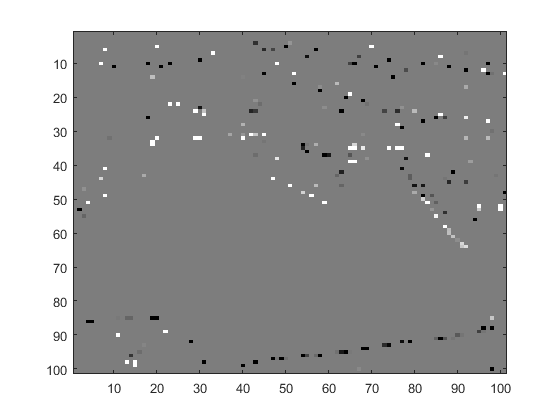 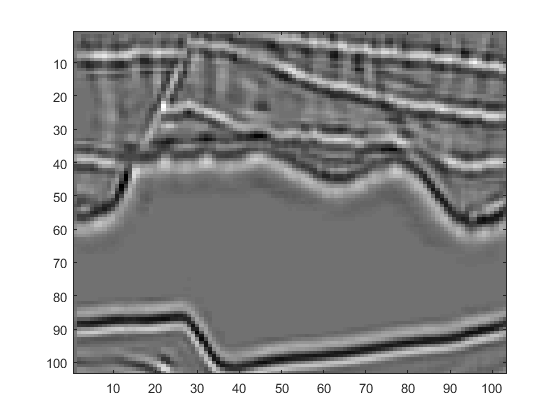 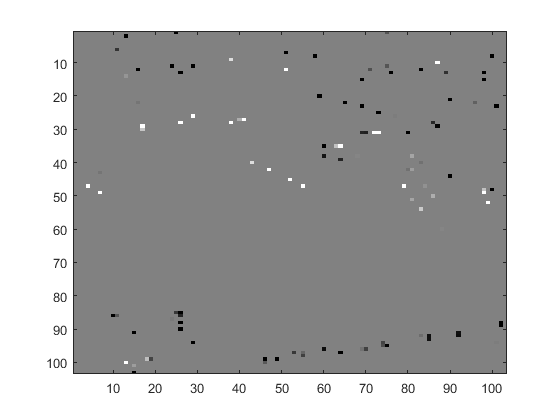 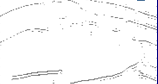 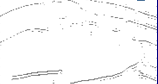 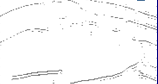 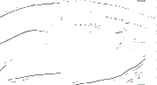 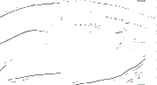 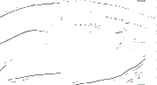 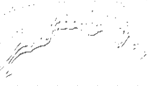 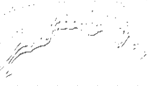 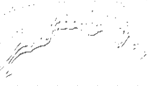 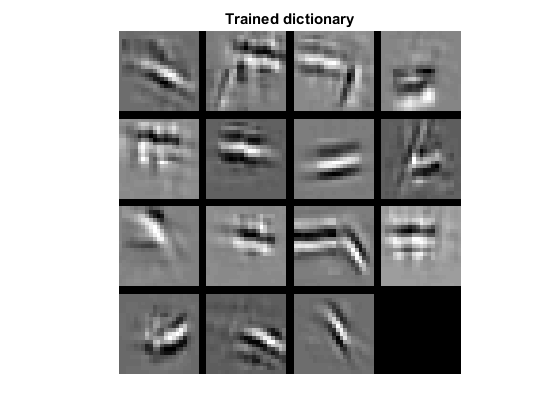 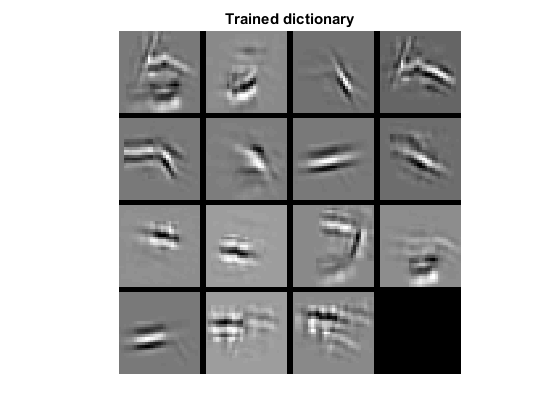 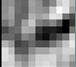 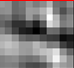 CNN Filters
(~PSFs)
21
Find m that minimizes ||Hm - mmig||2  +a||m||1
X
X
X
True Velocity model
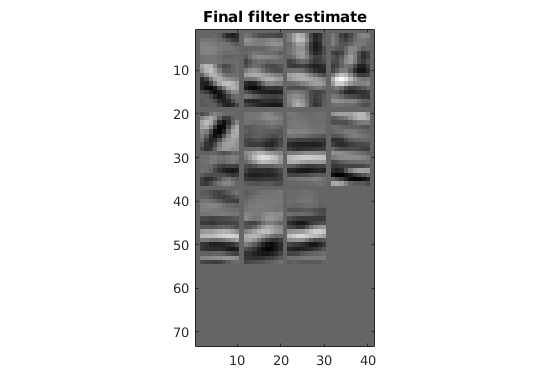 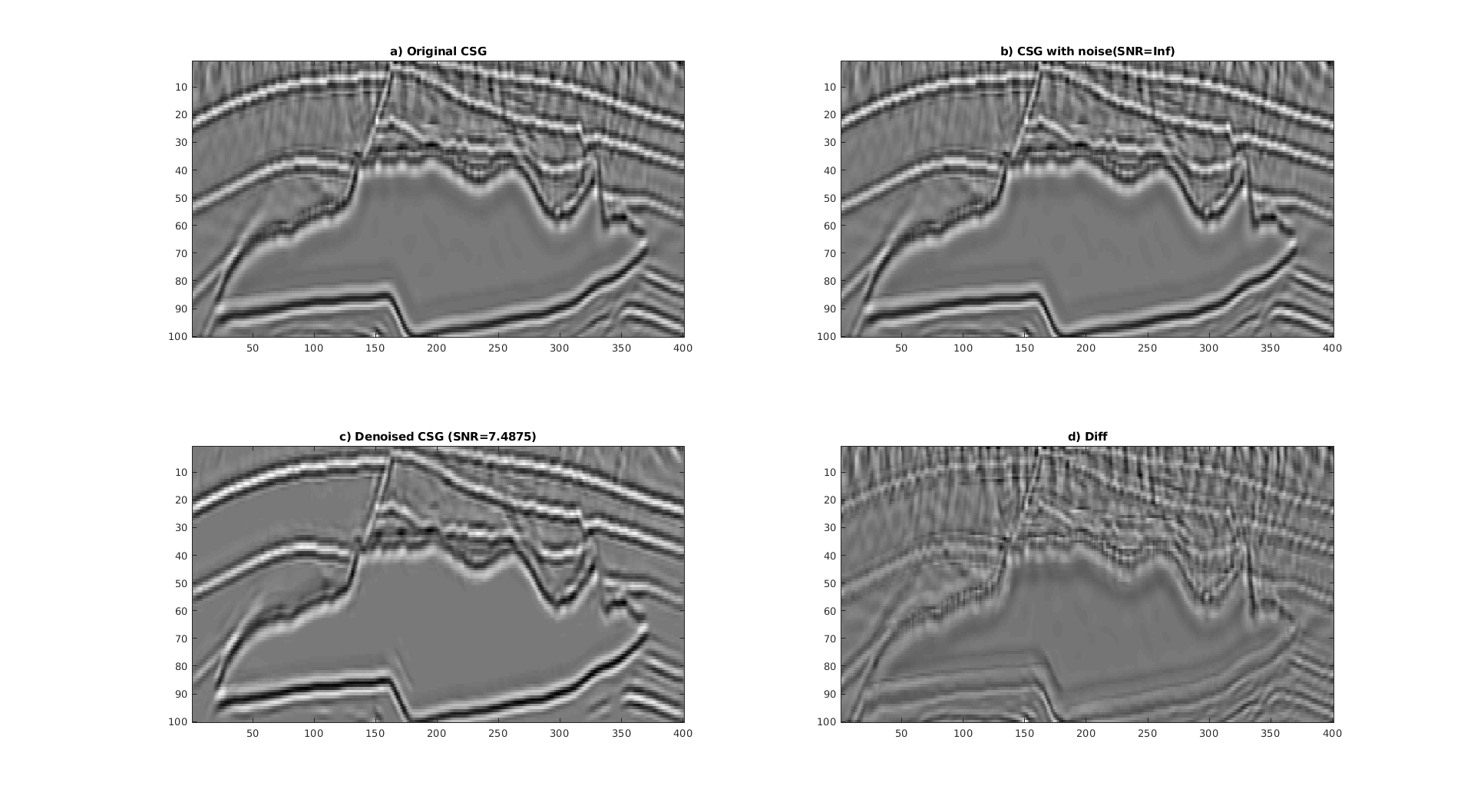 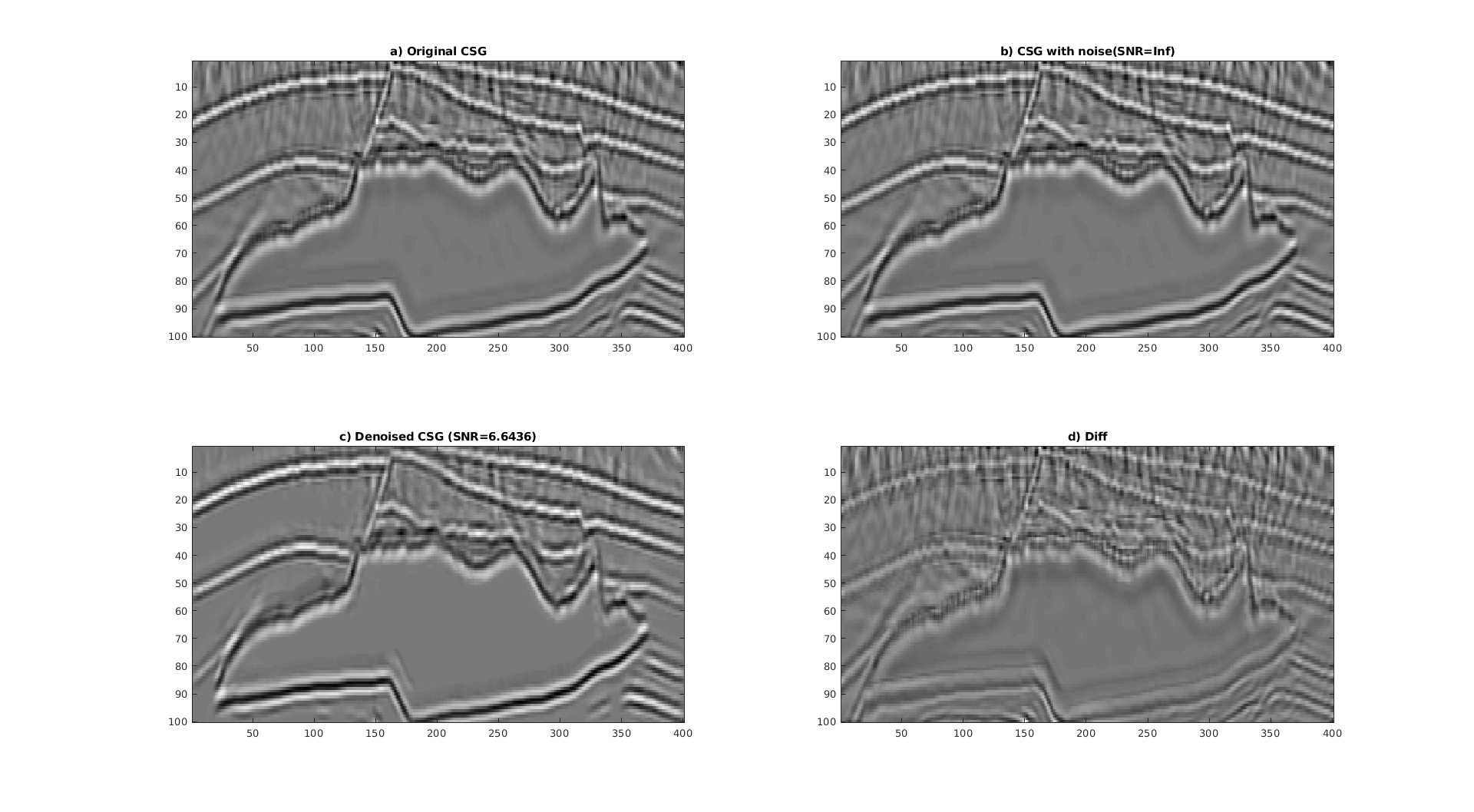 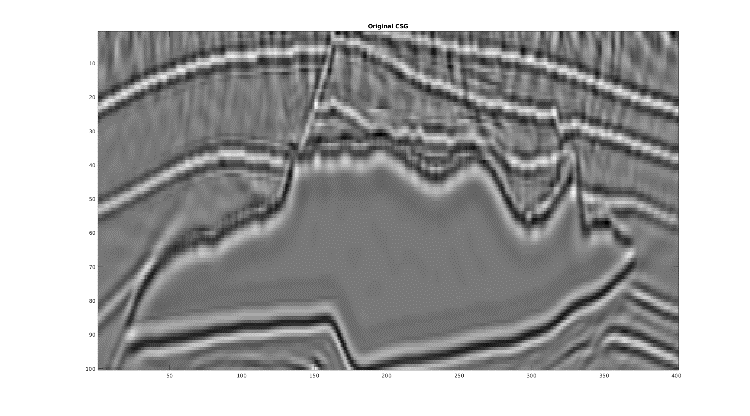 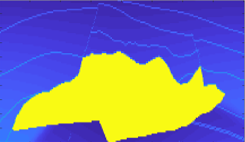 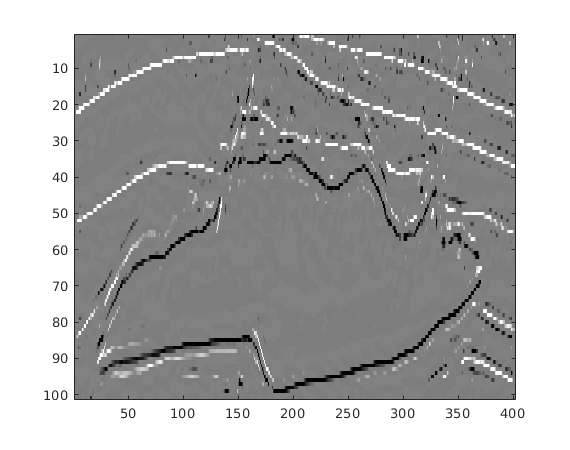 X
X
0.3
0.3
Step 1: m(m+1) = sl(m(m) – a ∂e/∂m);    m=1,…15
Z (km)
Z (km)
2.3
2.3
4
4
X (km)
X (km)
12
12
How did we get Hk ?
Alternating 
Gradient Descent
Step 2: H(m+1) = (H(m) – a ∂e/∂H );       m=1,…15
ij
ij
ij
22
Summary: Find H, m that minimizes ||Hm - mmig||2  +a||m||1
mmig
H1m1
H1 H2m2
H1 H2 H3m3
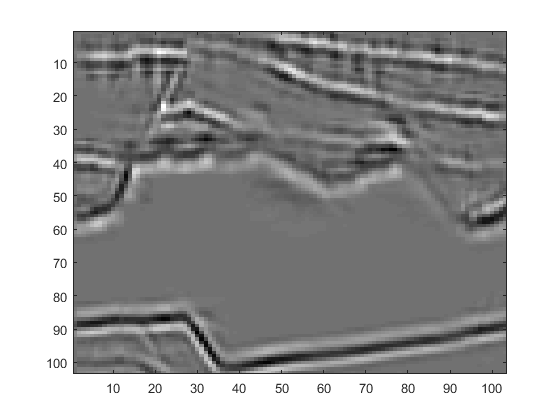 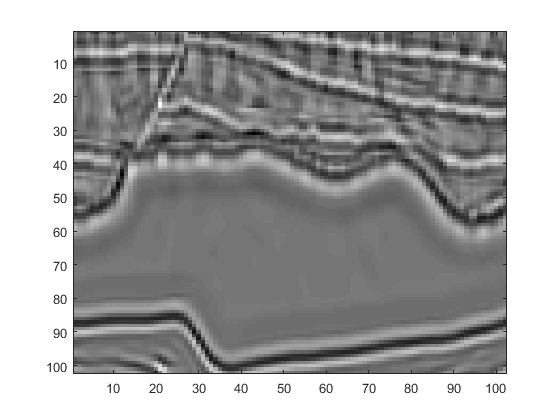 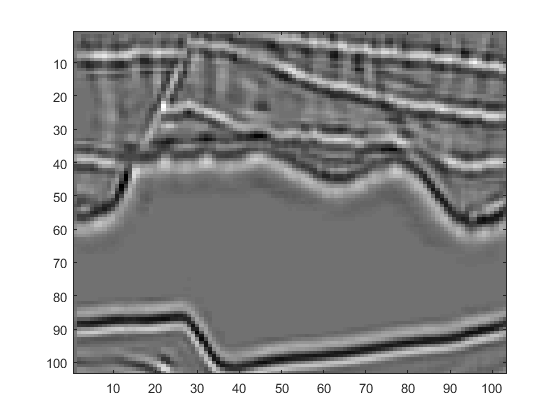 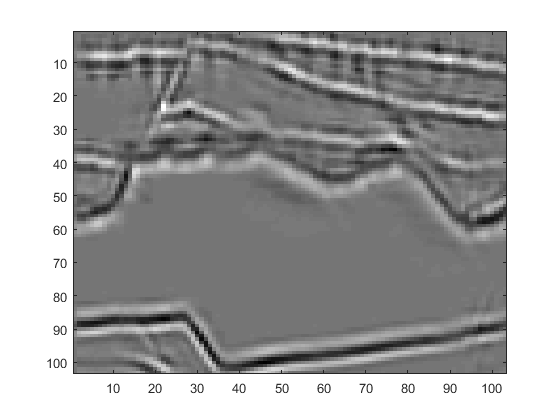 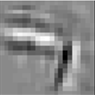 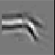 Si m2i
Si m3i
Si m1i
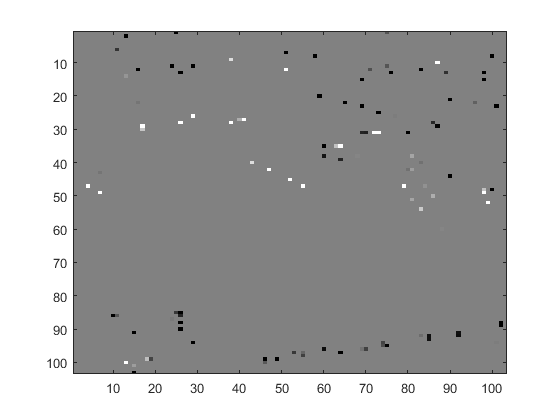 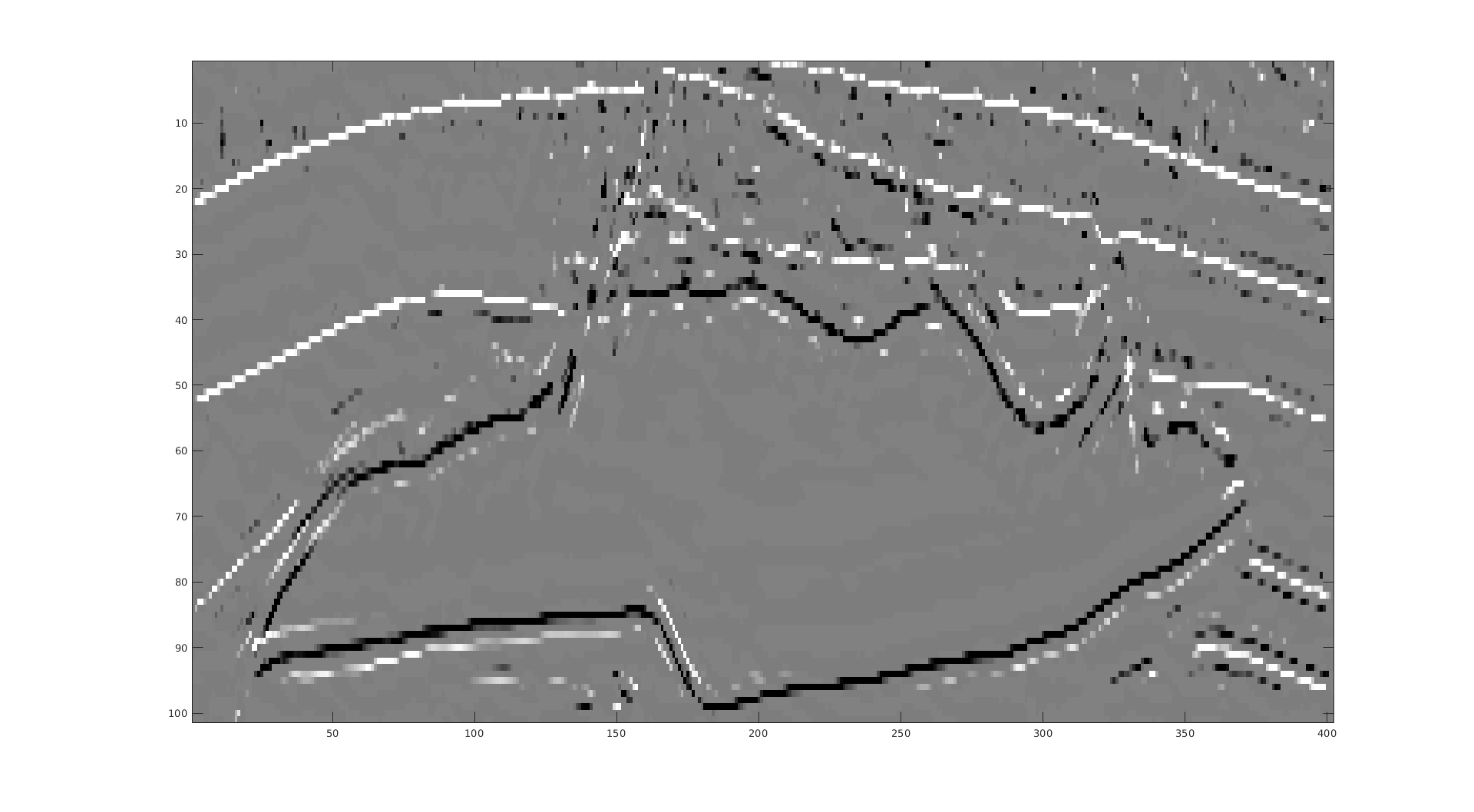 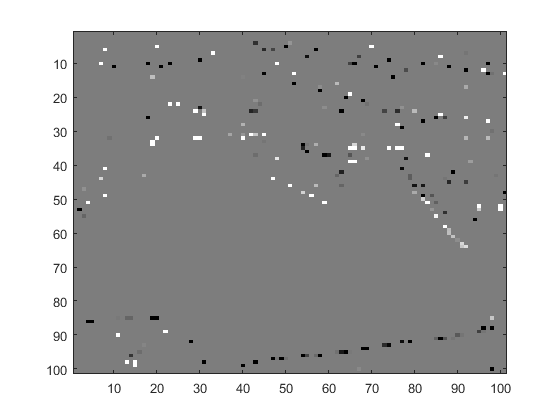 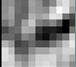 23
Outline
Problem with CNN: Biology
 Theory: ReLu, Sparse Inversion & Sparse Conv. Coding
 Sparse LSM= Forward Pass of NN
 Numerical Results: Field Data
 Summary
24
[Speaker Notes: This is my outline. First is the Motivation. 
Then is the theory part, next is numerical Examples,
and finally is the conclusion.]
Field Data Test: F3 Block in Netherlands
1
1
Migration Image
Reflectivity
Migration Image
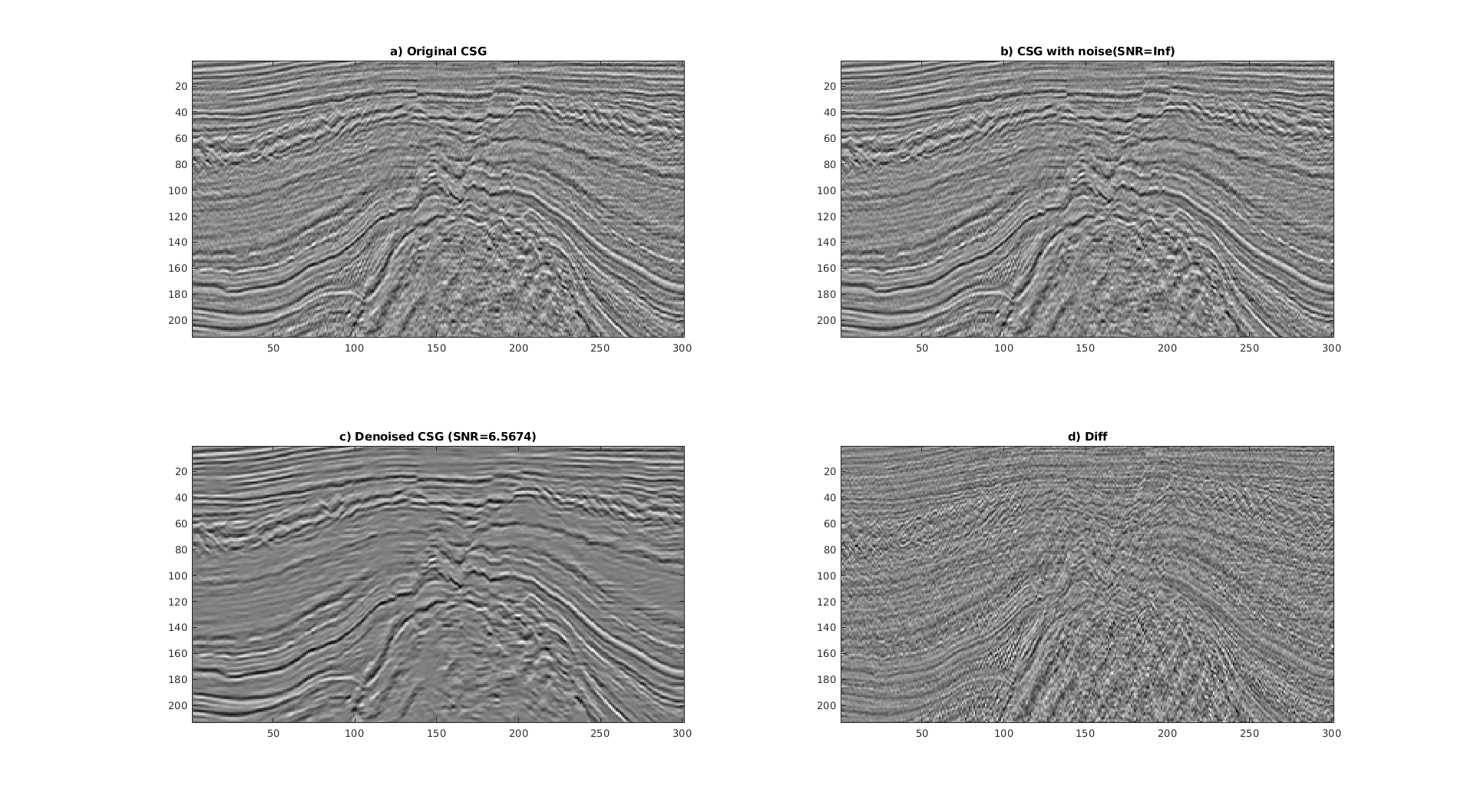 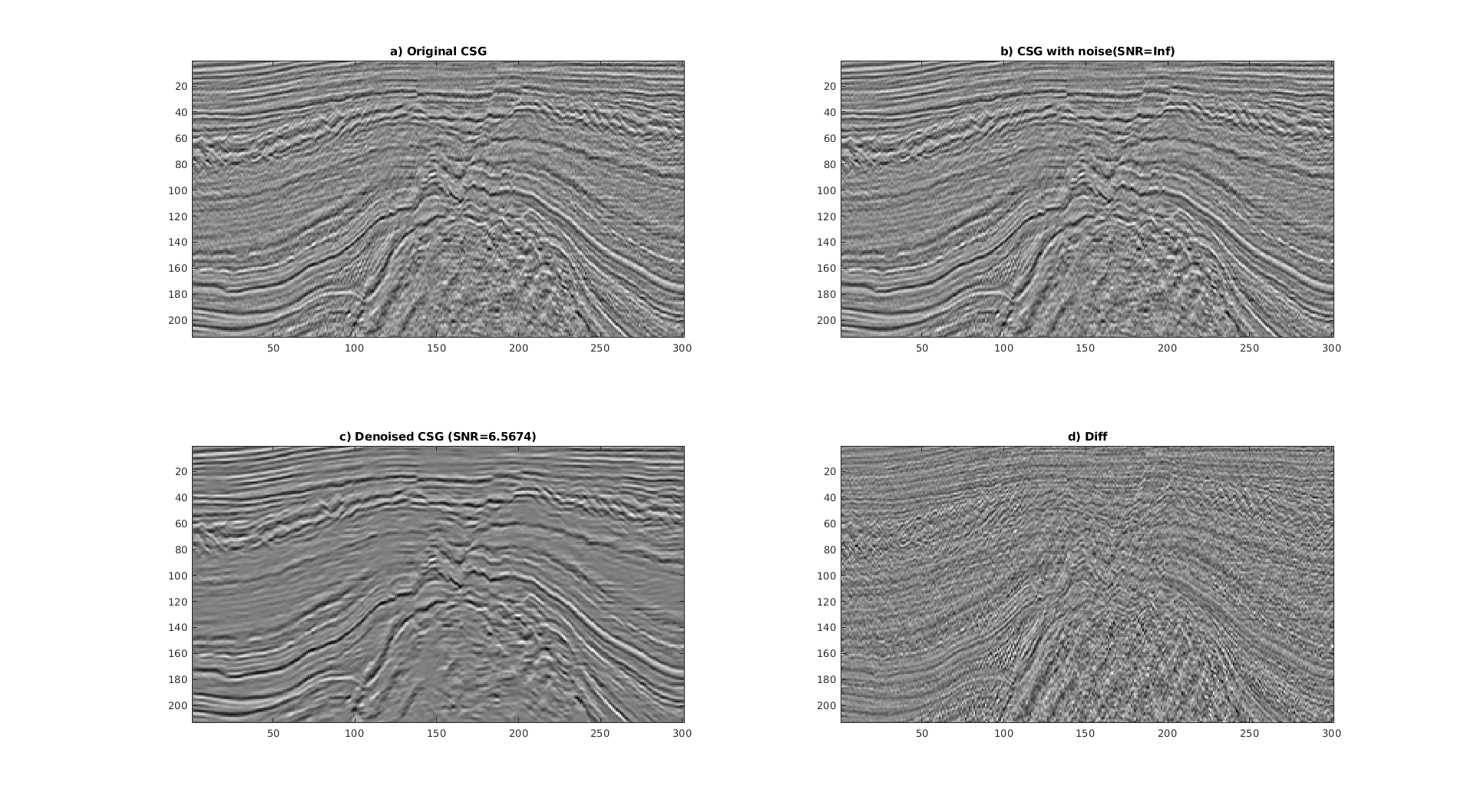 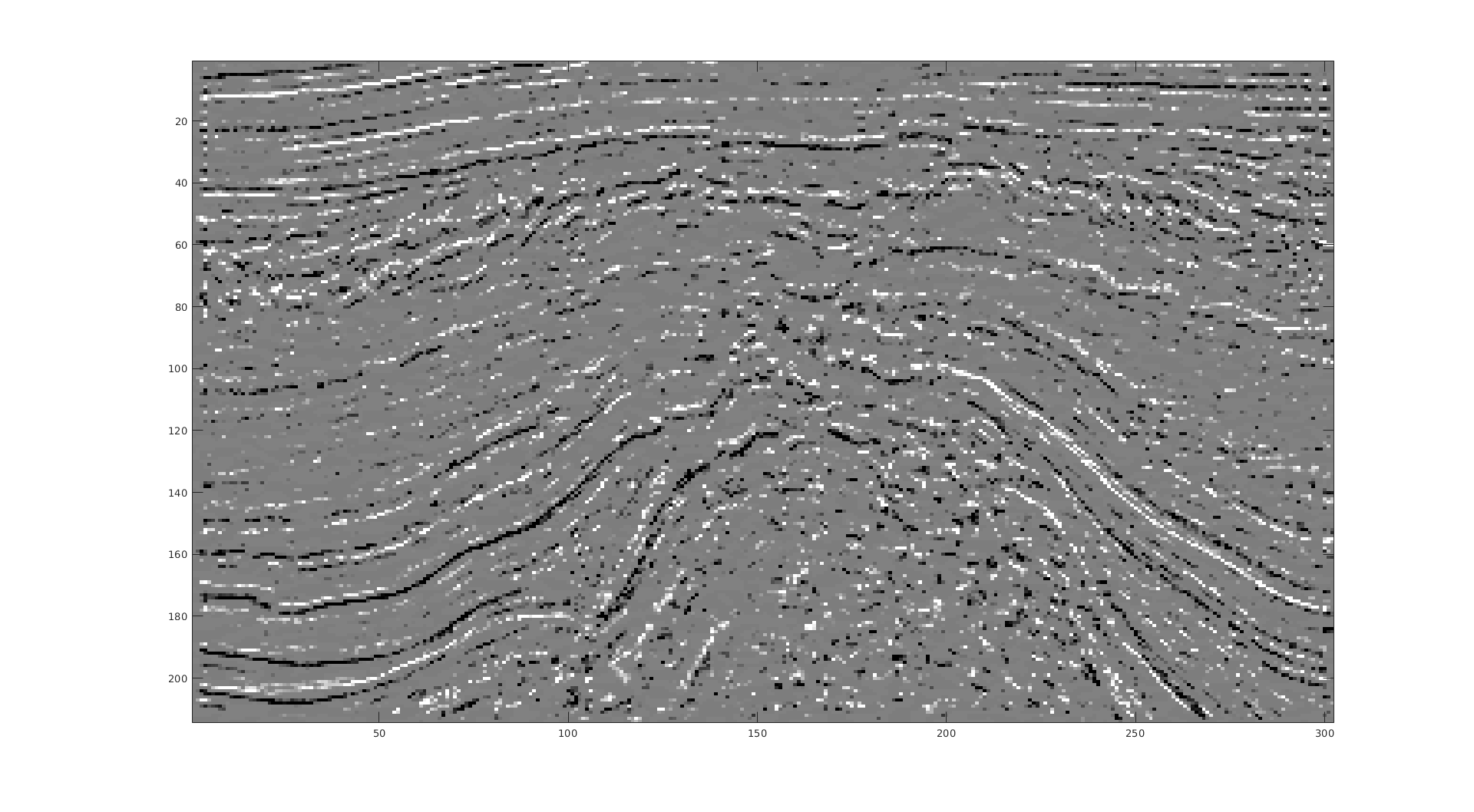 t (s)
t (s)
1.85
1.85
5
5
X (km)
X (km)
8
8
25
Field Data Test: F3 Block in Netherlands
1
Migration Image
Reconstructed Migration Image
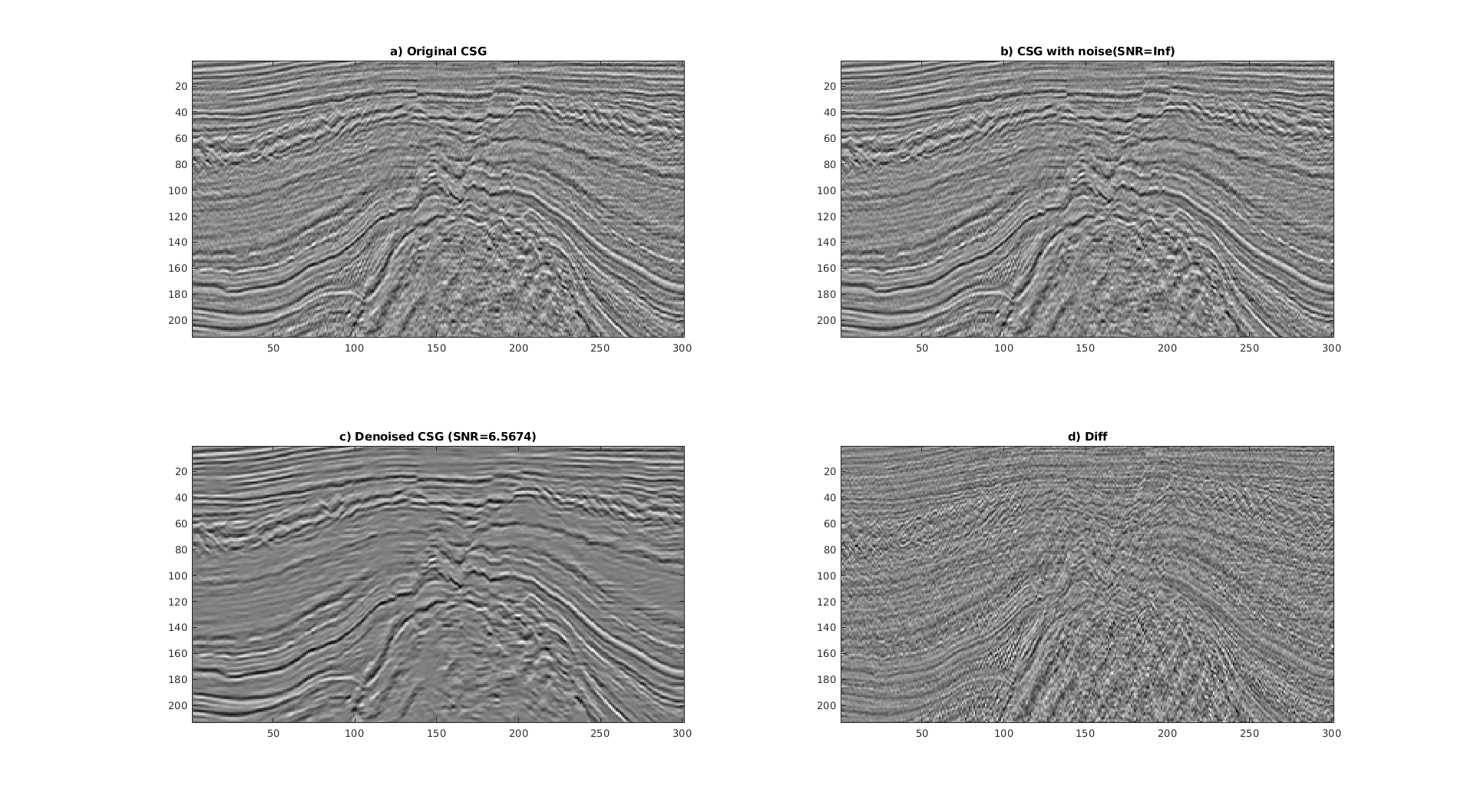 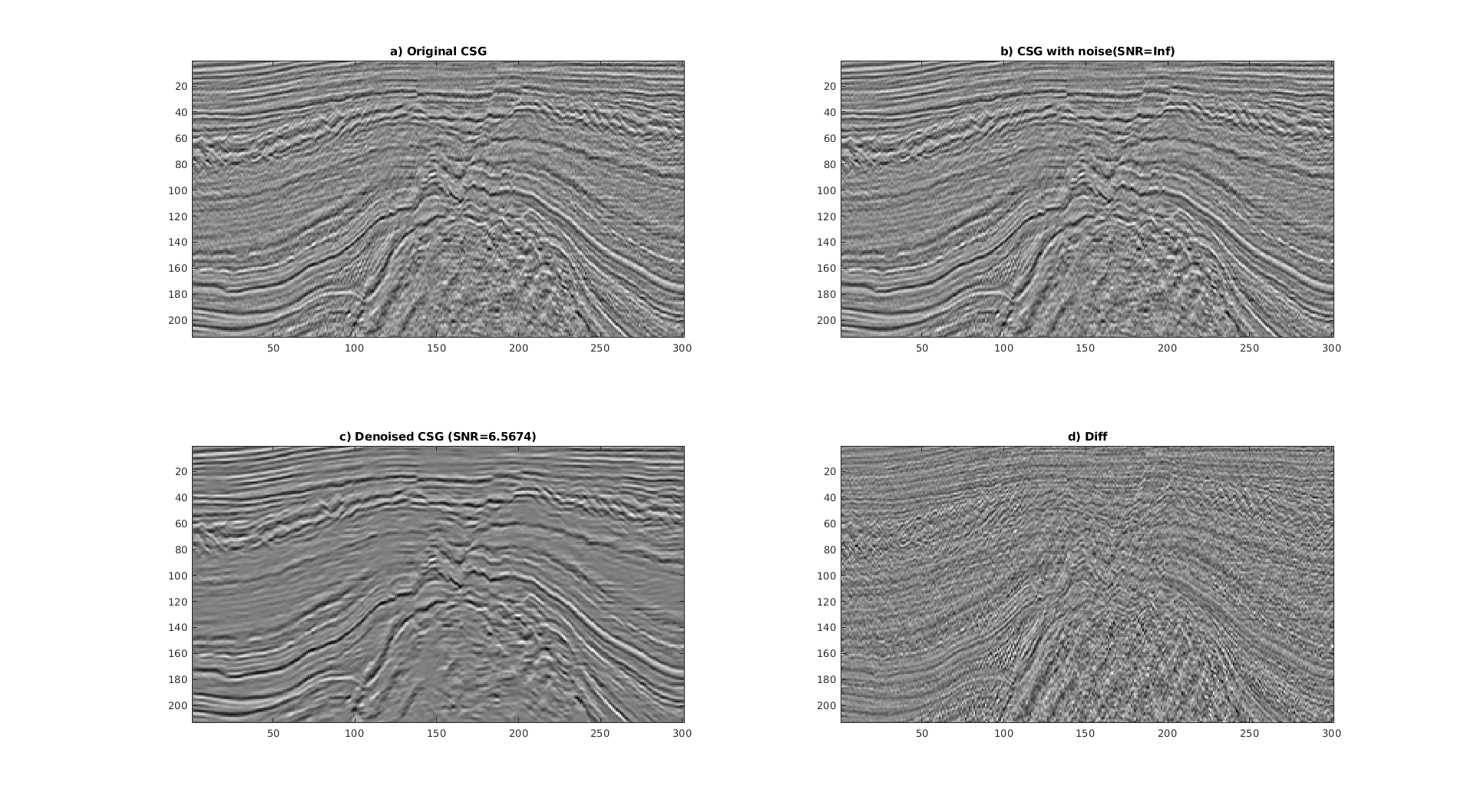 t (s)
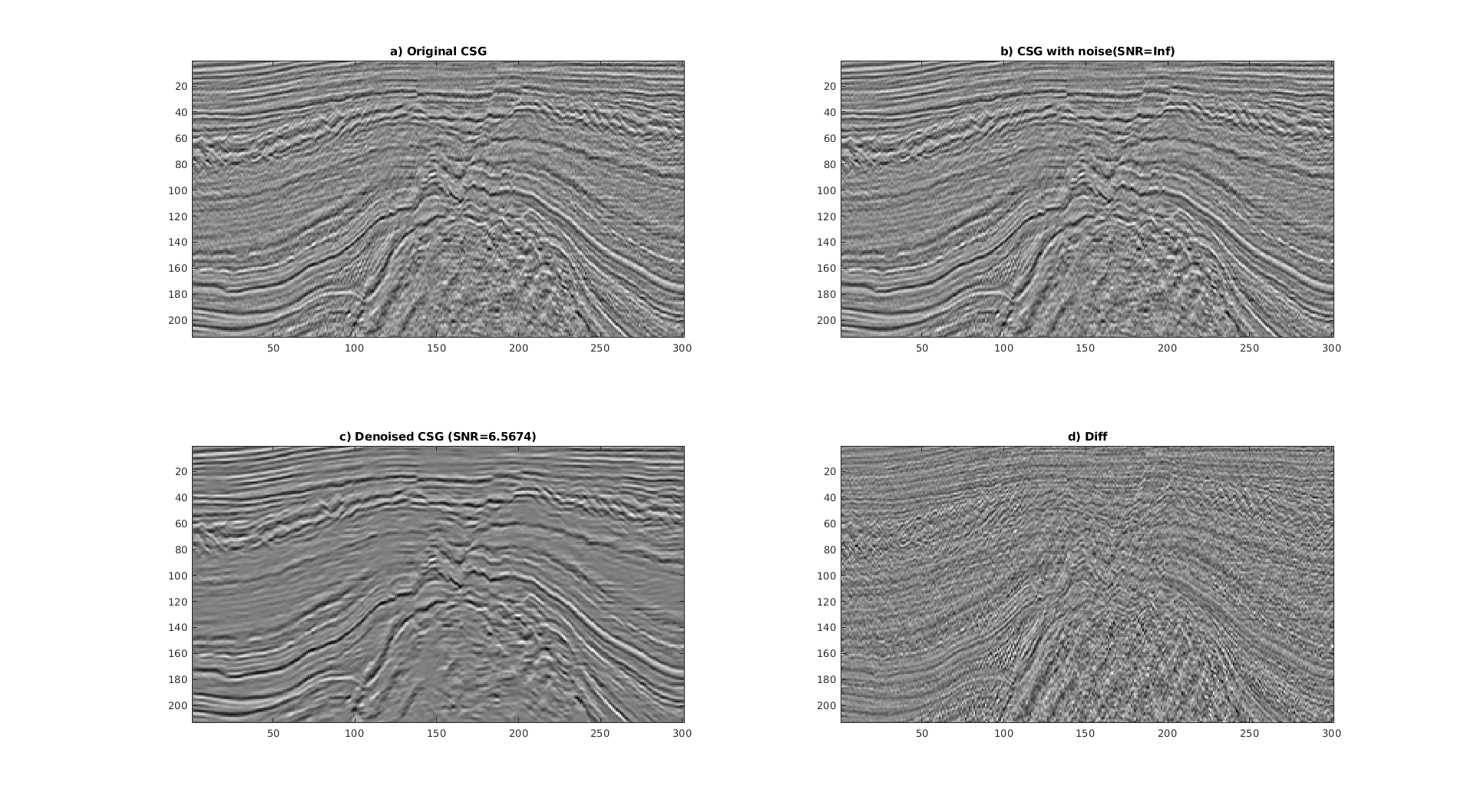 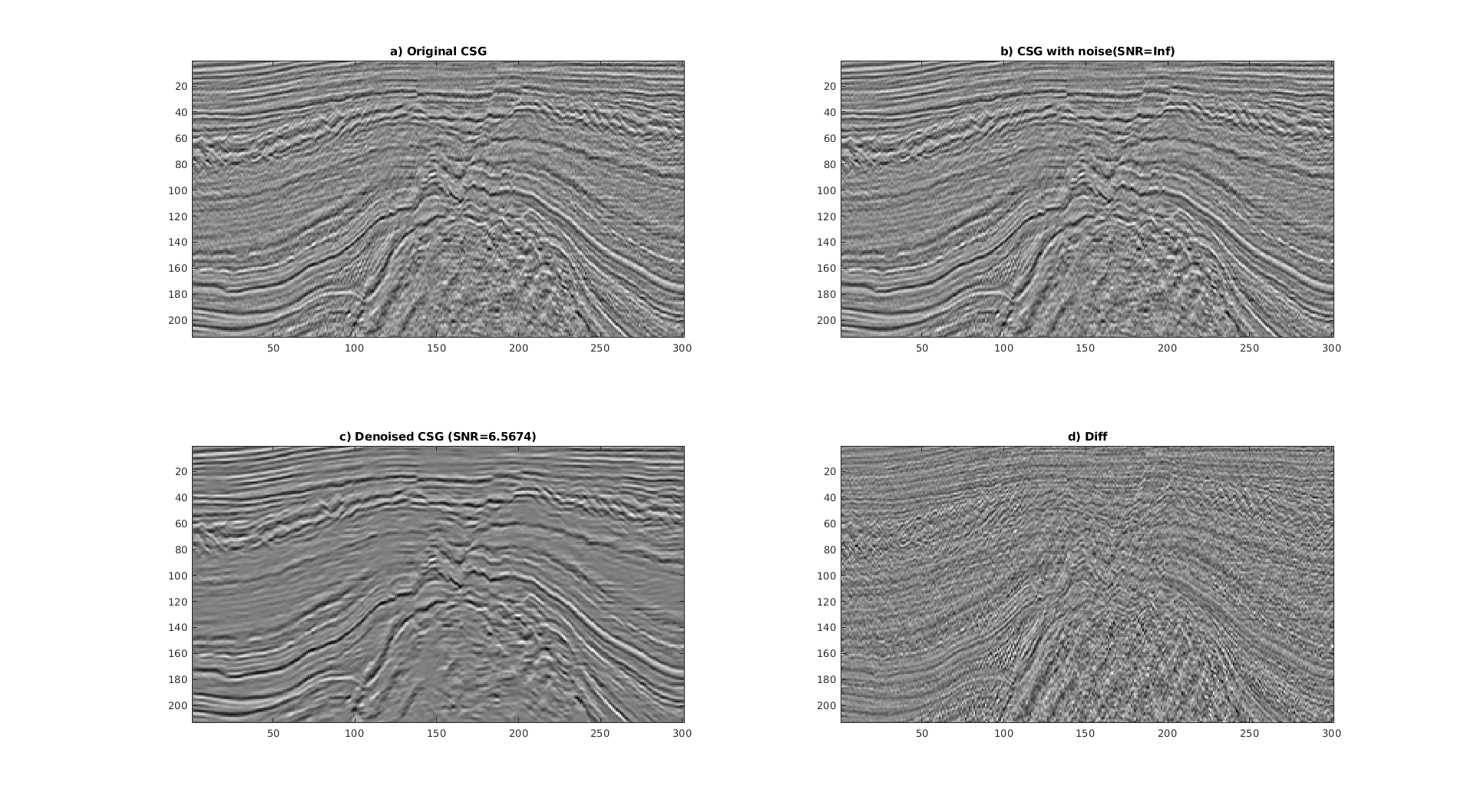 1.85
5
X (km)
8
26
Field Data Test: Qademah Land Data
0.6
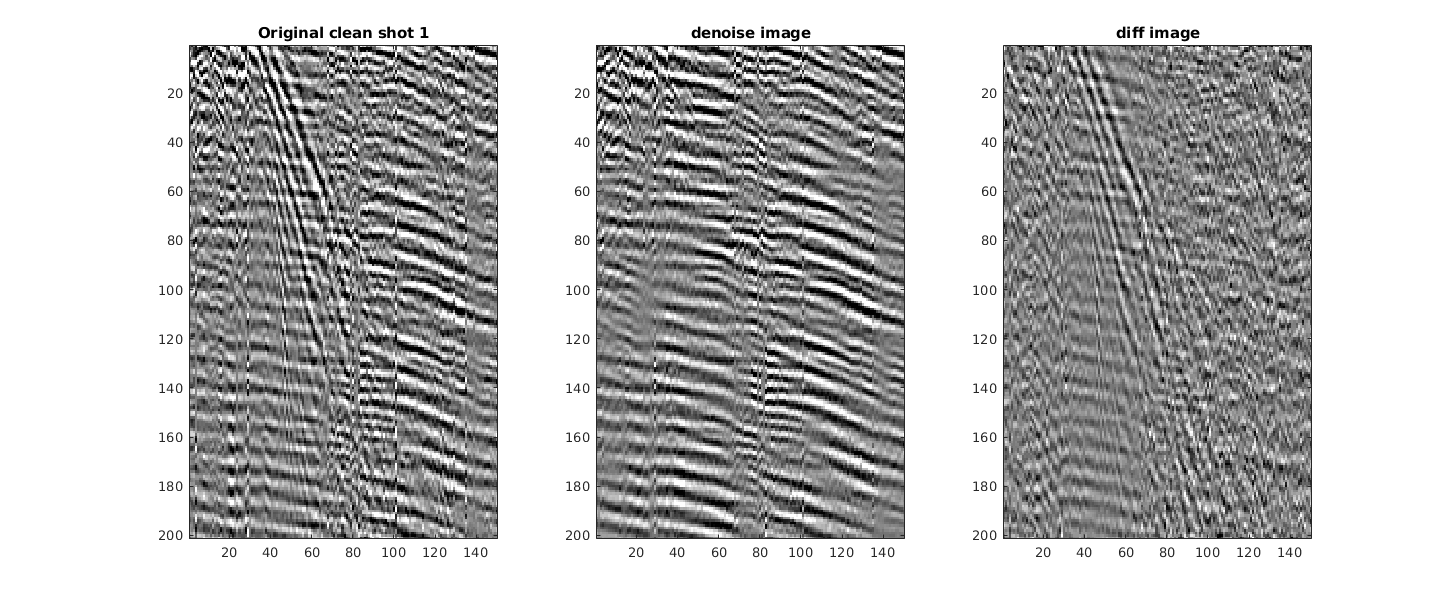 Denoised Data
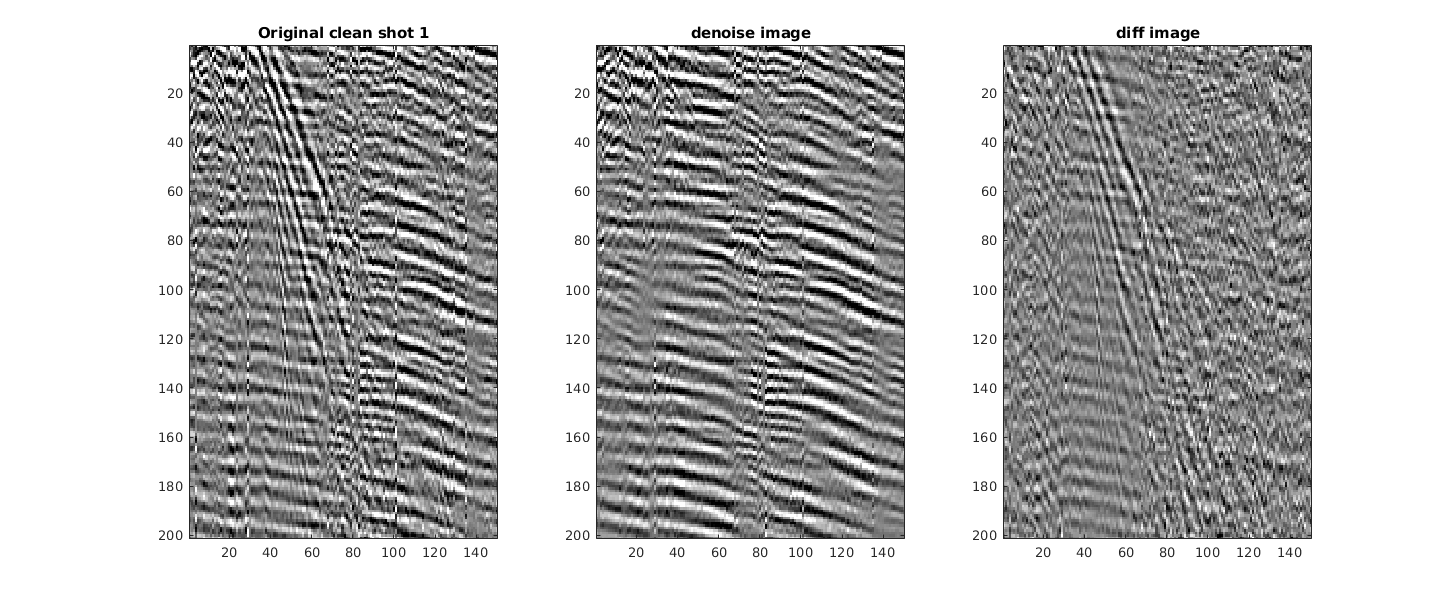 Denoising for surface waves
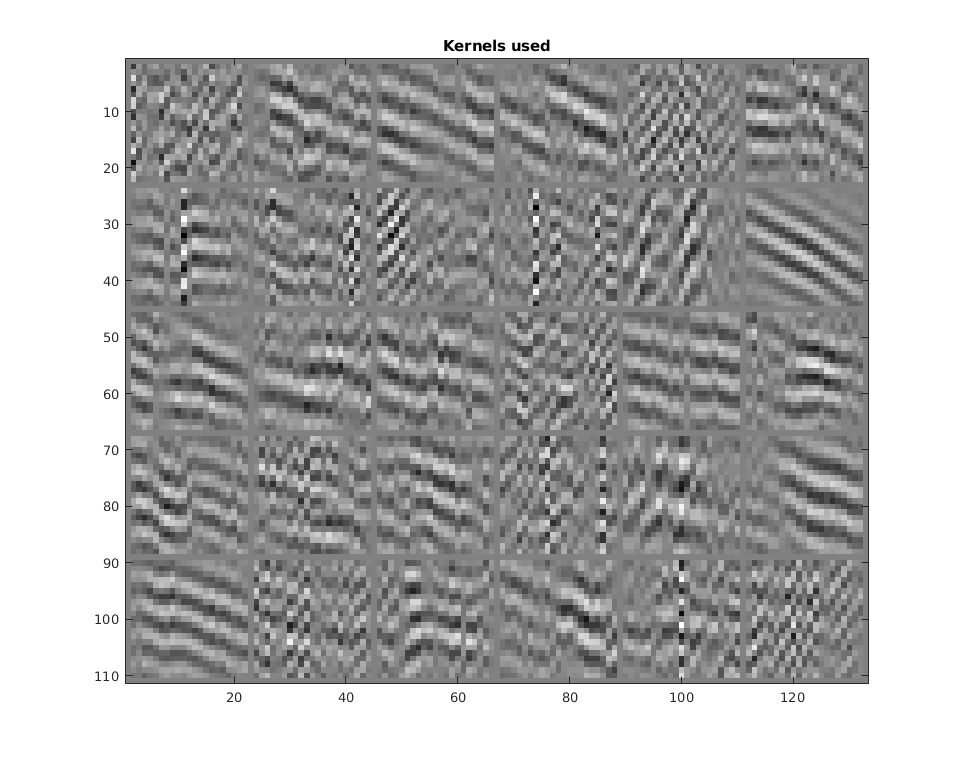 Learned Filters d
T (s)
Raw Data
0.6
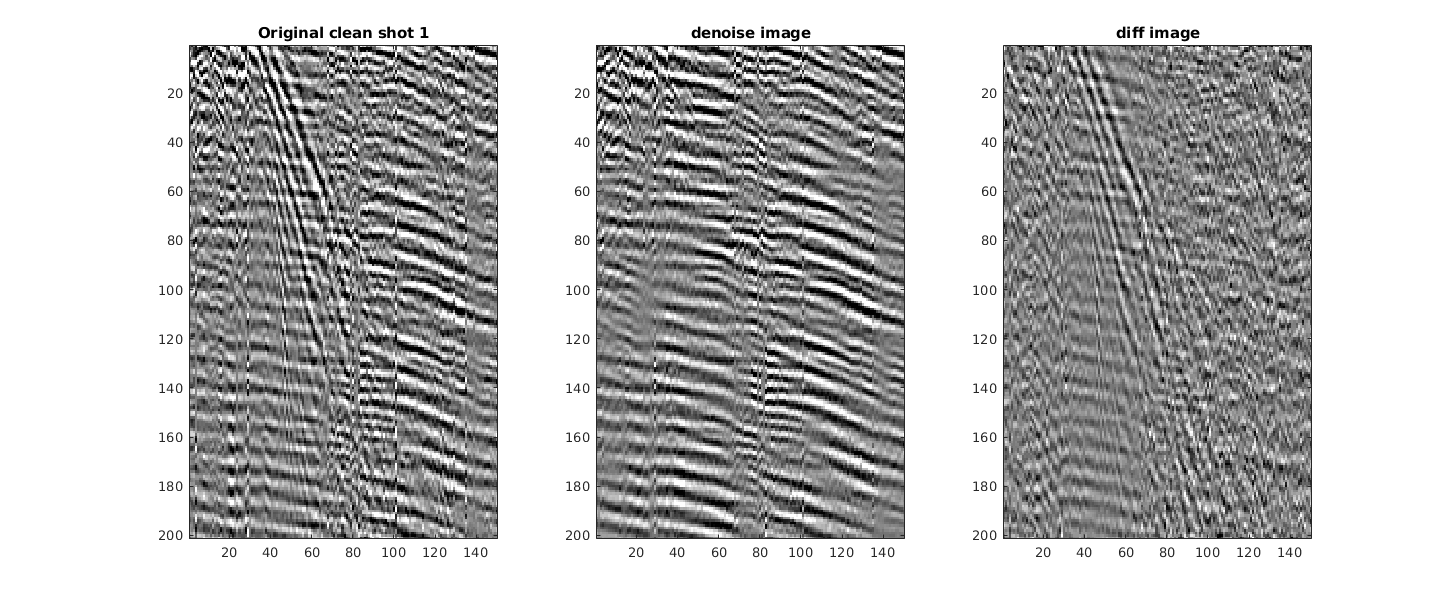 1.4
Residual
0.6
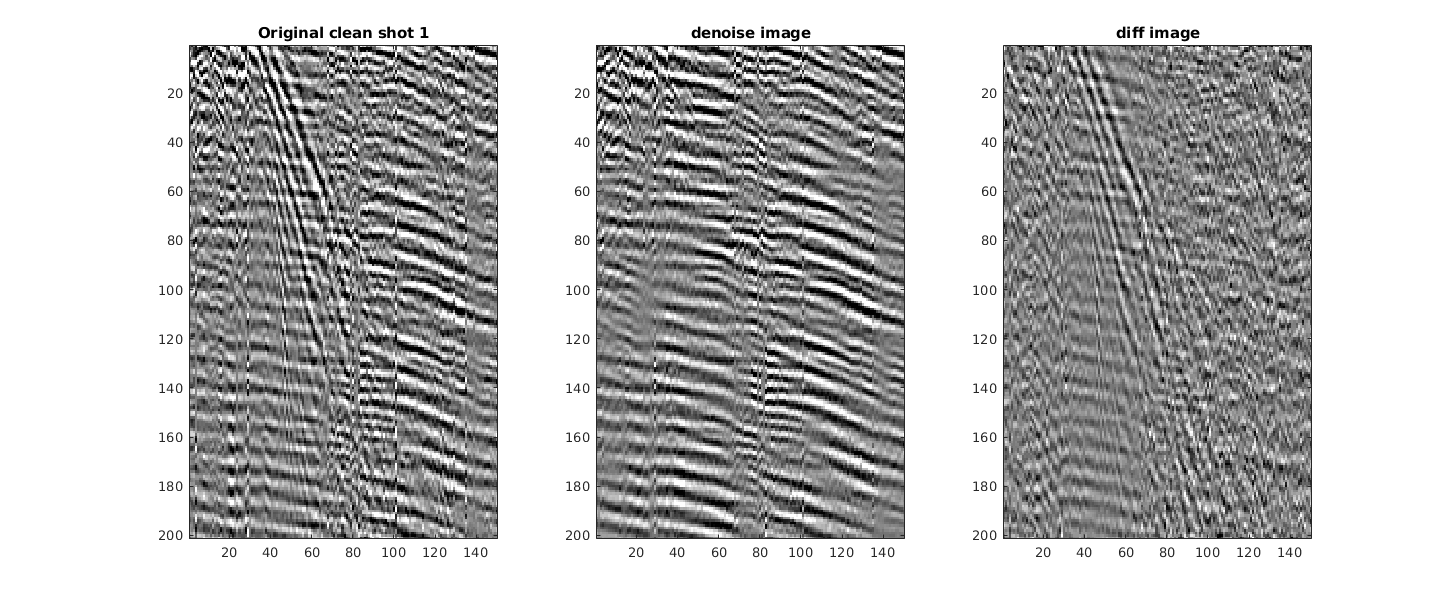 T (s)
T (s)
1.4
0.05
Offset (km)
0.35
1.4
27
0.05
Offset (km)
0.35
Summary
LSM
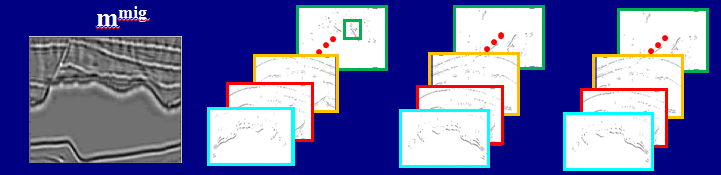 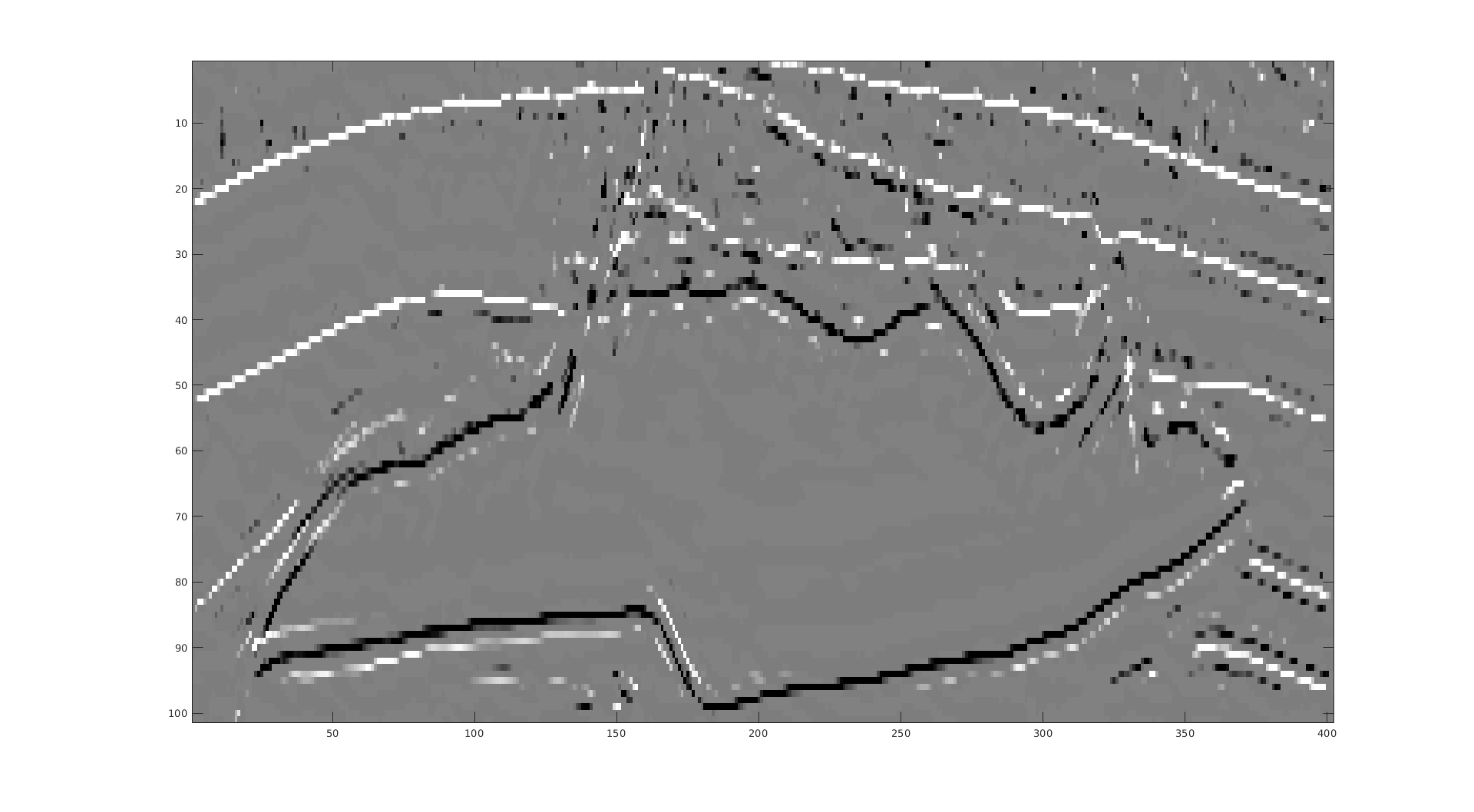 28
Summary
LSM: 
Sparse LSM:
NNLSM:
Sparse LSMForward Modeling of NN
Practical Uses: Eliminate Random+Coherent Noise
m(m+1) = m(m) – a ∂e/∂m;    m=1,…15
m(m+1) = sl(m(m) – a ∂e/∂m);    m=1,…15
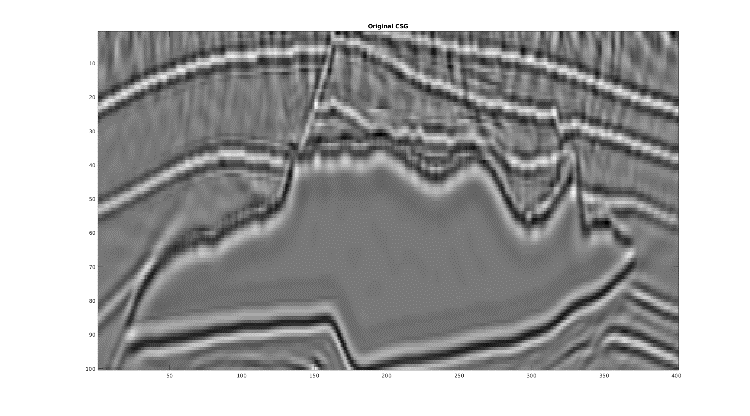 Step 1: m(m+1) = sl(m(m) – a ∂e/∂m);    m=1,…15
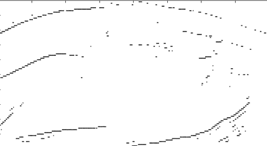 *
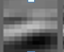 S
CNN
mN = sl(HTsl(….. (HTmmig))…)
Step 2: H(m+1) = (H(m) – a ∂e/∂H );       m=1,…15
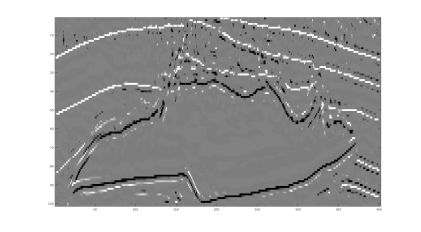 ij
ij
ij
Inexpensive ~LSM + ~FWI?????
29
[Speaker Notes: This is my outline. First is the Motivation. 
Then is the theory part, next is numerical Examples,
and finally is the conclusion.]
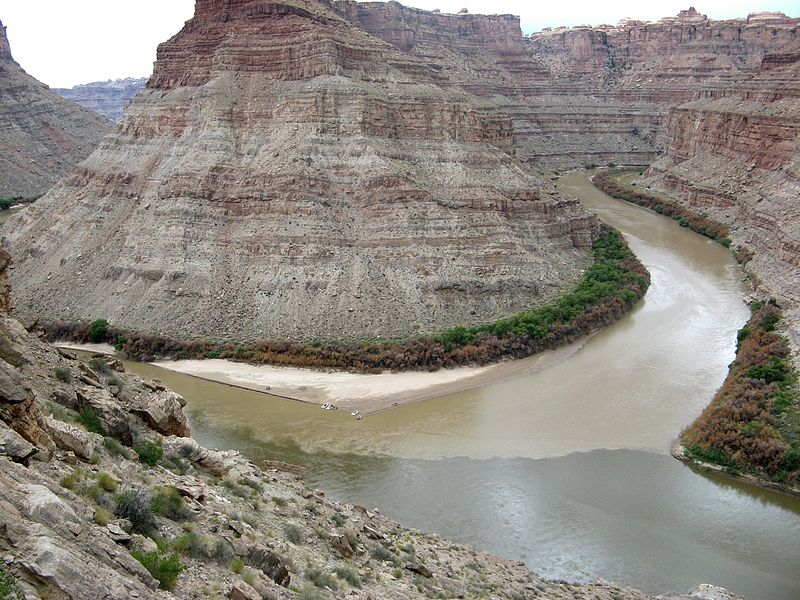 Sparse
 Inversion
Deep CNN
NNLSM?
Summary
Future: Dig Deeper  Practical Uses of CNN, Comp. Sensing & NNLSM
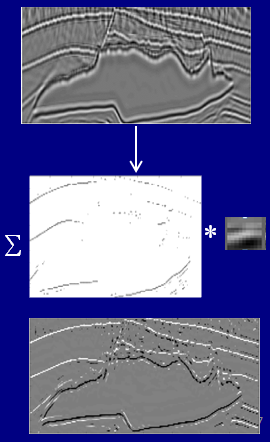 31
[Speaker Notes: This is my outline. First is the Motivation. 
Then is the theory part, next is numerical Examples,
and finally is the conclusion.]
image
SSF
PSF
reflectivity
m
mmig  = Sk Hk * m k
2D Sparse LSM  Forward  CNN
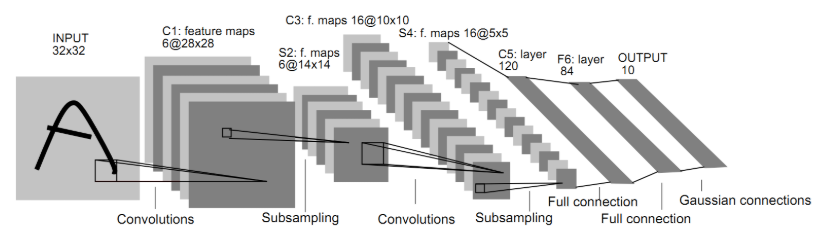 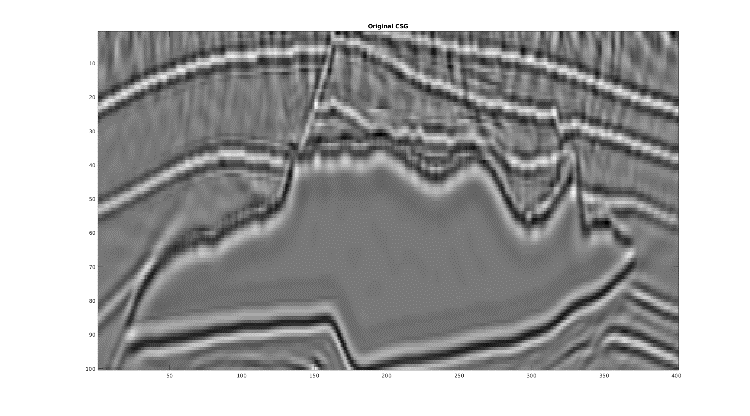 mmig
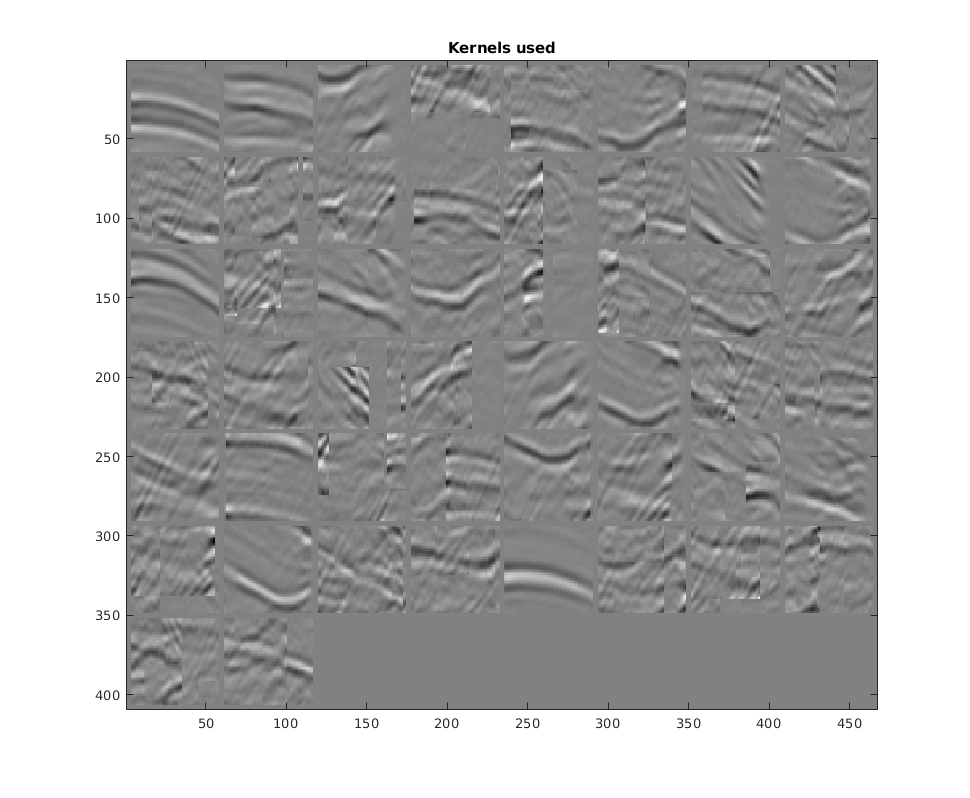 m1 = sl(HT mmig)
Reflectivity mk
Dictionary of
elementsmmig
1
1
Input Data mmig
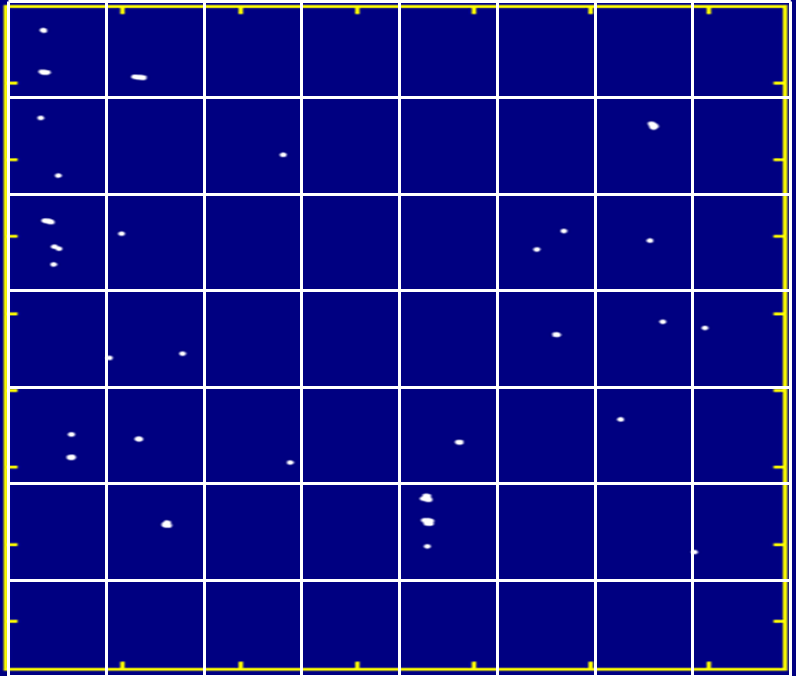 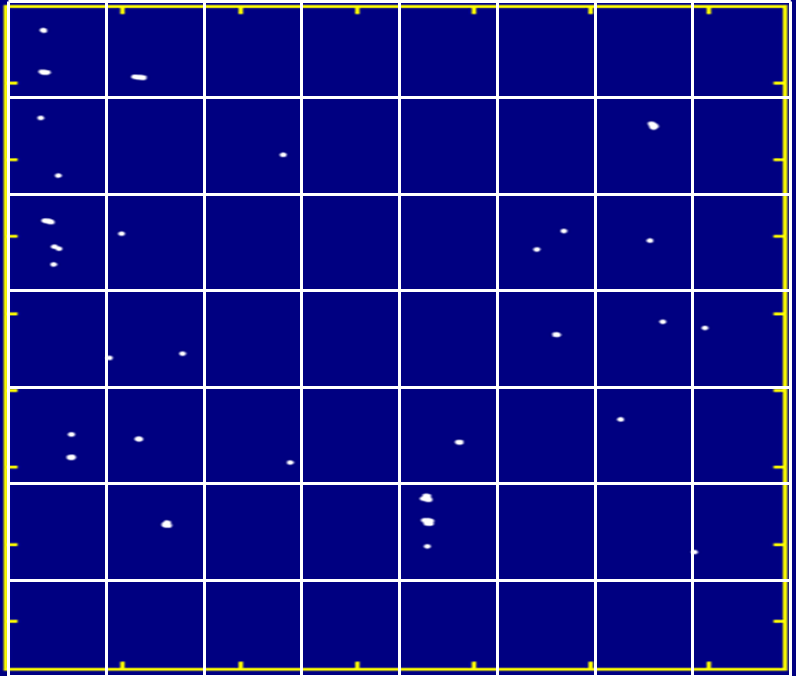 Learned SSF Hk
nitrogen
carbon
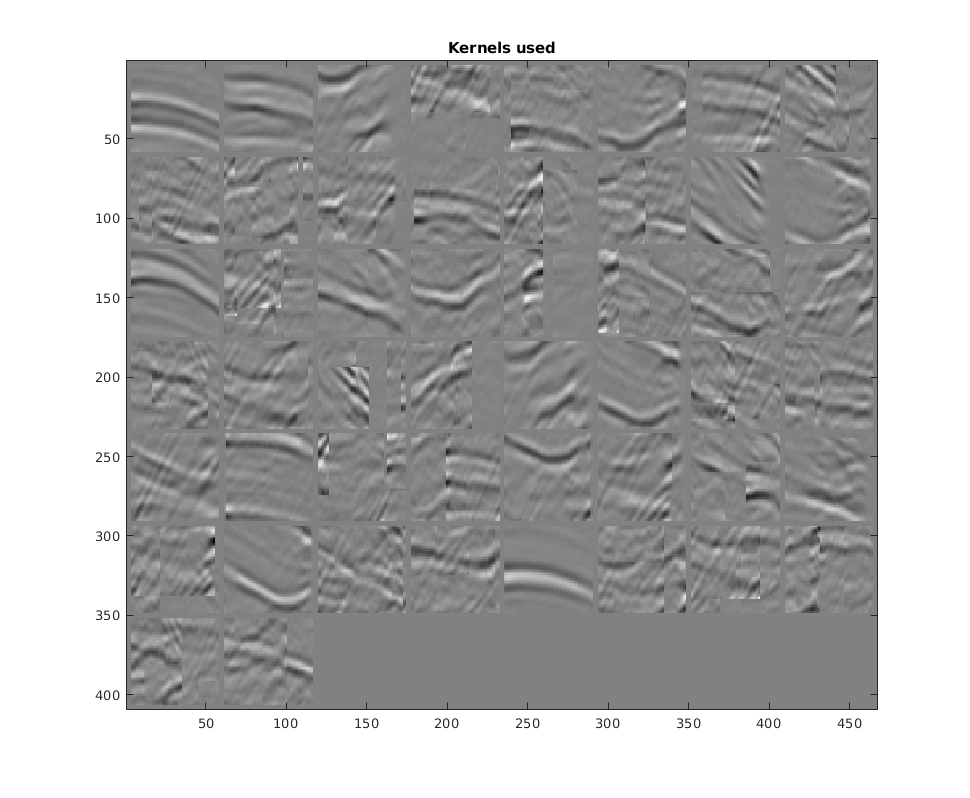 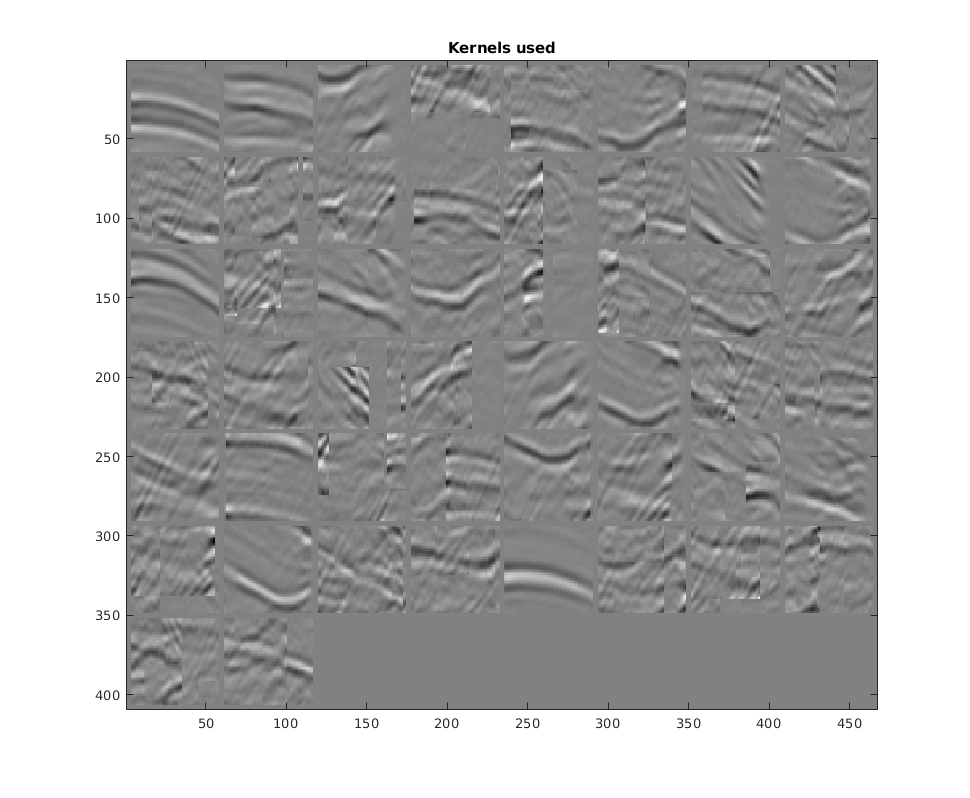 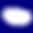 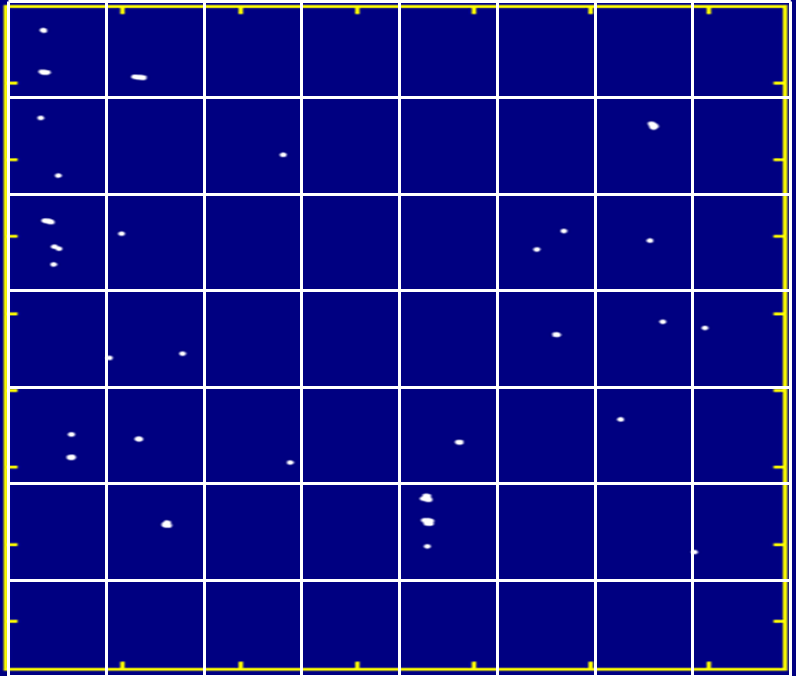 +n
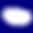 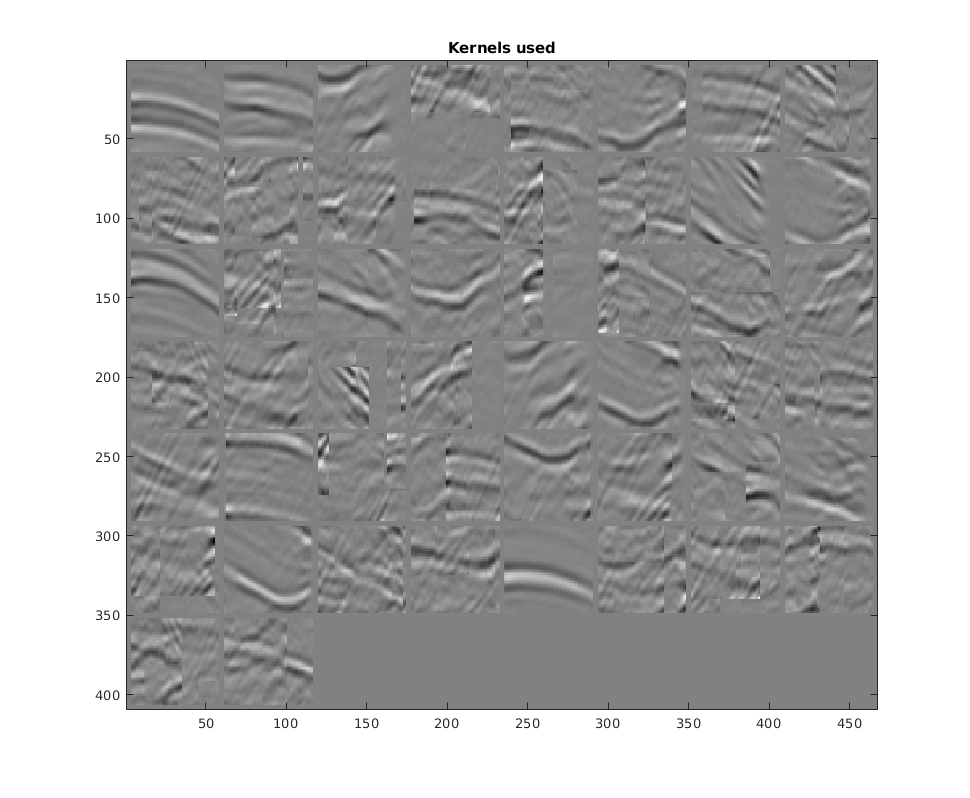 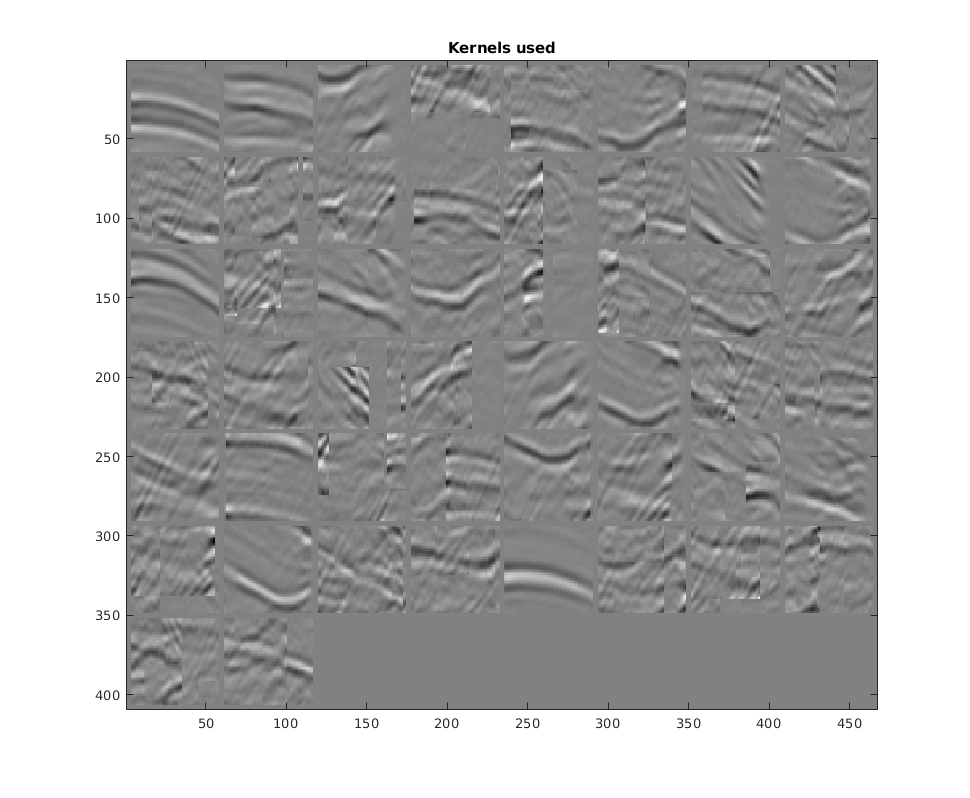 =
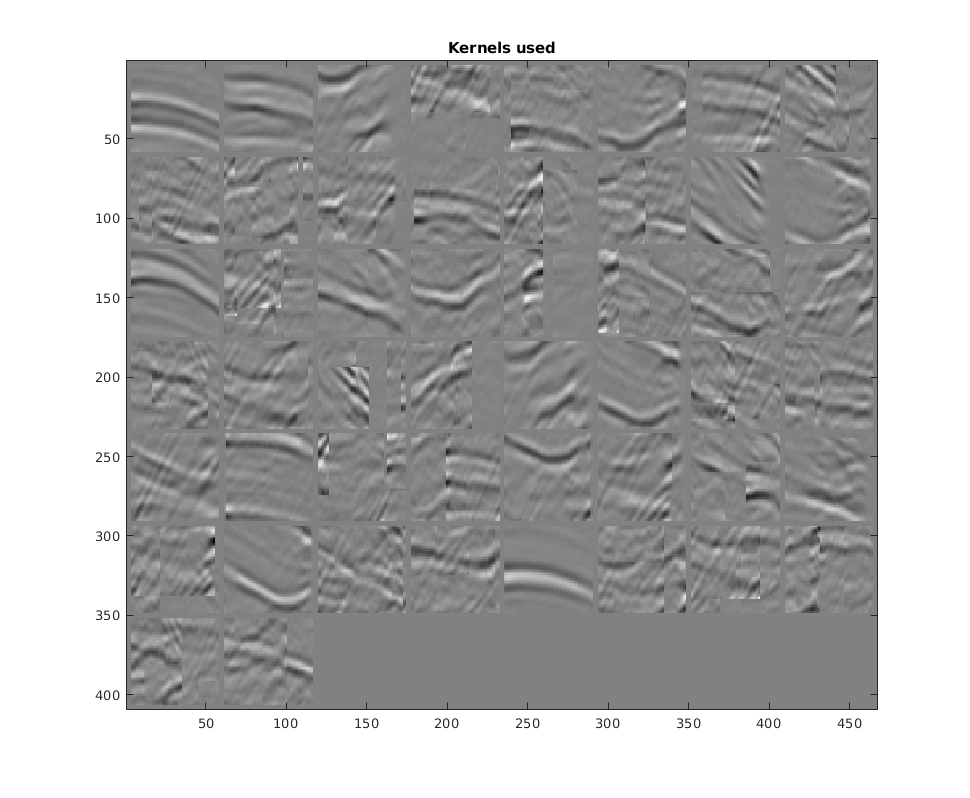 *
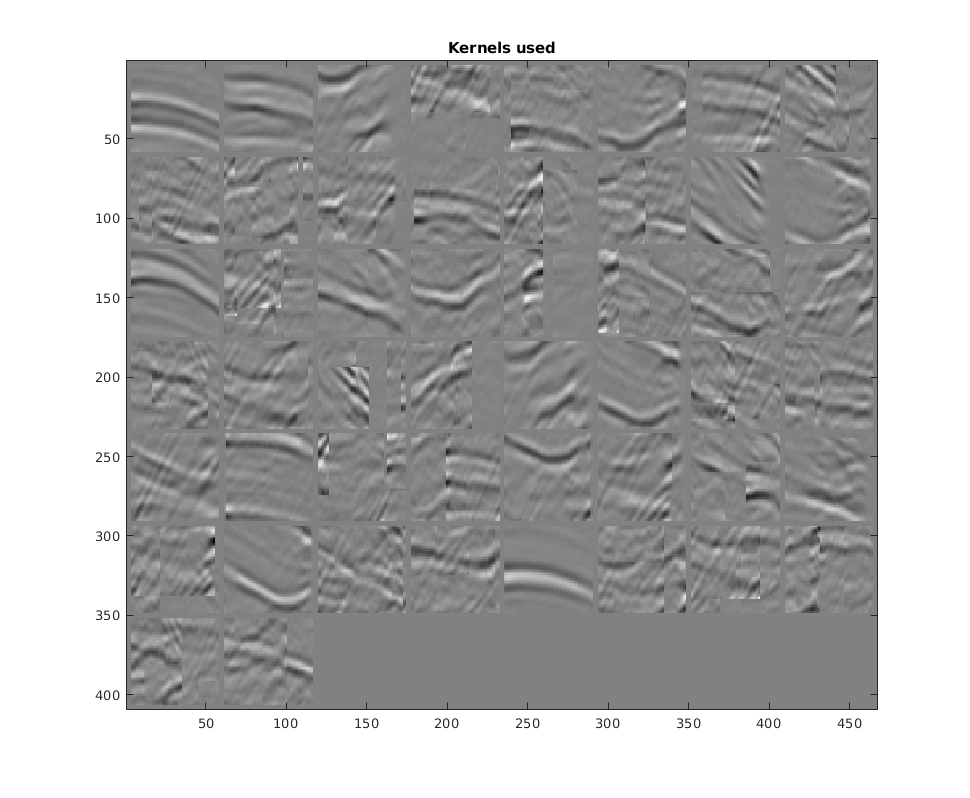 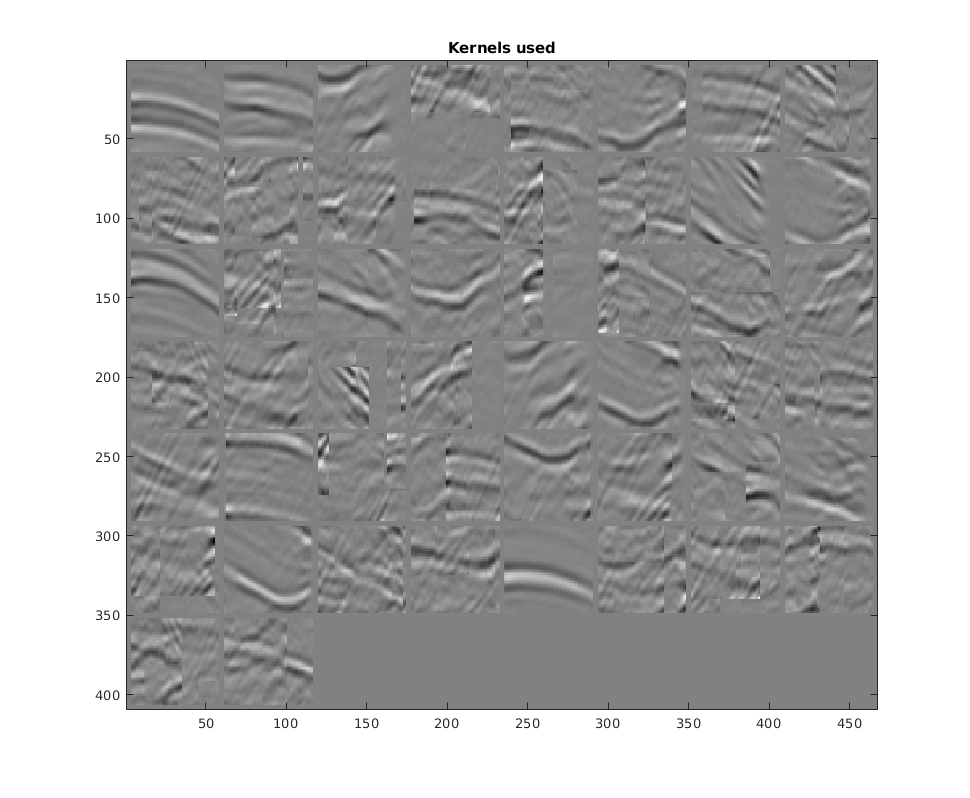 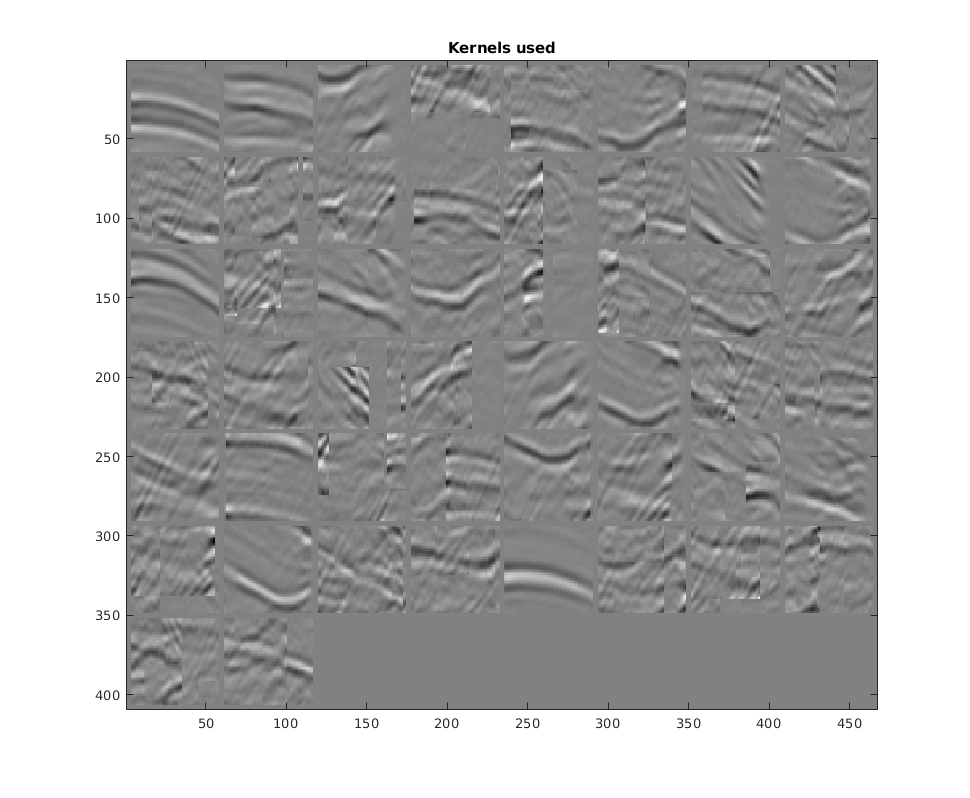 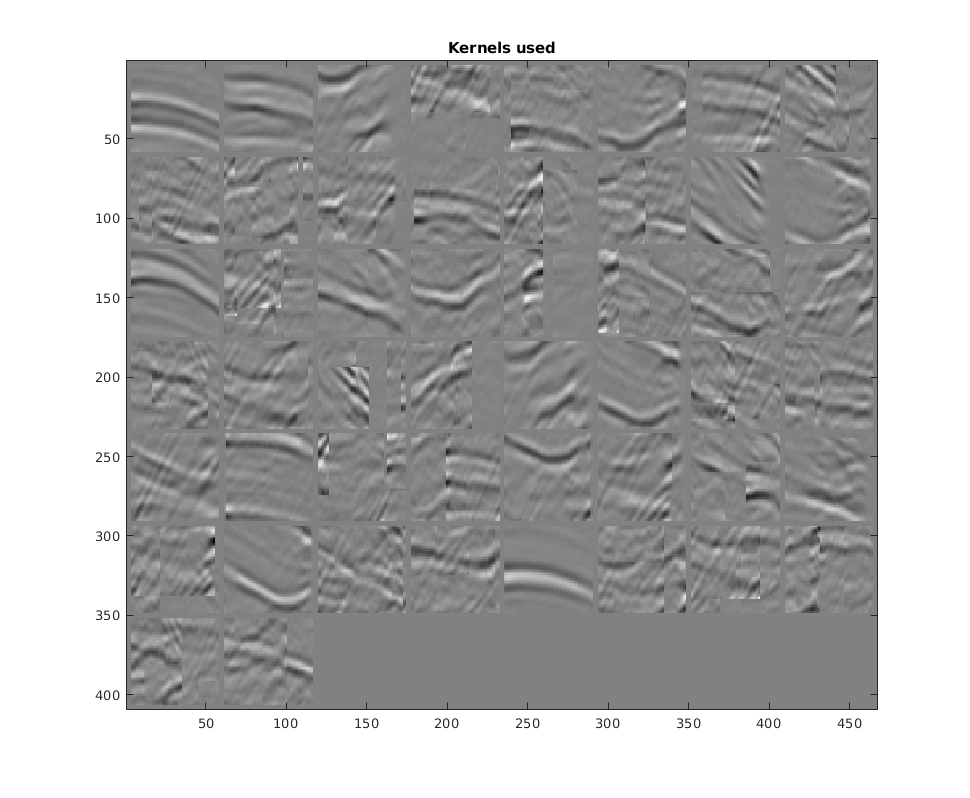 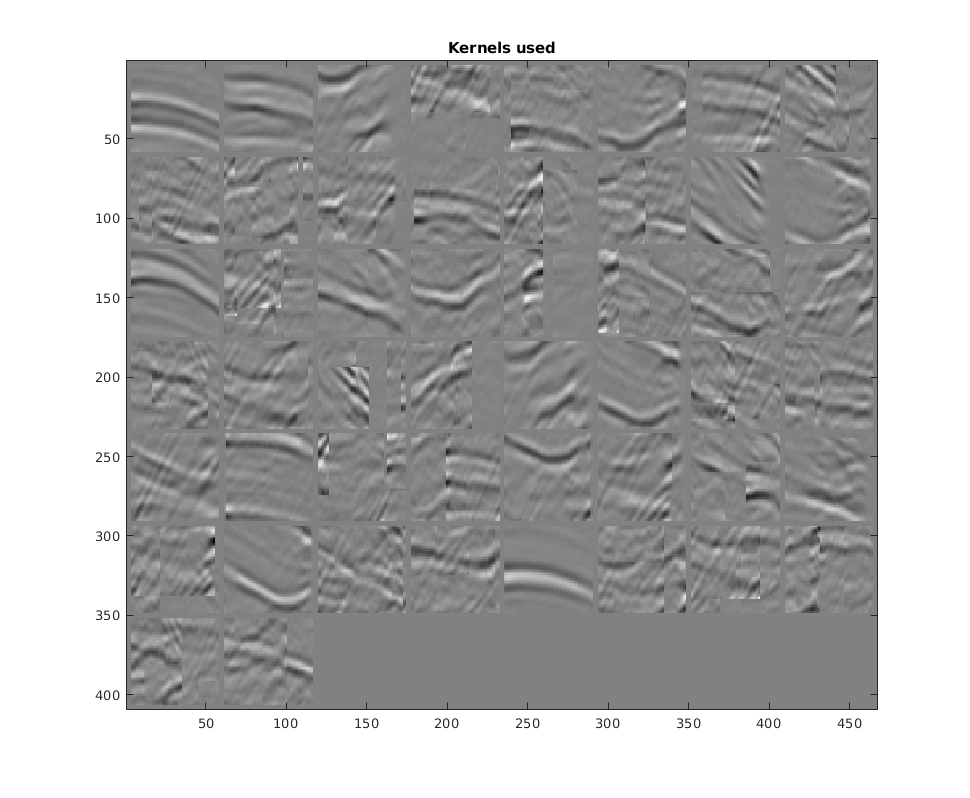 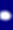 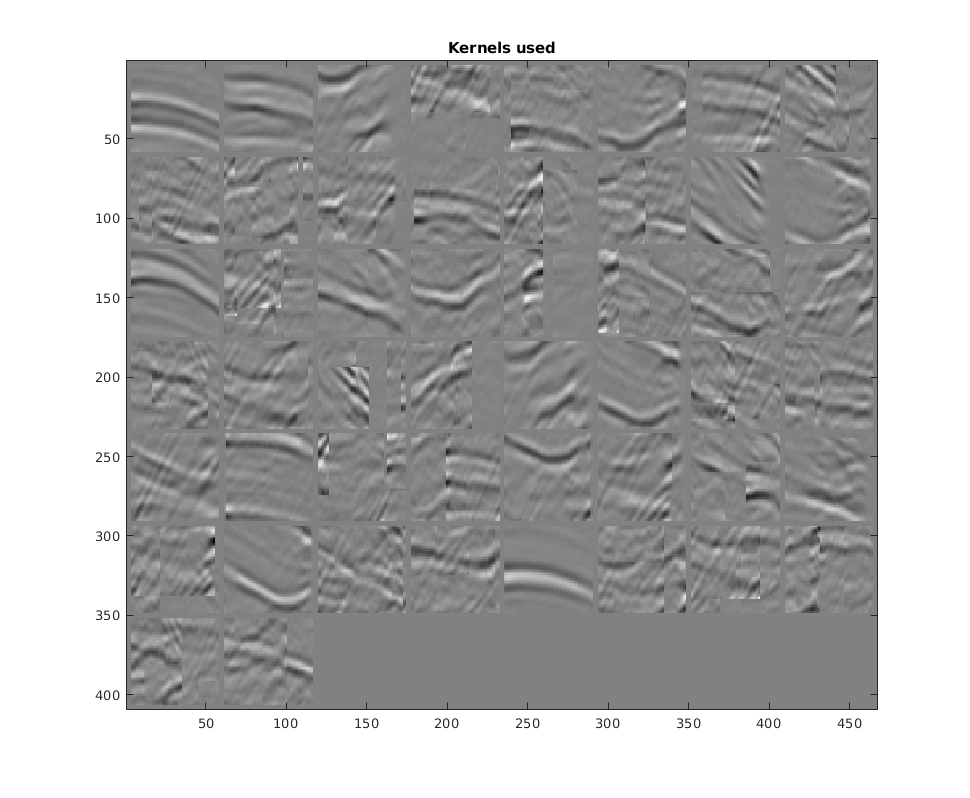 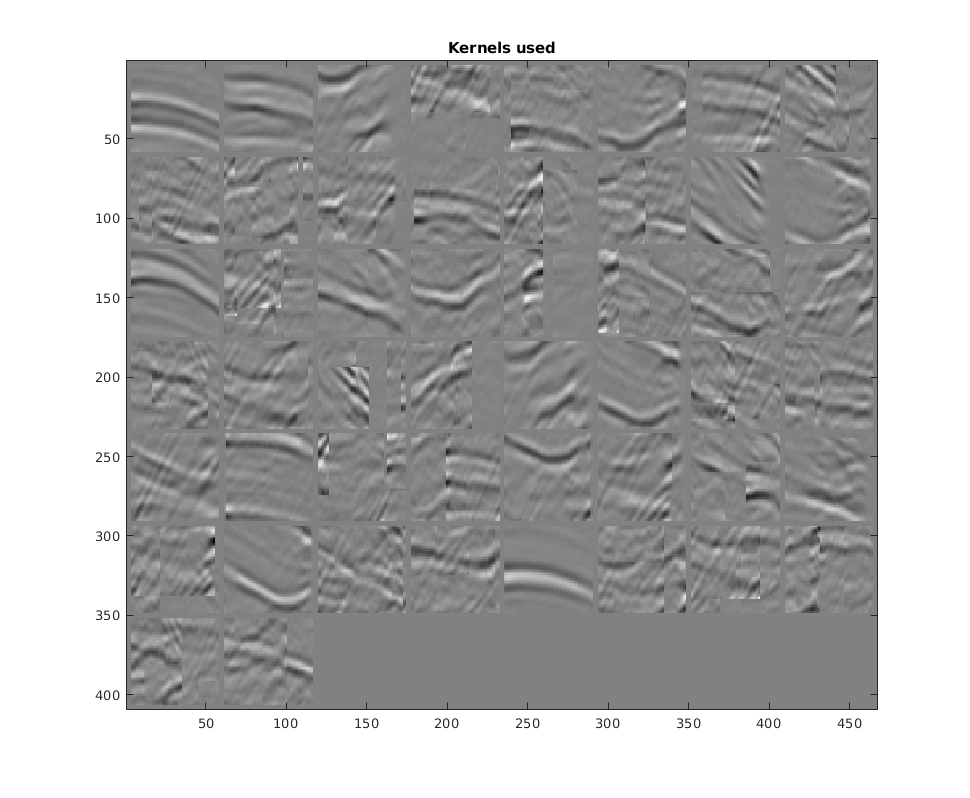 32
[Speaker Notes: 软阈值函数]
Given: H and mmig
Find: m
s.t. argmin ||Hm –mmig||2 +  l||m||1
Soln:
image
SSF
PSF
reflectivity
mmig  = Sk Hk * mk
2D LSM  Forward  CNN
1D Reflectivity=CNN
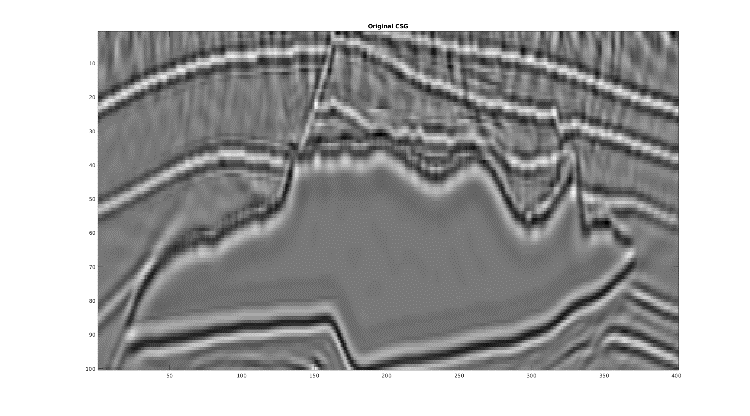 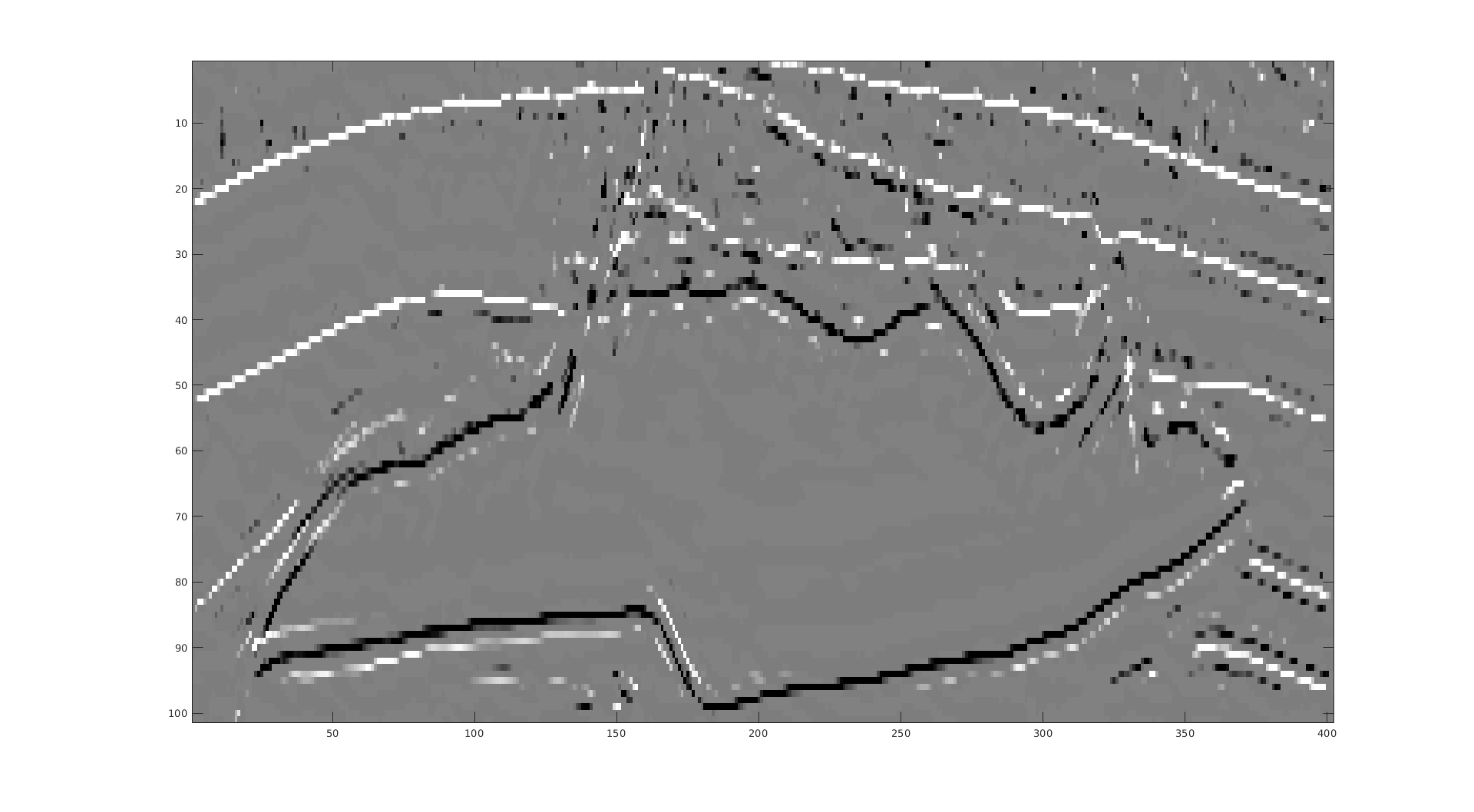 , H
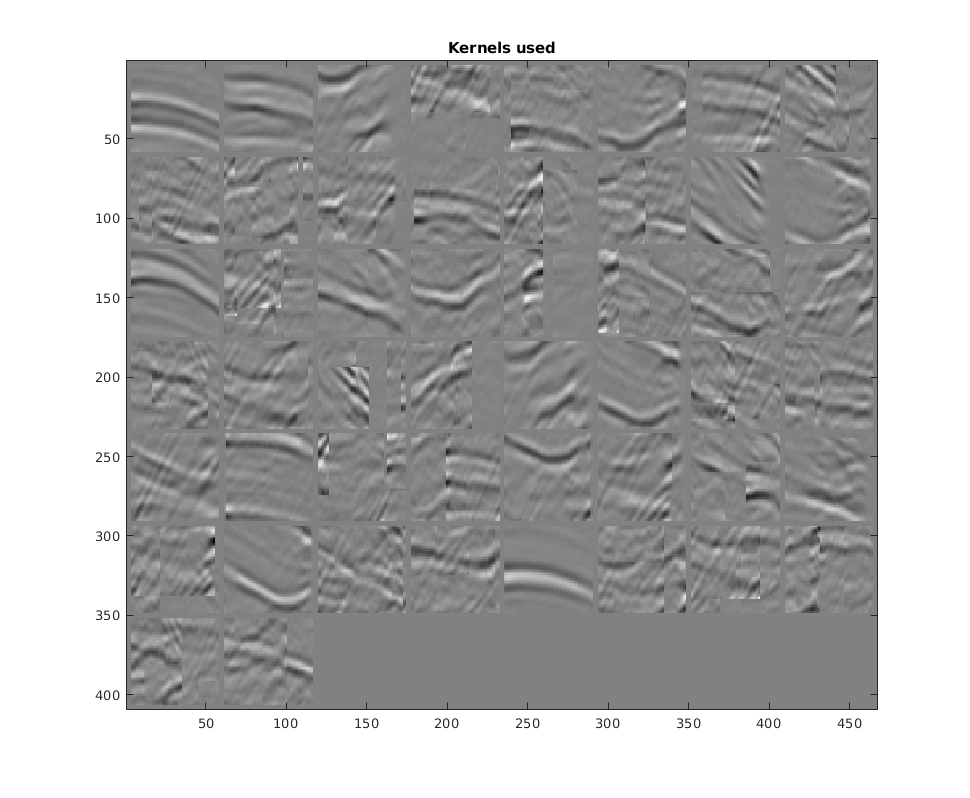 =          *
m1
m, H
Step 1: m(k+1) = sl(m(k) – a ∂e/∂m); k=1,…15
We need more than one SSF H
Step 2: H(k+1) = (H(k) – a ∂e/∂H ); k=1,…15
ij
ij
ij
i
[Speaker Notes: 软阈值函数]
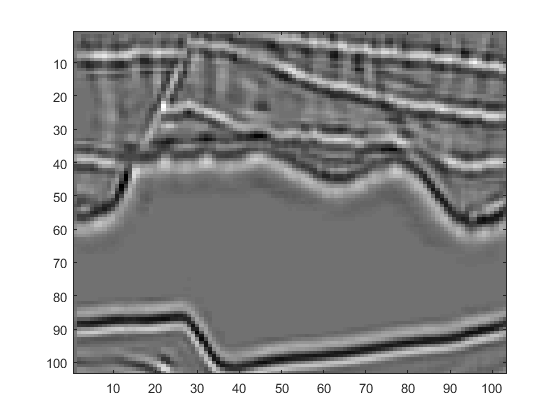 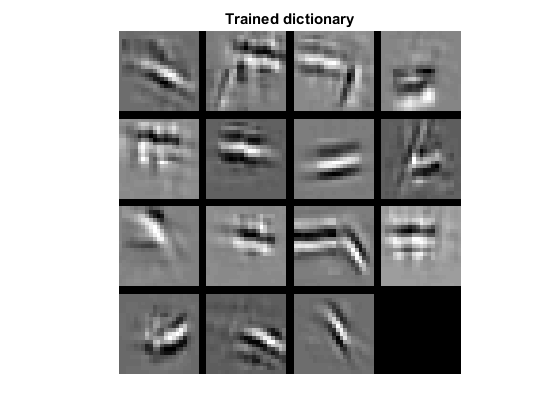 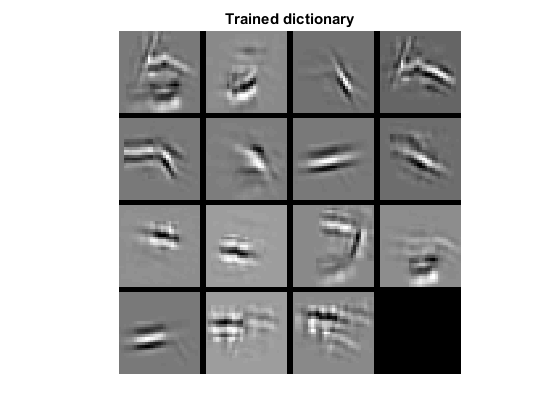 34
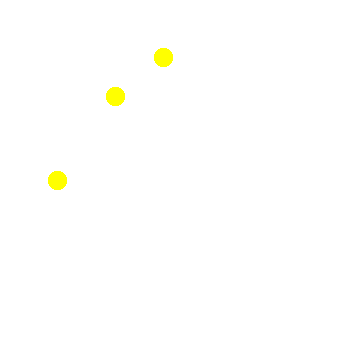 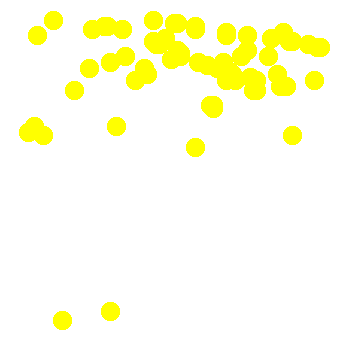 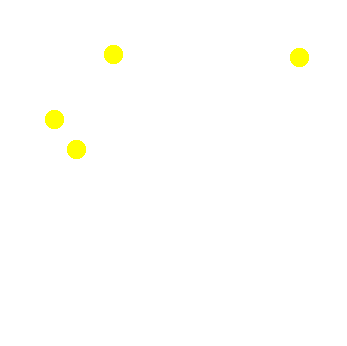 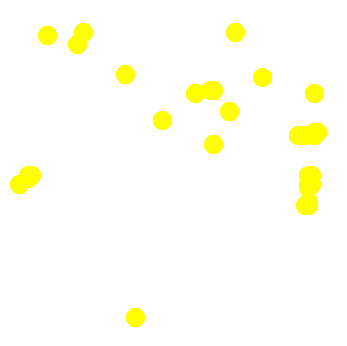 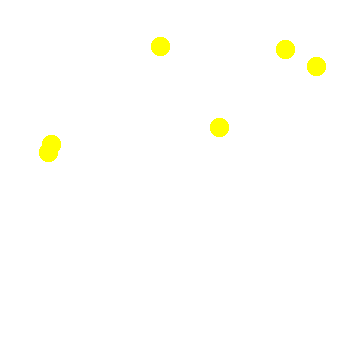 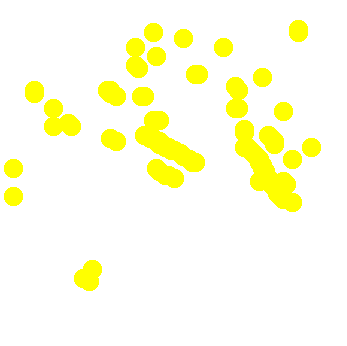 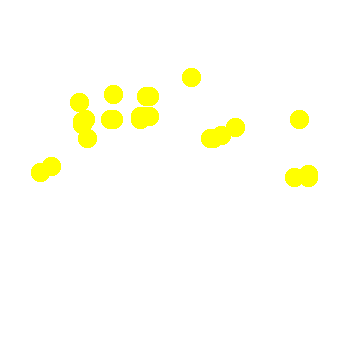 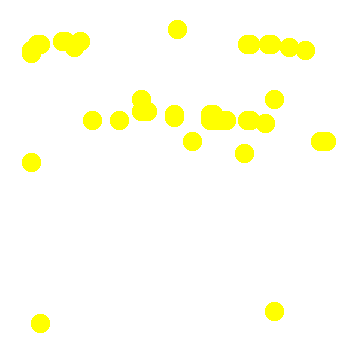 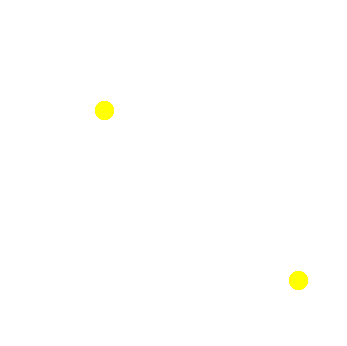 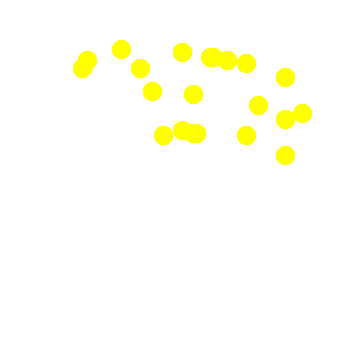 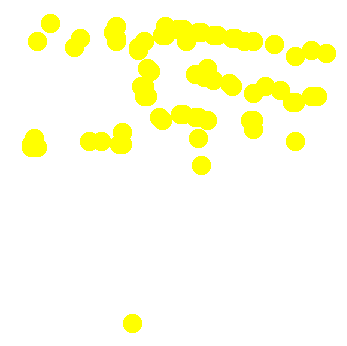 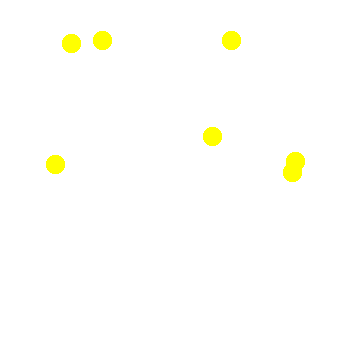 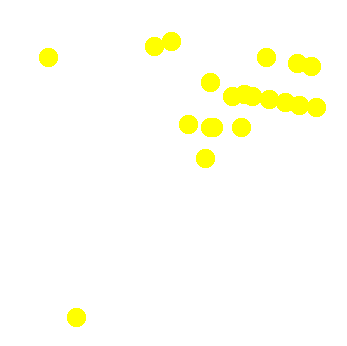 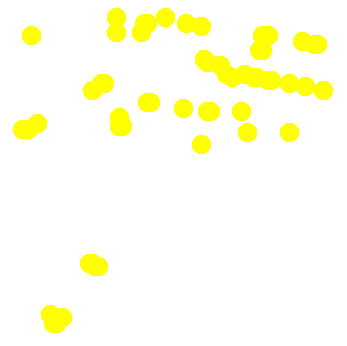 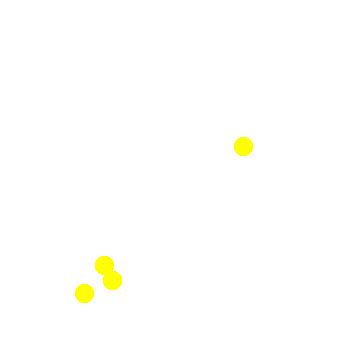 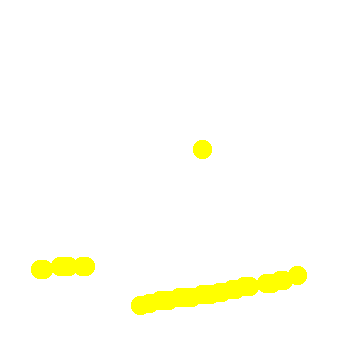 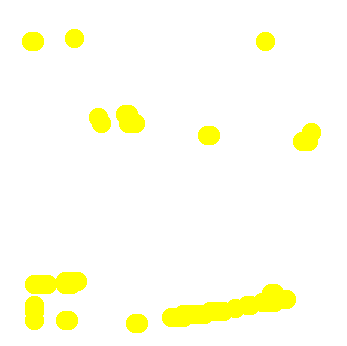 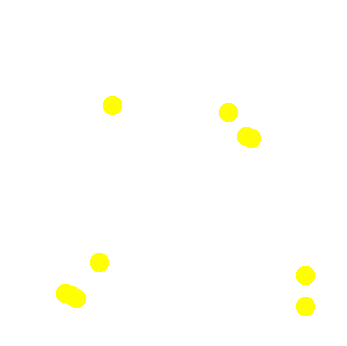 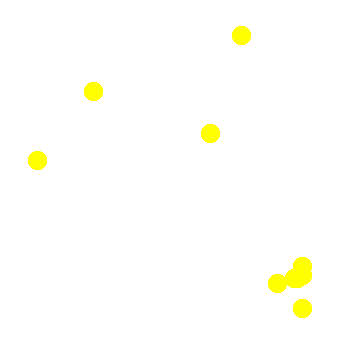 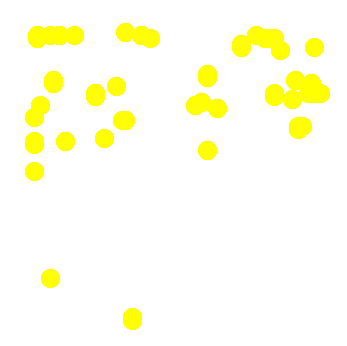 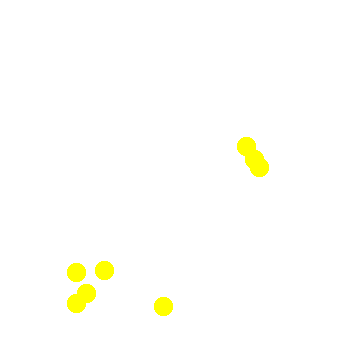 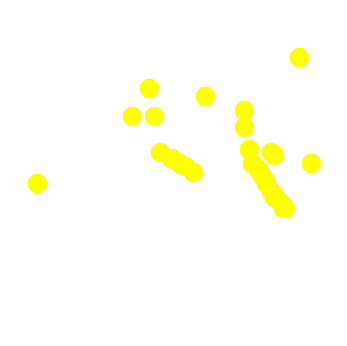 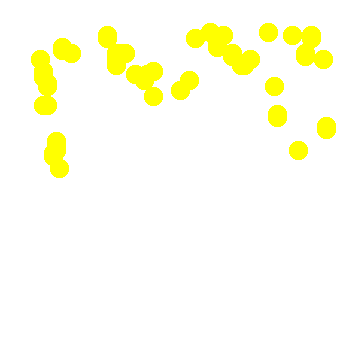 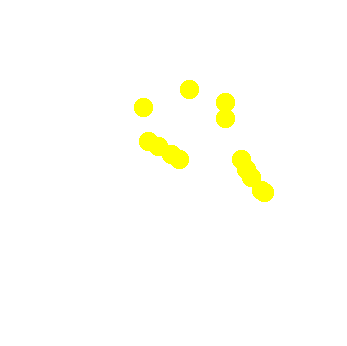 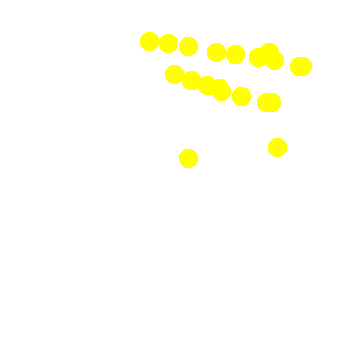 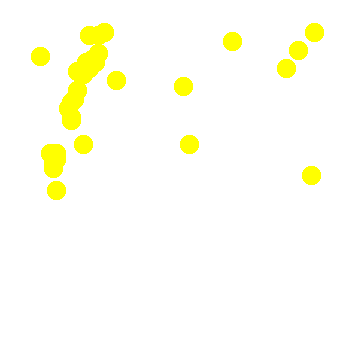 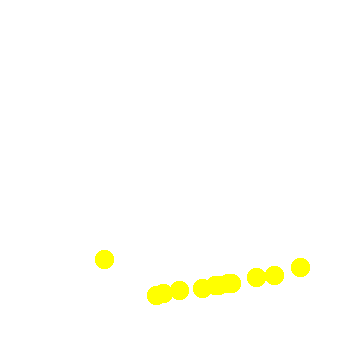 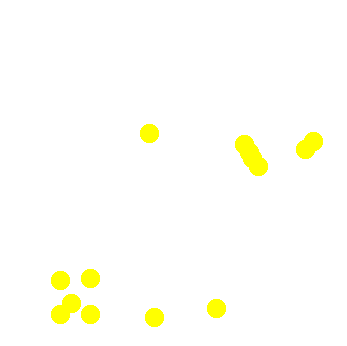 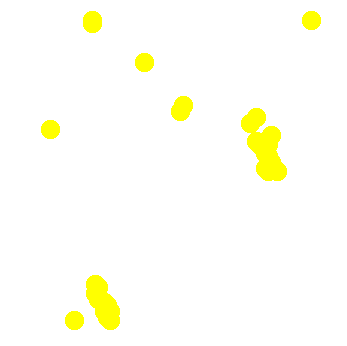 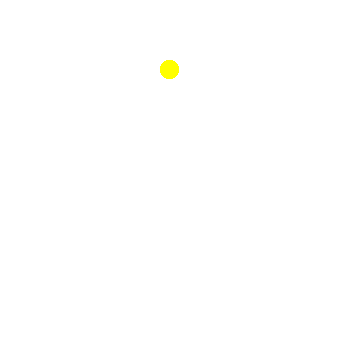 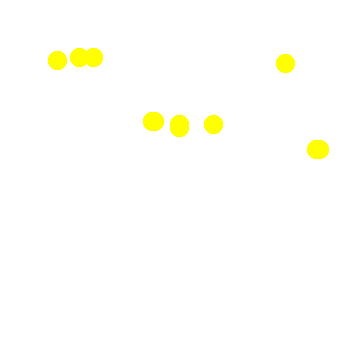 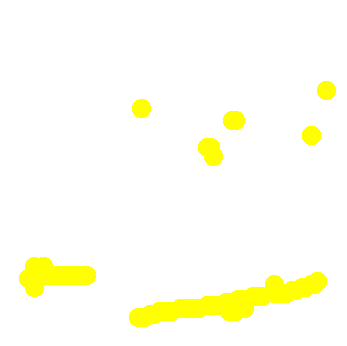 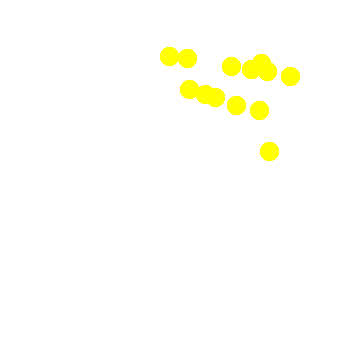 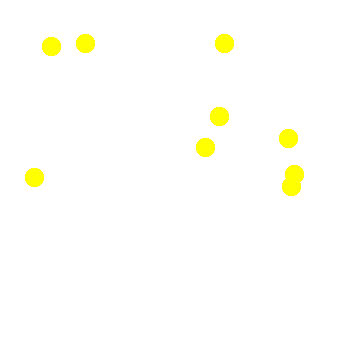 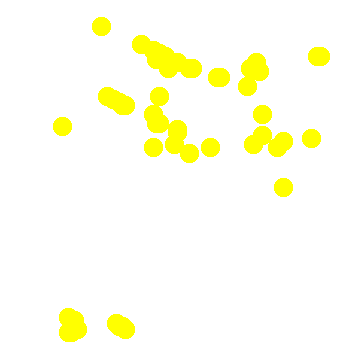 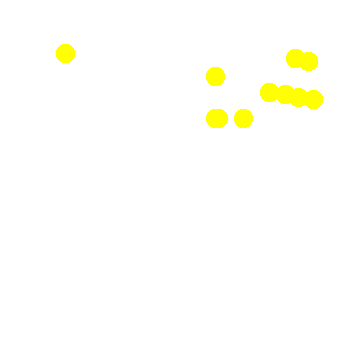 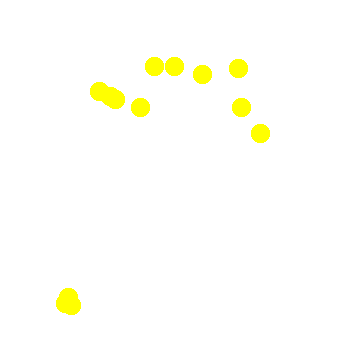 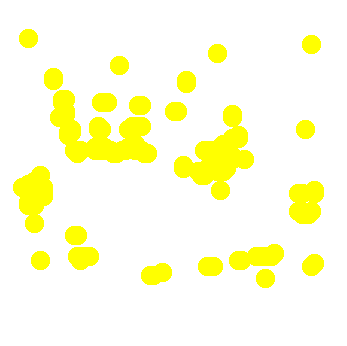 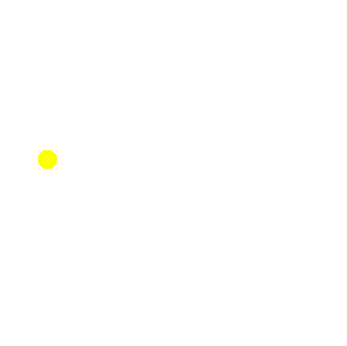 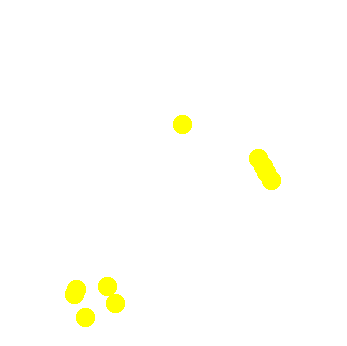 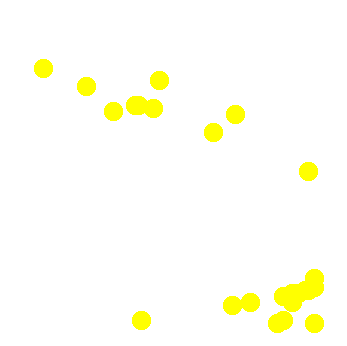 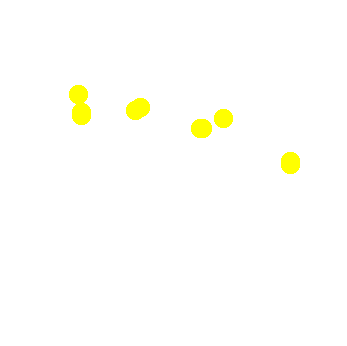 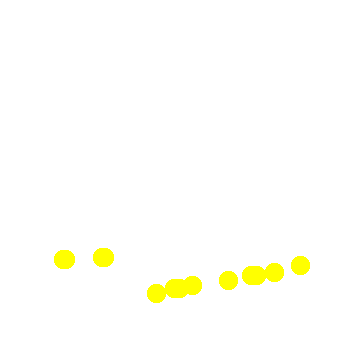 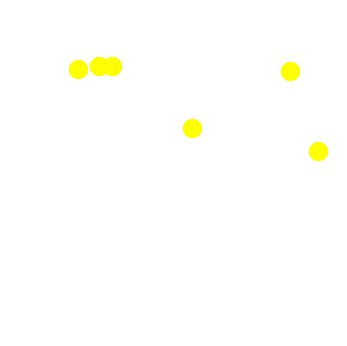 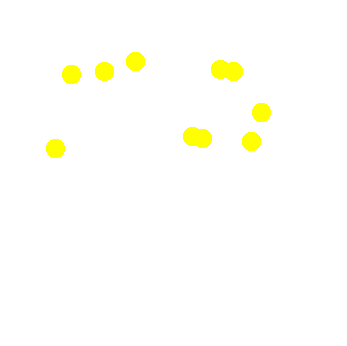 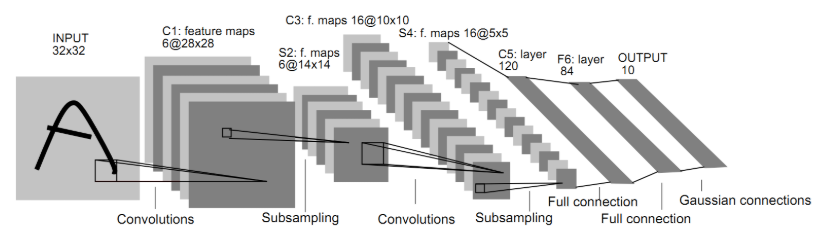 mmig
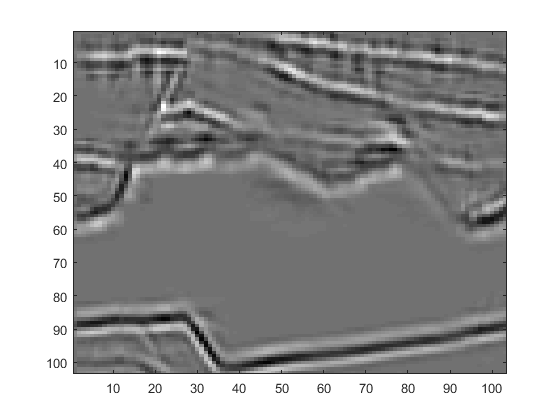 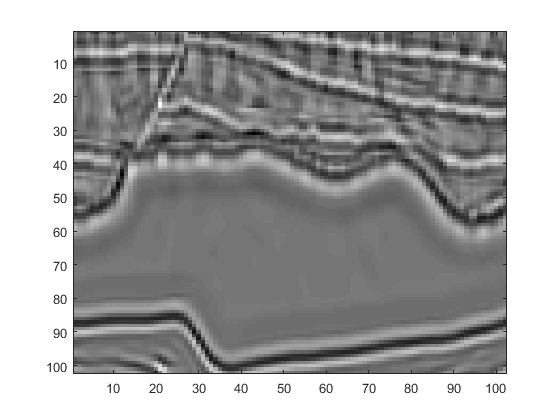 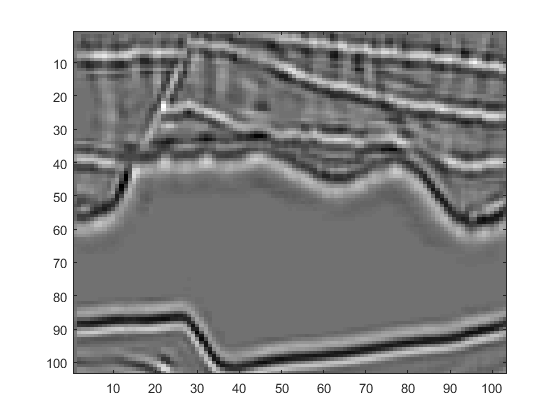 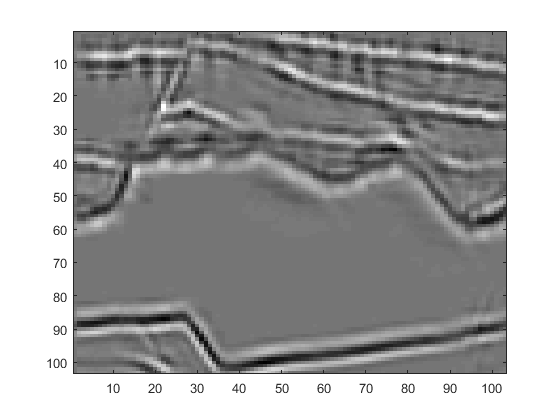 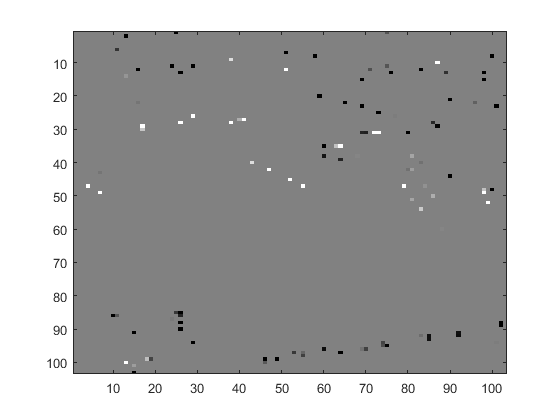 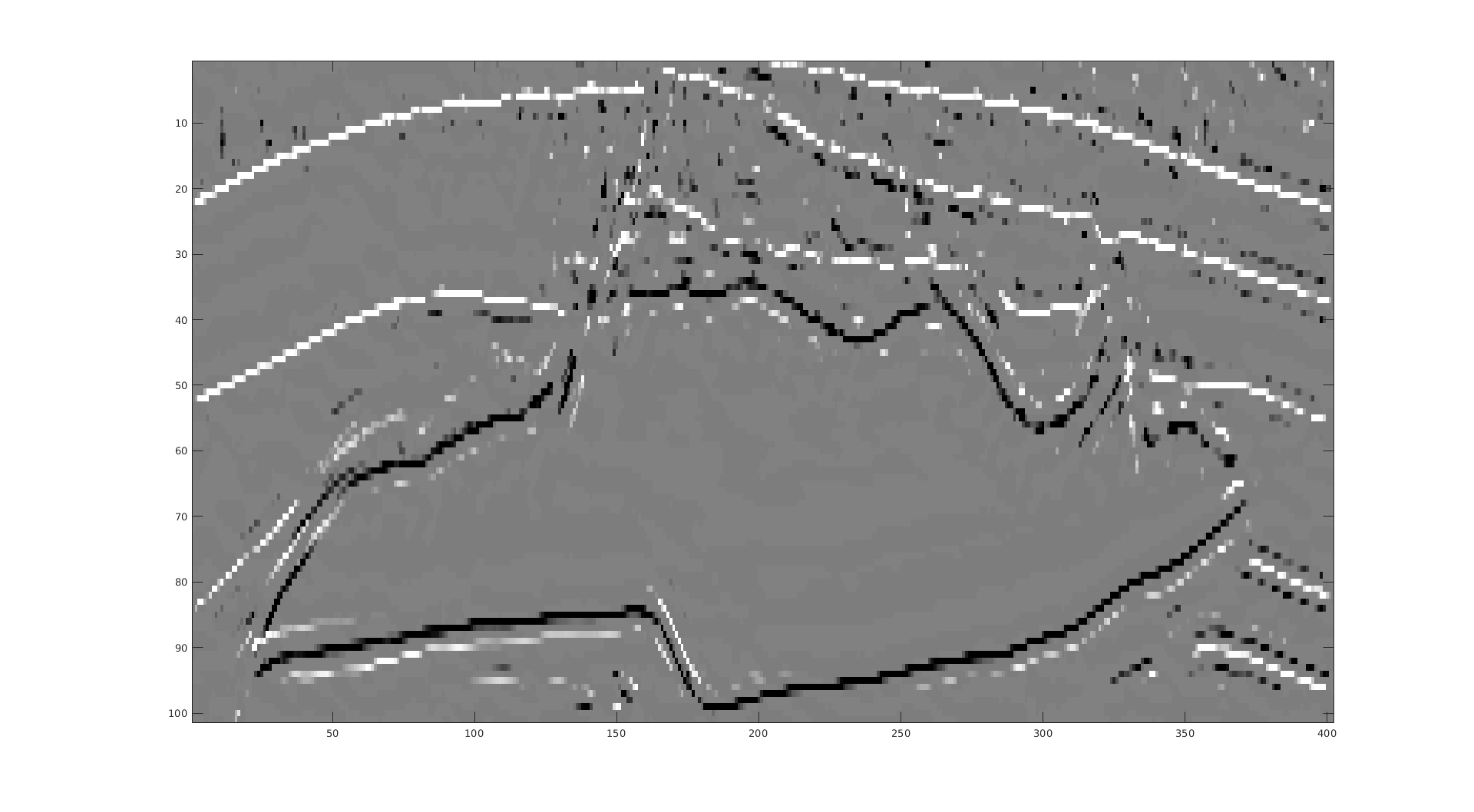 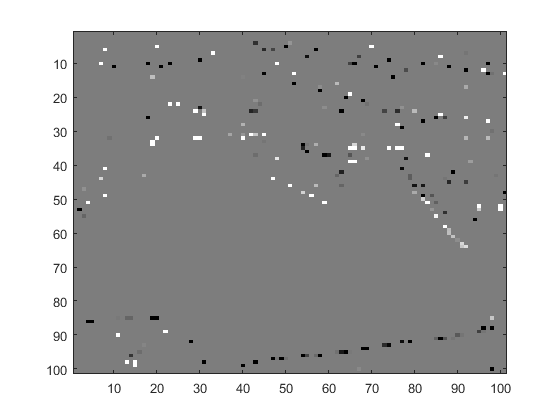 36
Synthetic Test:
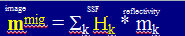 Migration Image
0.3
0.16 km
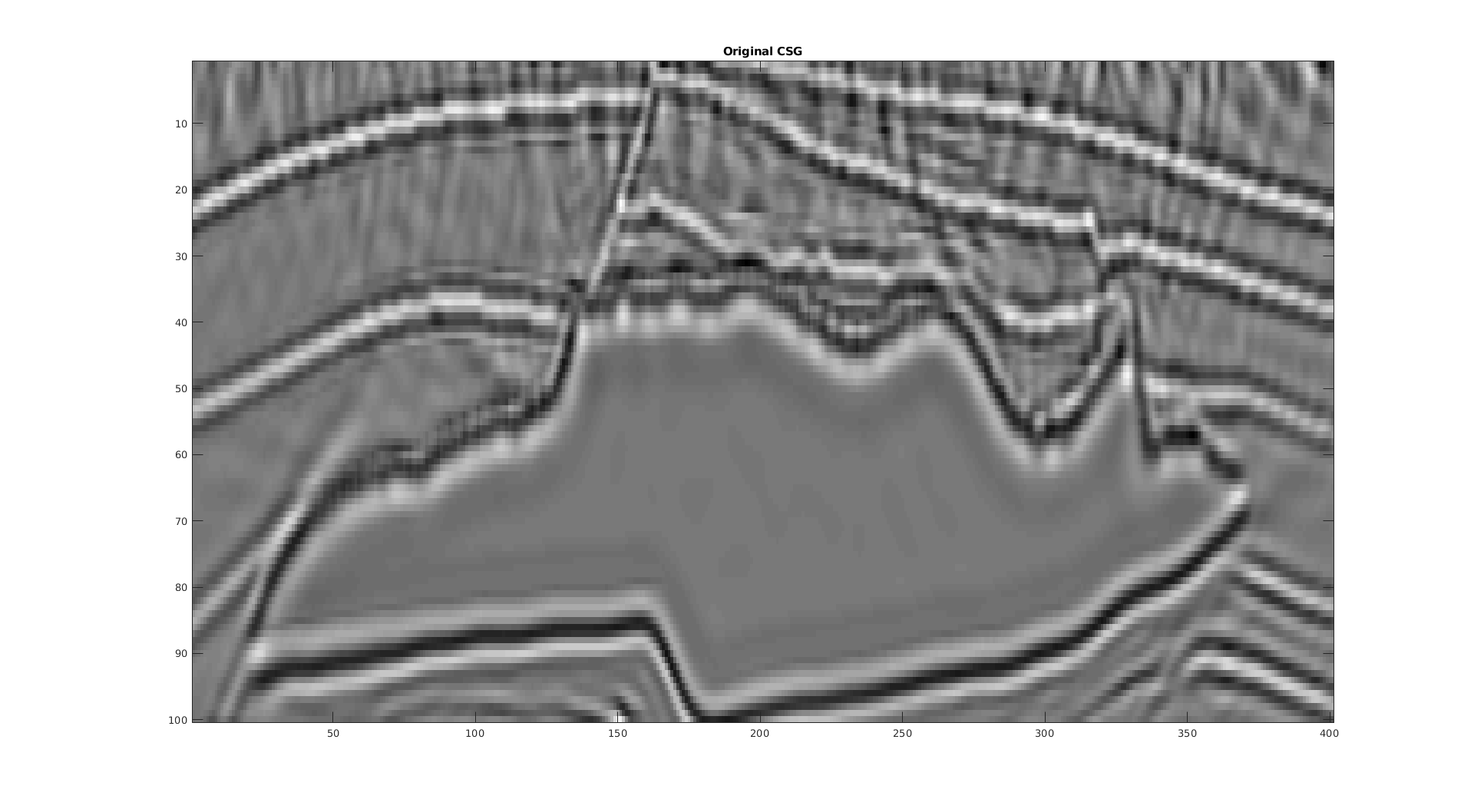 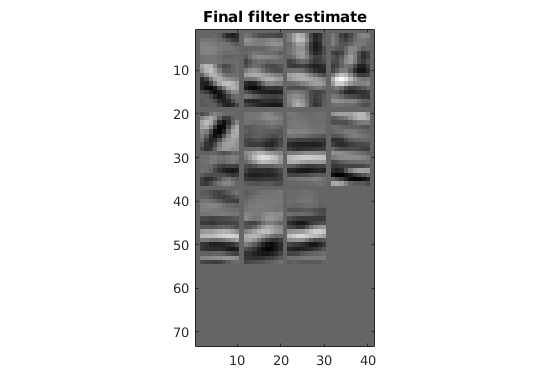 0.32 km
Z (km)
2.3
12
4
X (km)
Sk Hk * mk  = mmig
37
Synthetic Test:
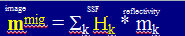 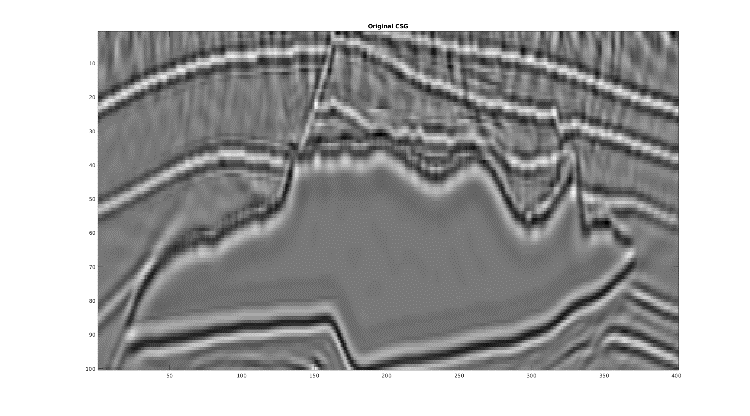 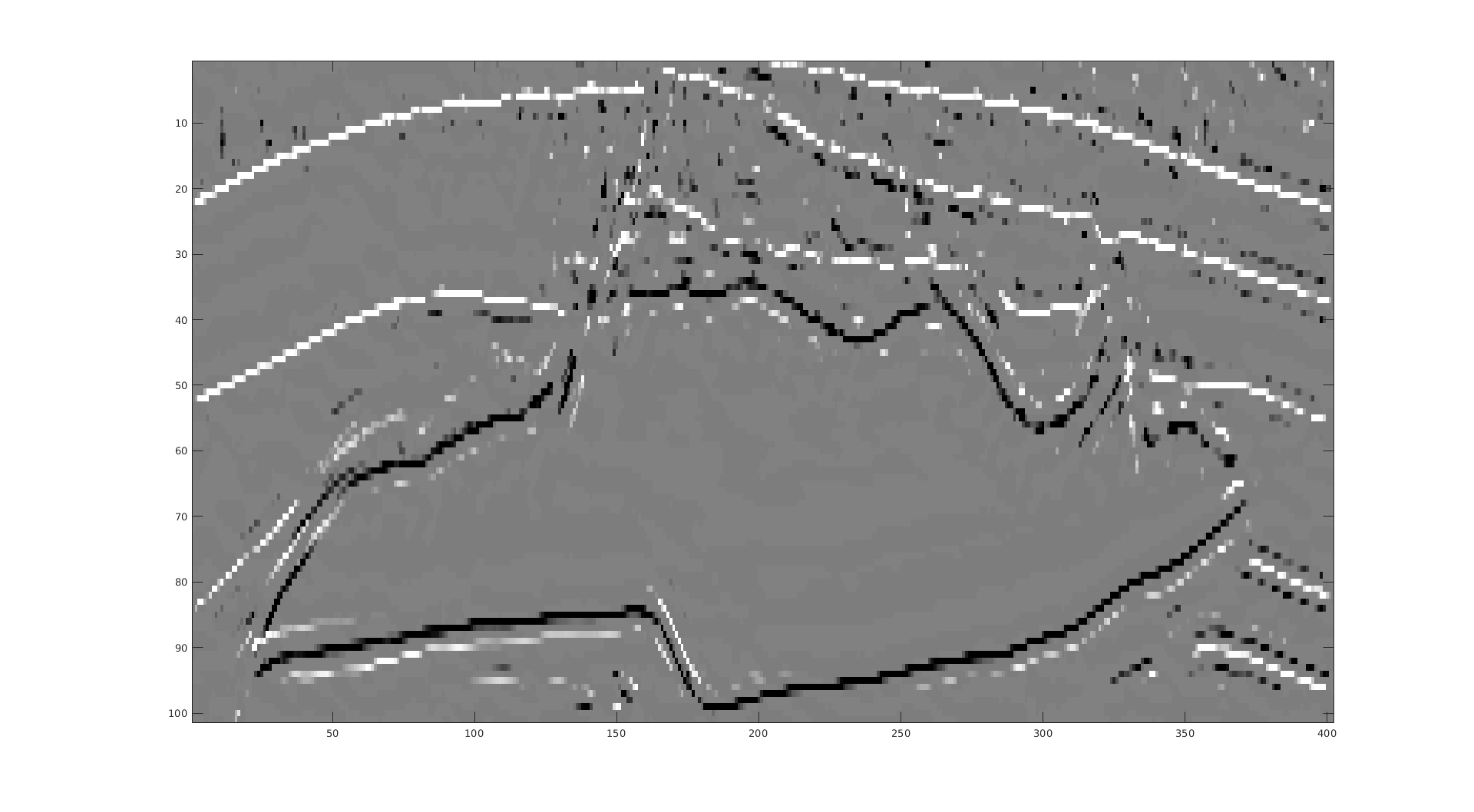 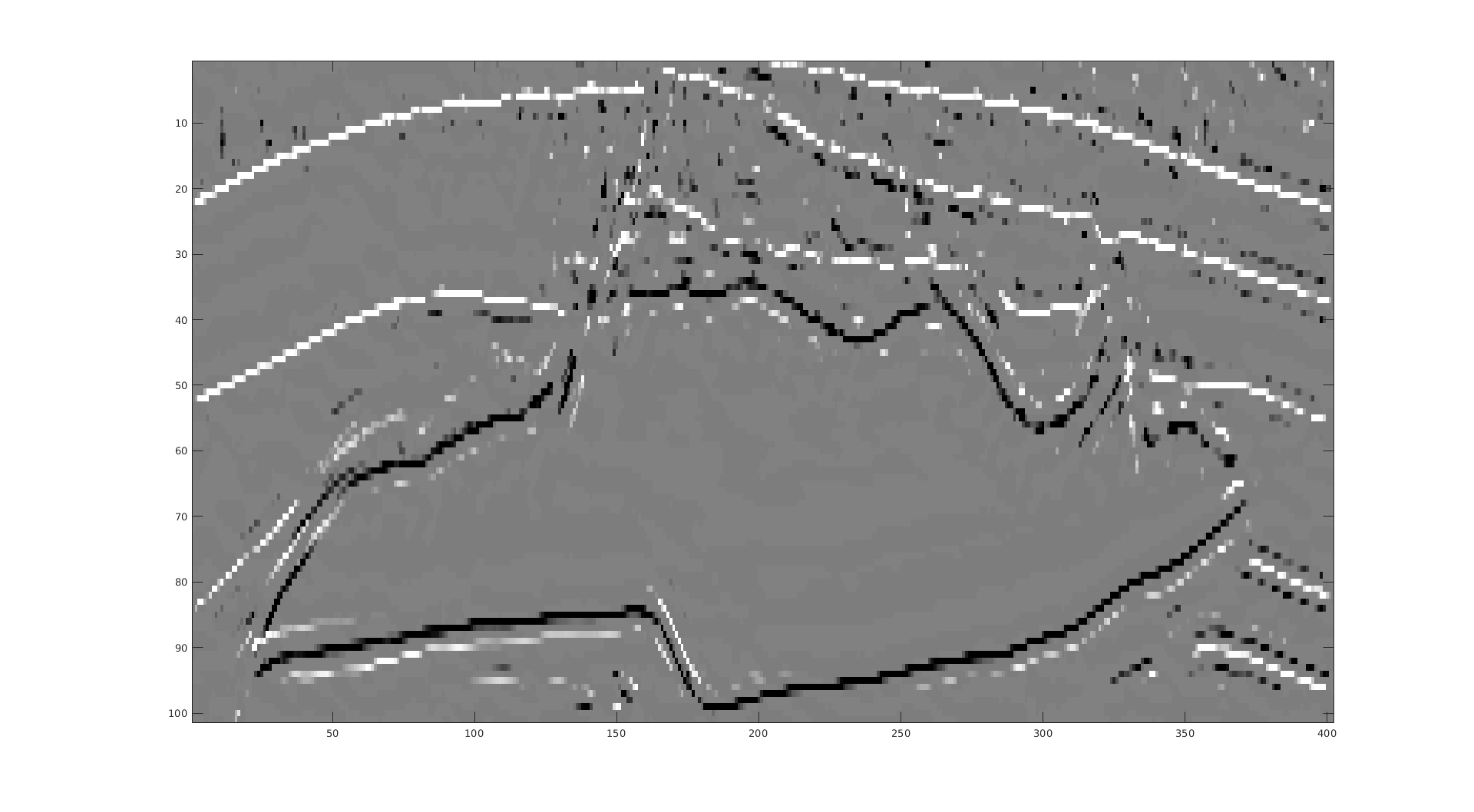 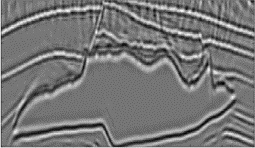 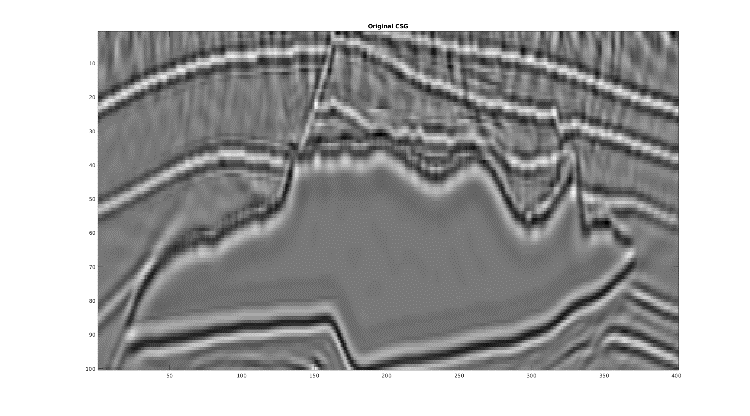 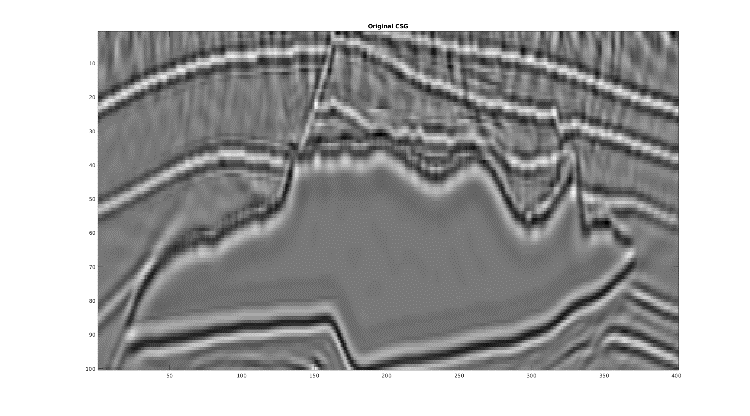 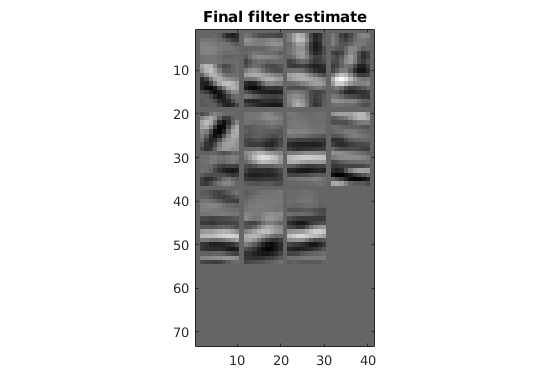 0.3
0.3
0.3
0.3
Z (km)
Z (km)
Z (km)
Z (km)
1
2
3
4
5
6
7
8
9
10
11
1
2
3
4
5
6
7
8
9
10
11
SSF=Segment Response Function
1
2
3
4
5
6
7
8
9
10
11
1
2
3
4
5
6
7
8
9
10
11
2.3
2.3
2.3
2.3
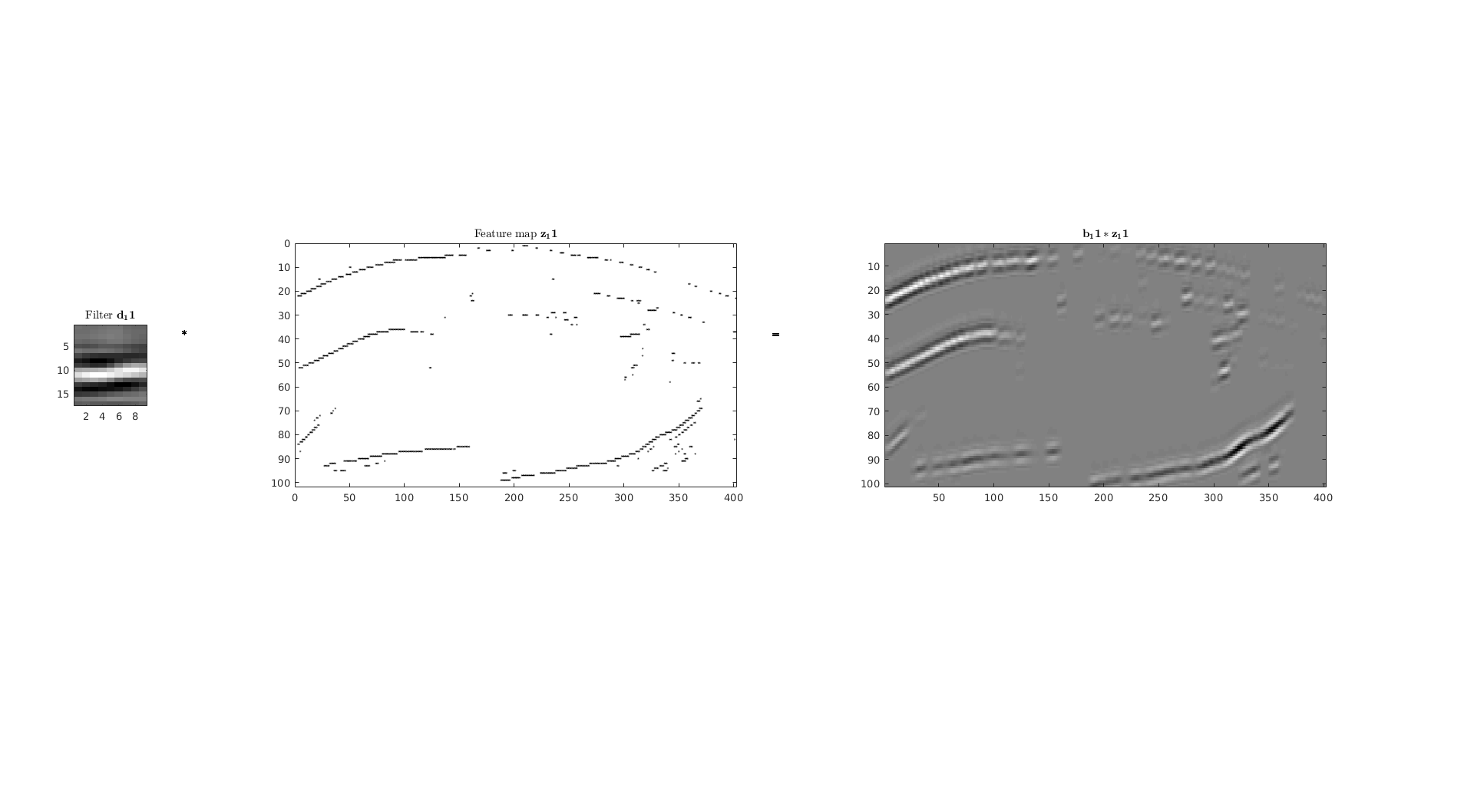 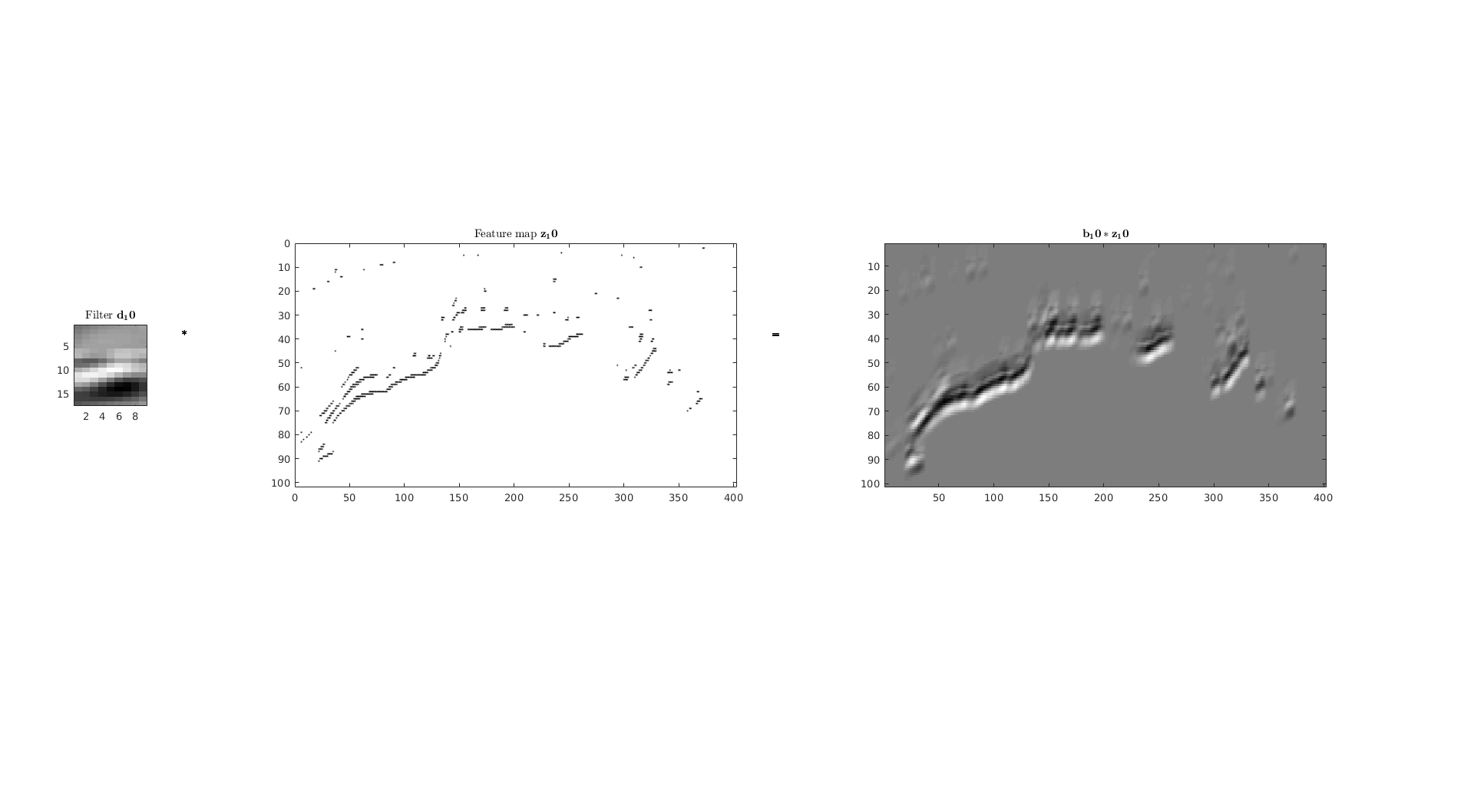 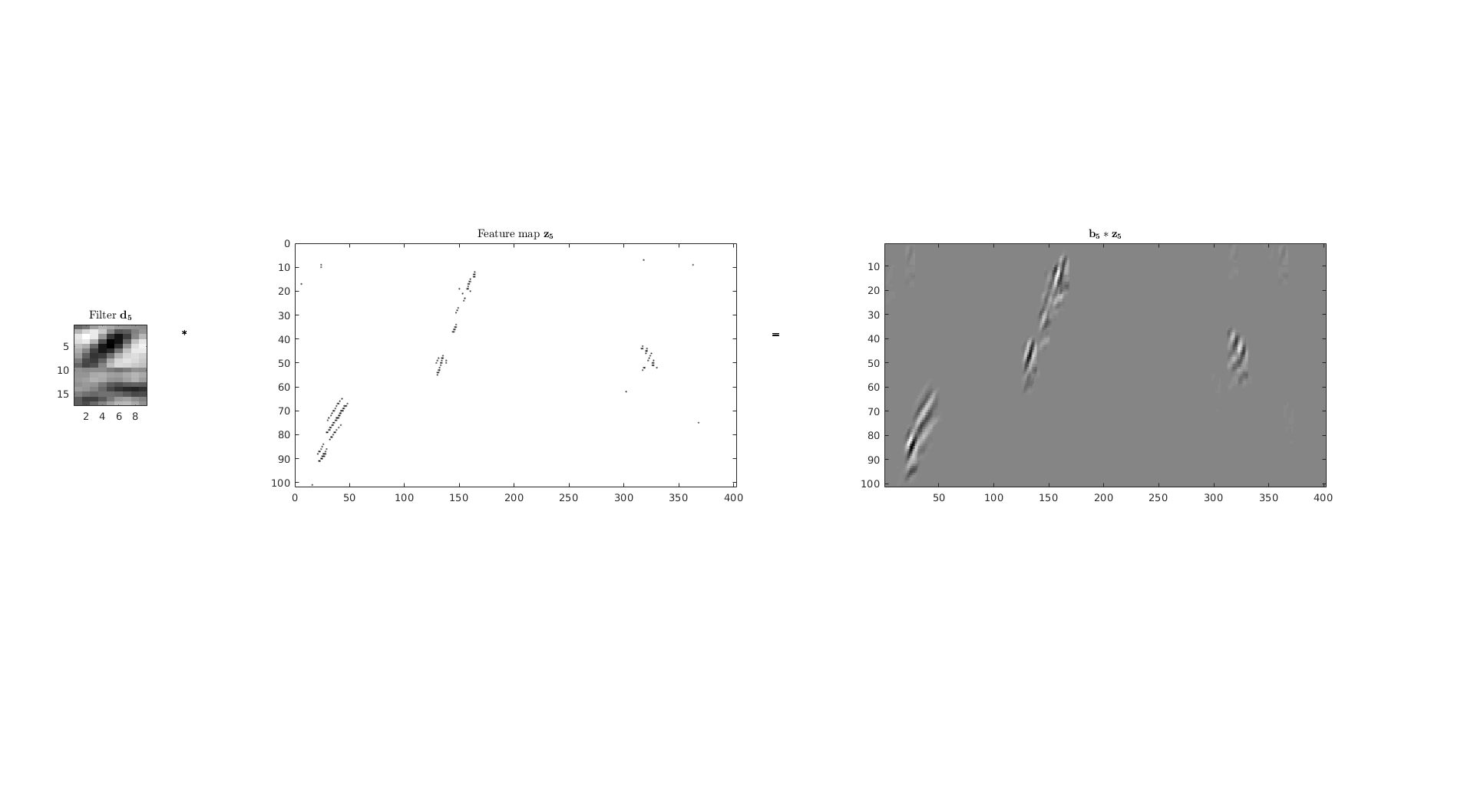 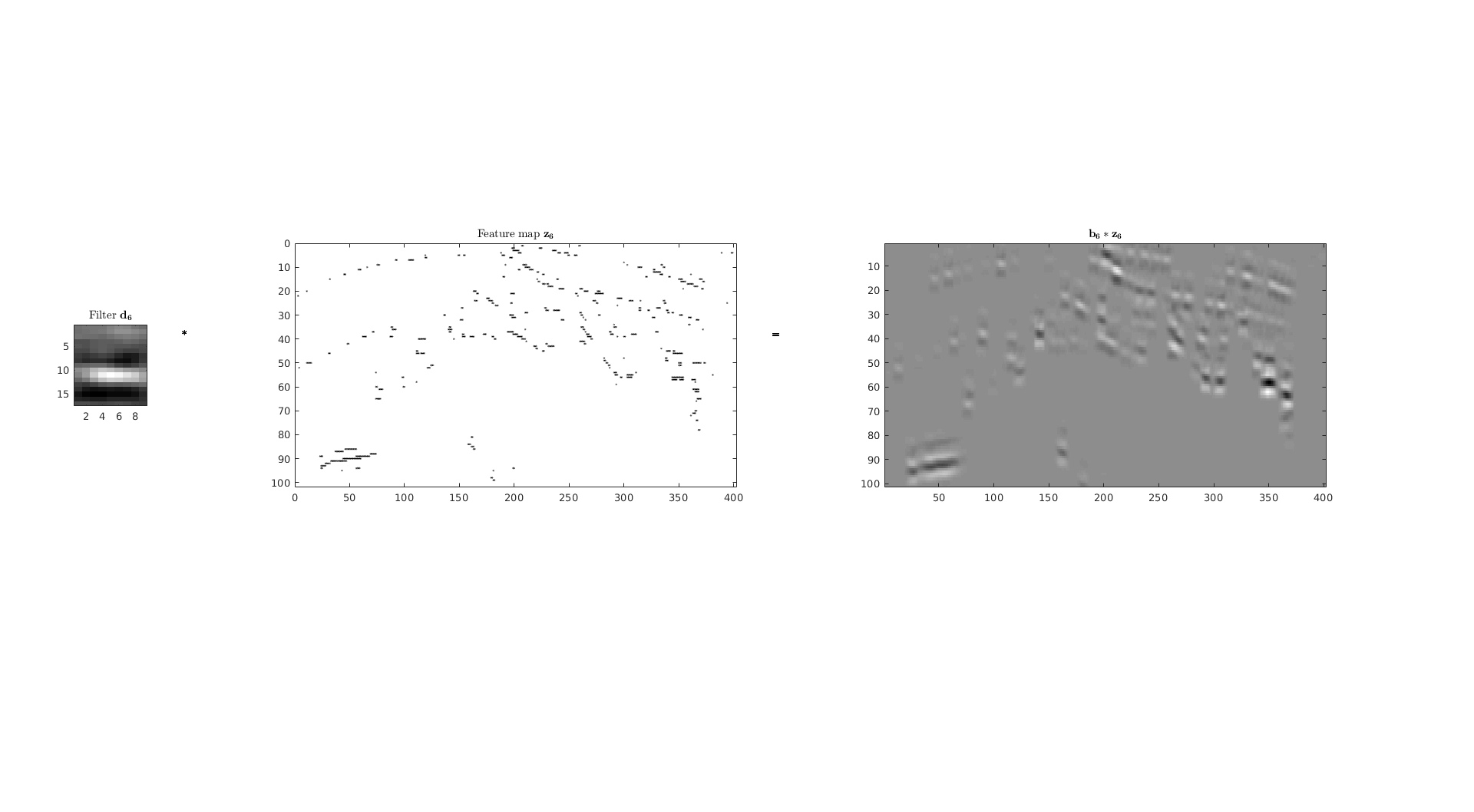 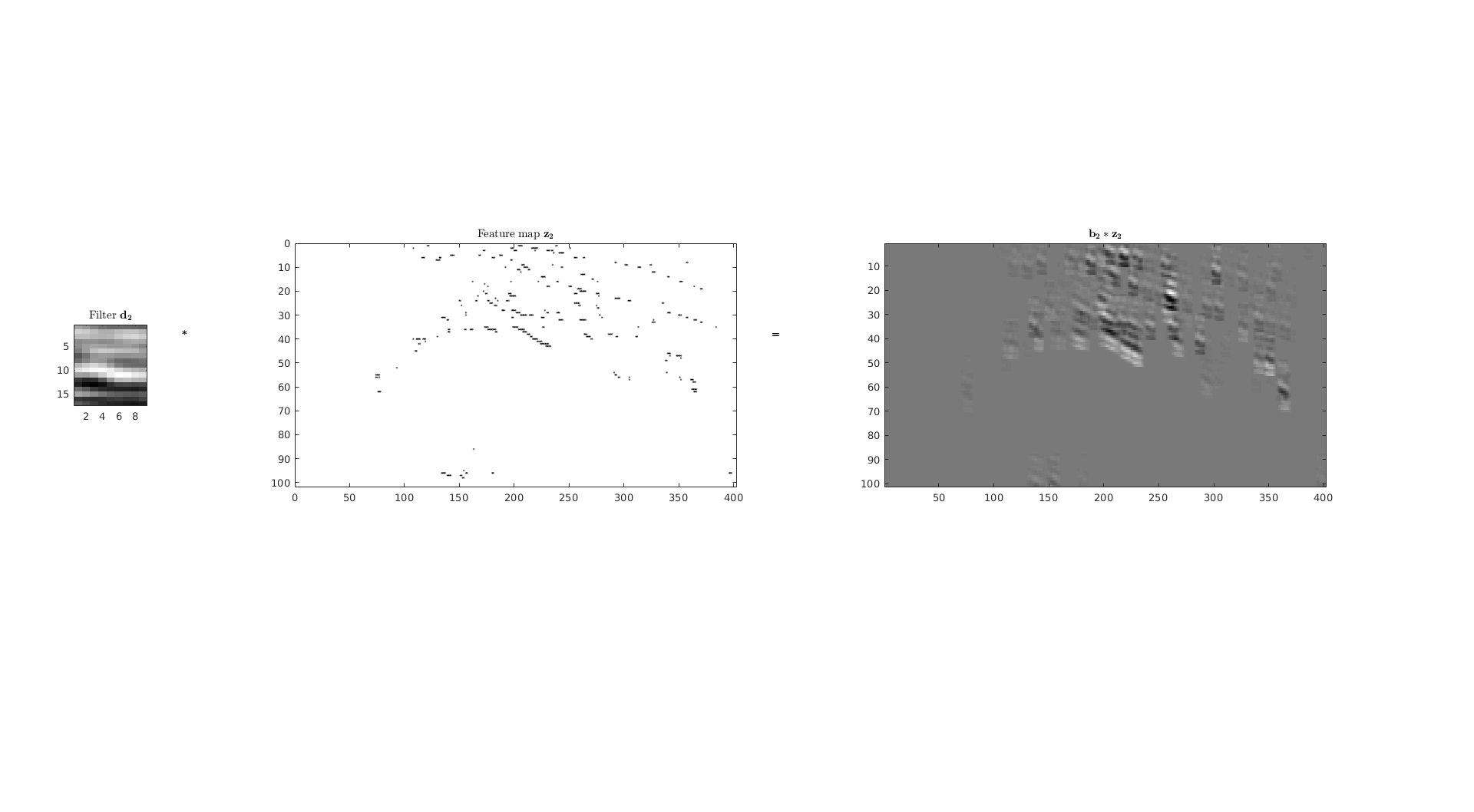 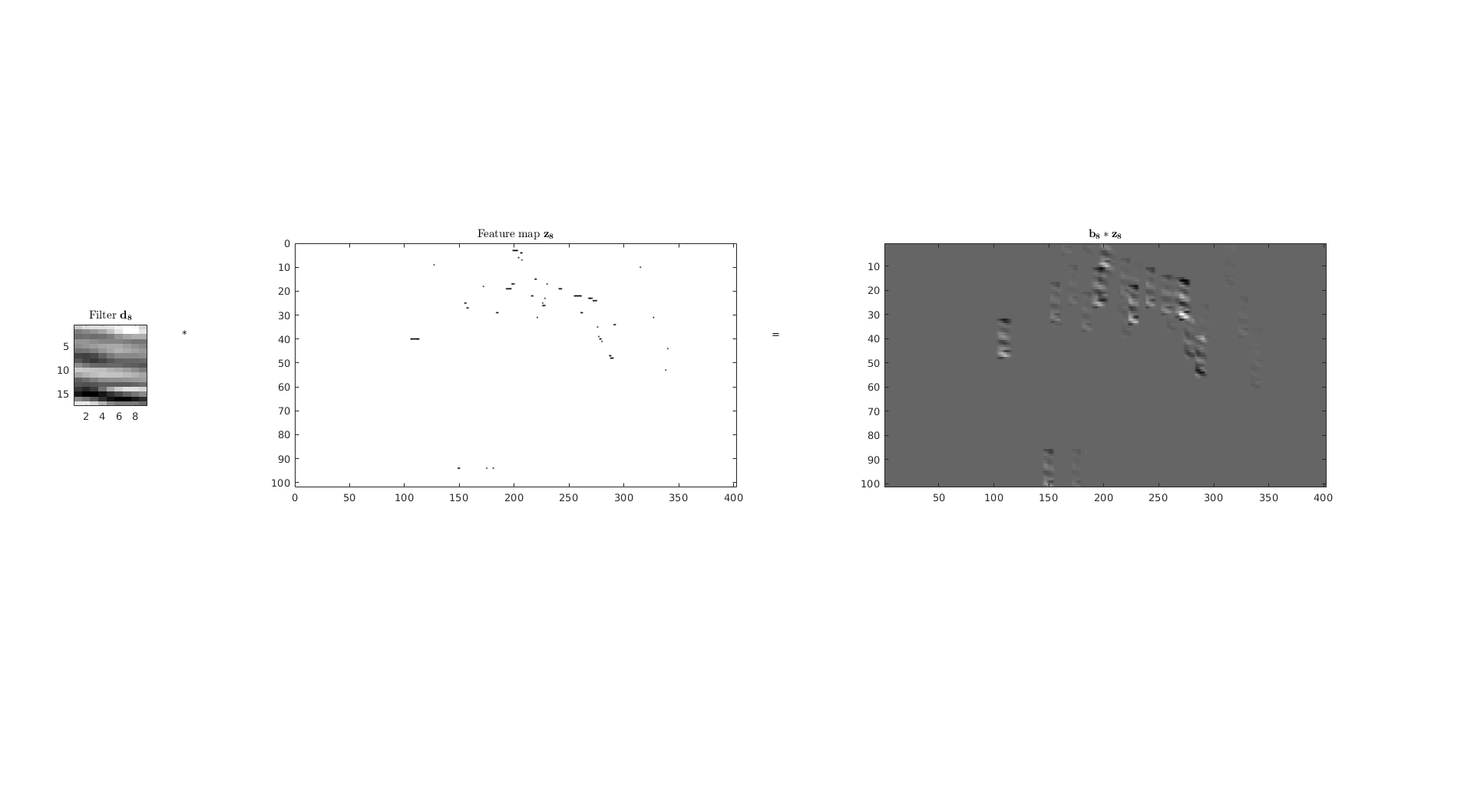 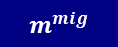 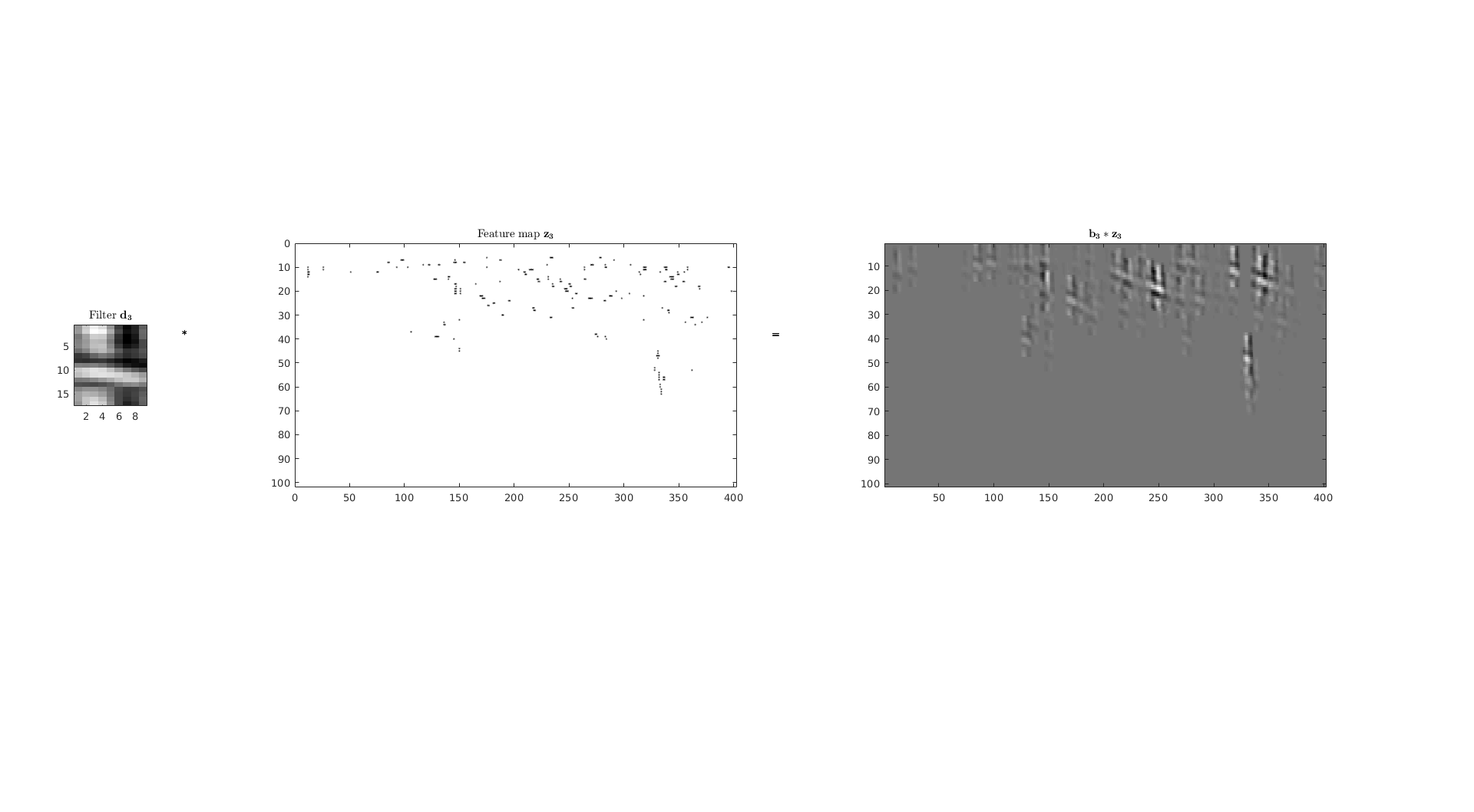 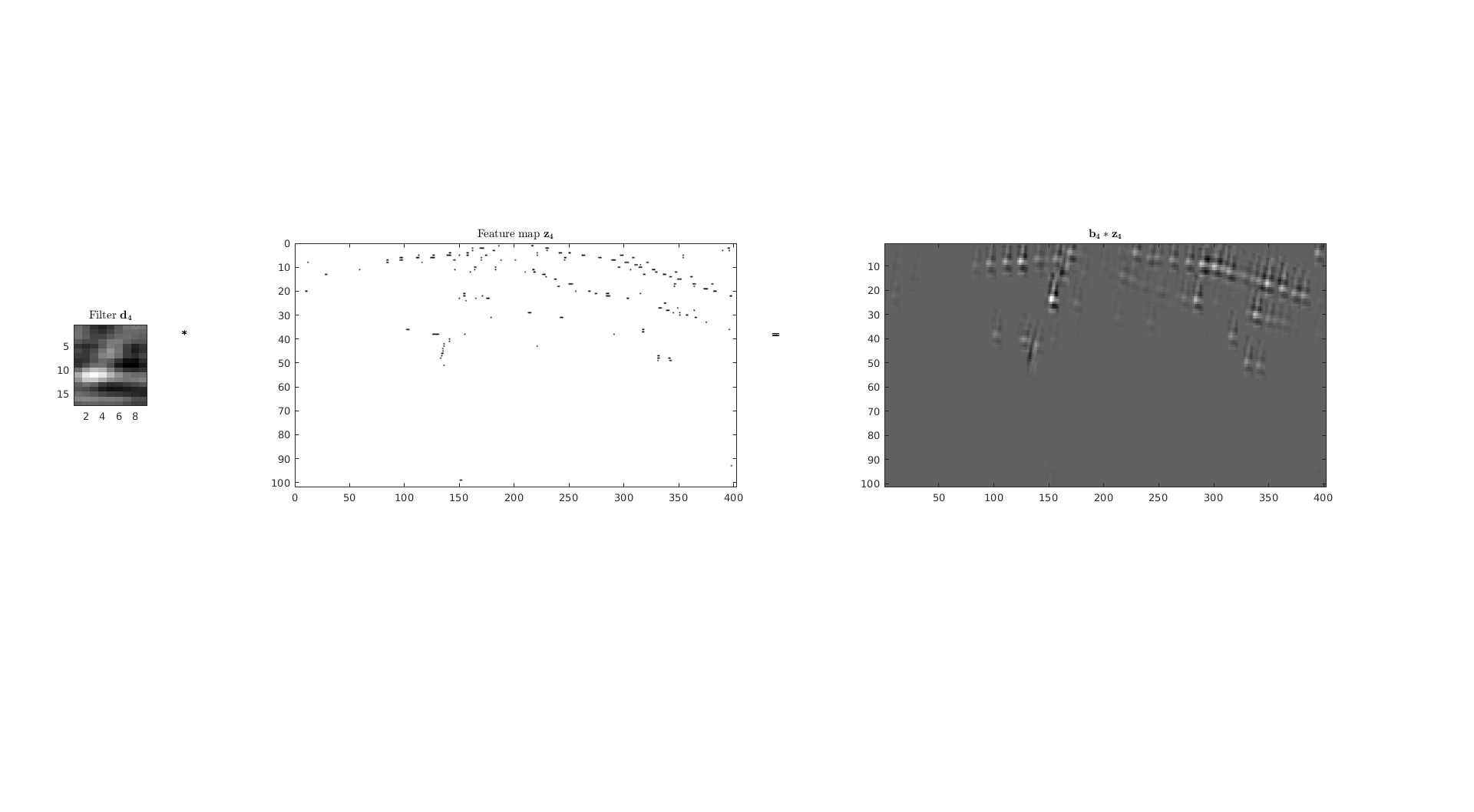 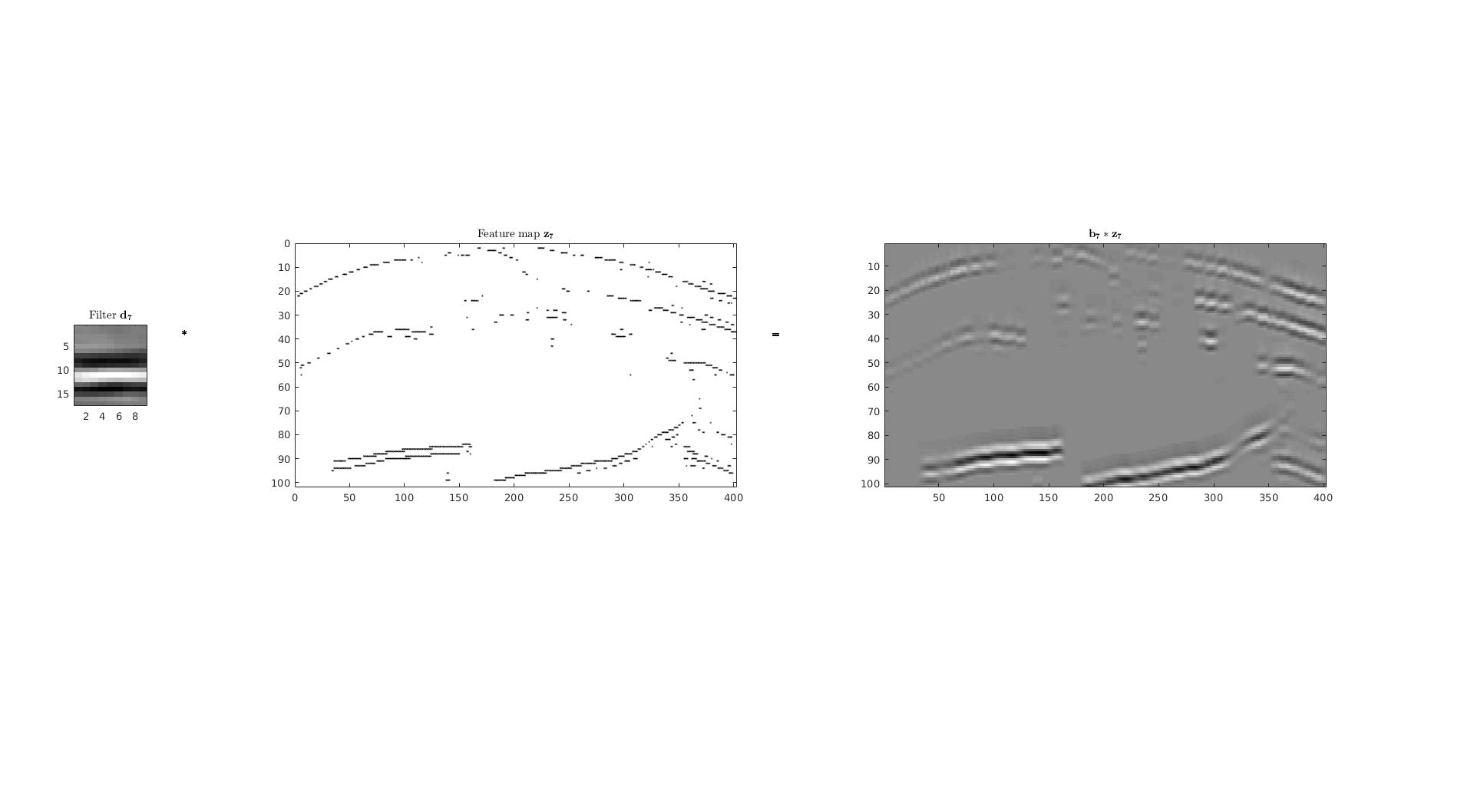 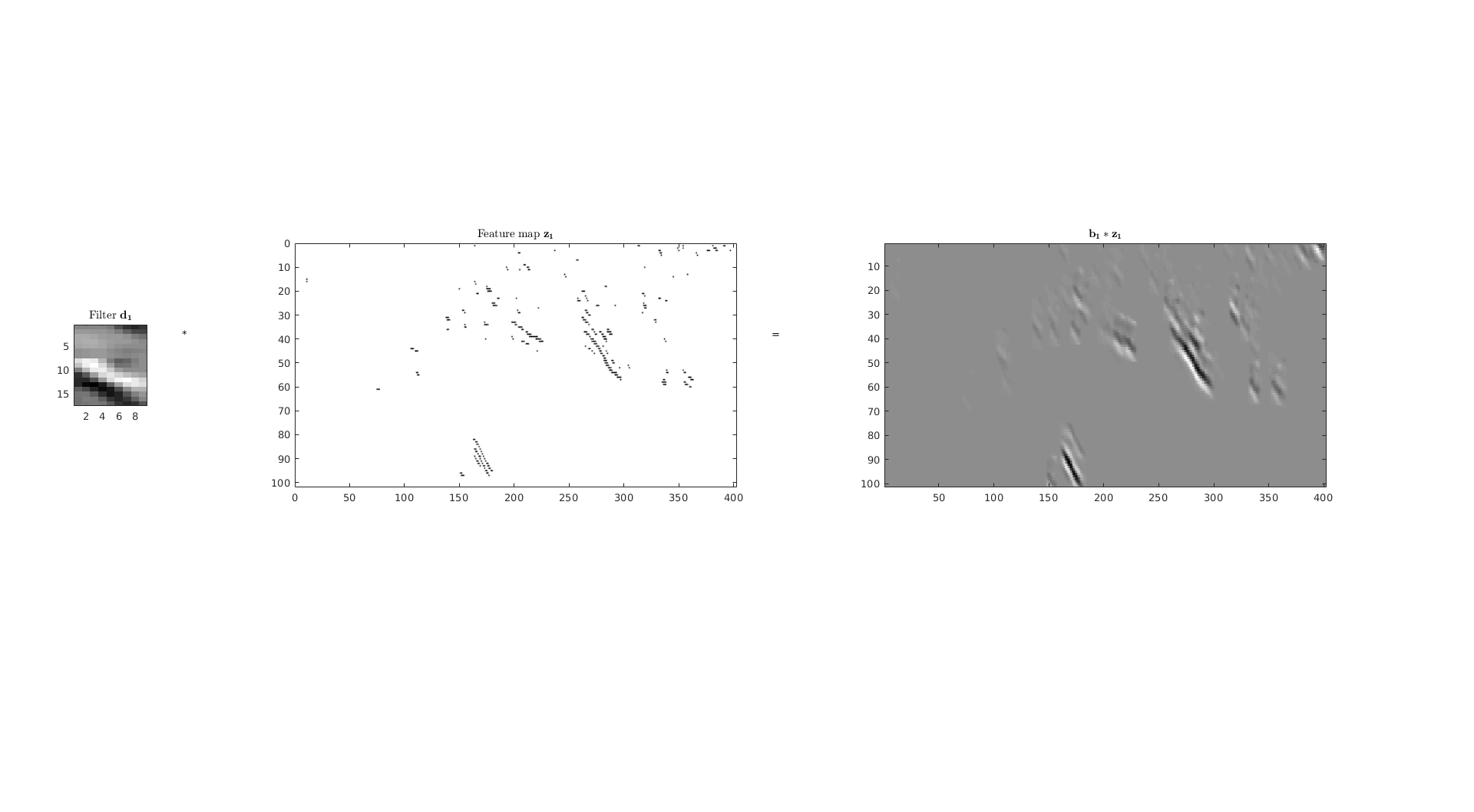 4
4
4
4
X (km)
X (km)
X (km)
X (km)
12
12
12
12
=
*
38
Field Data Test: F3 Block in Netherlands
1
Migration Image
Reconstructed Migration Image
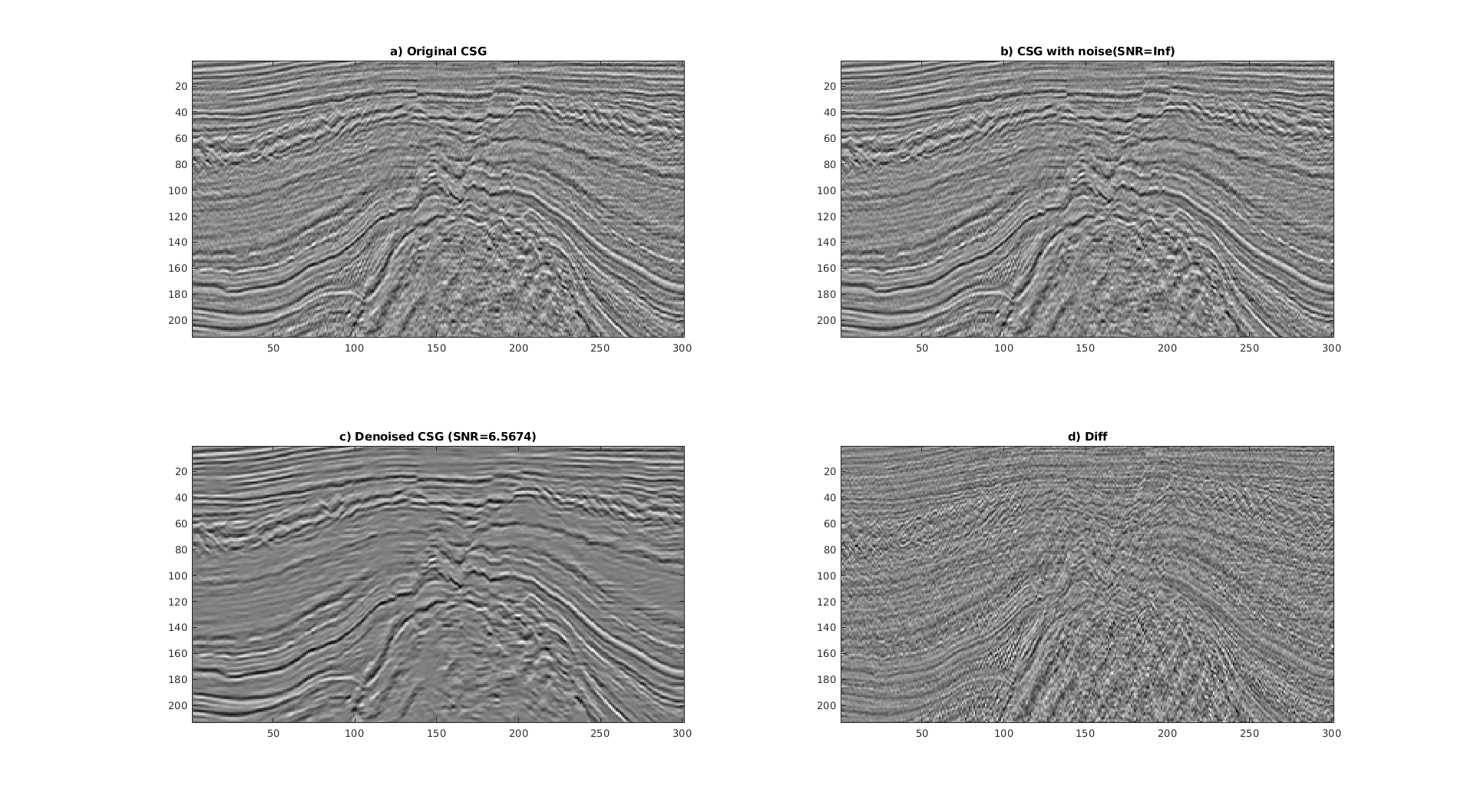 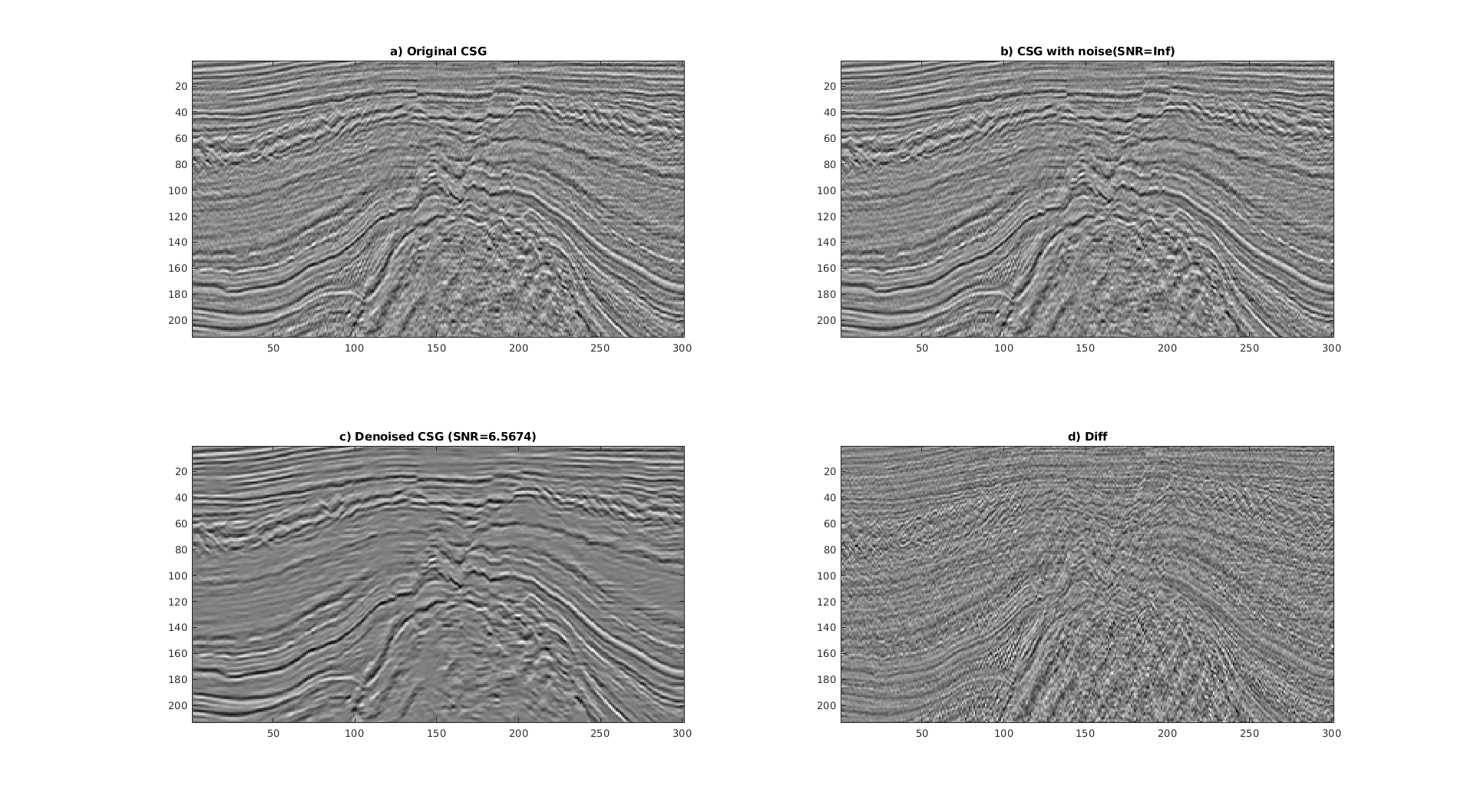 t (s)
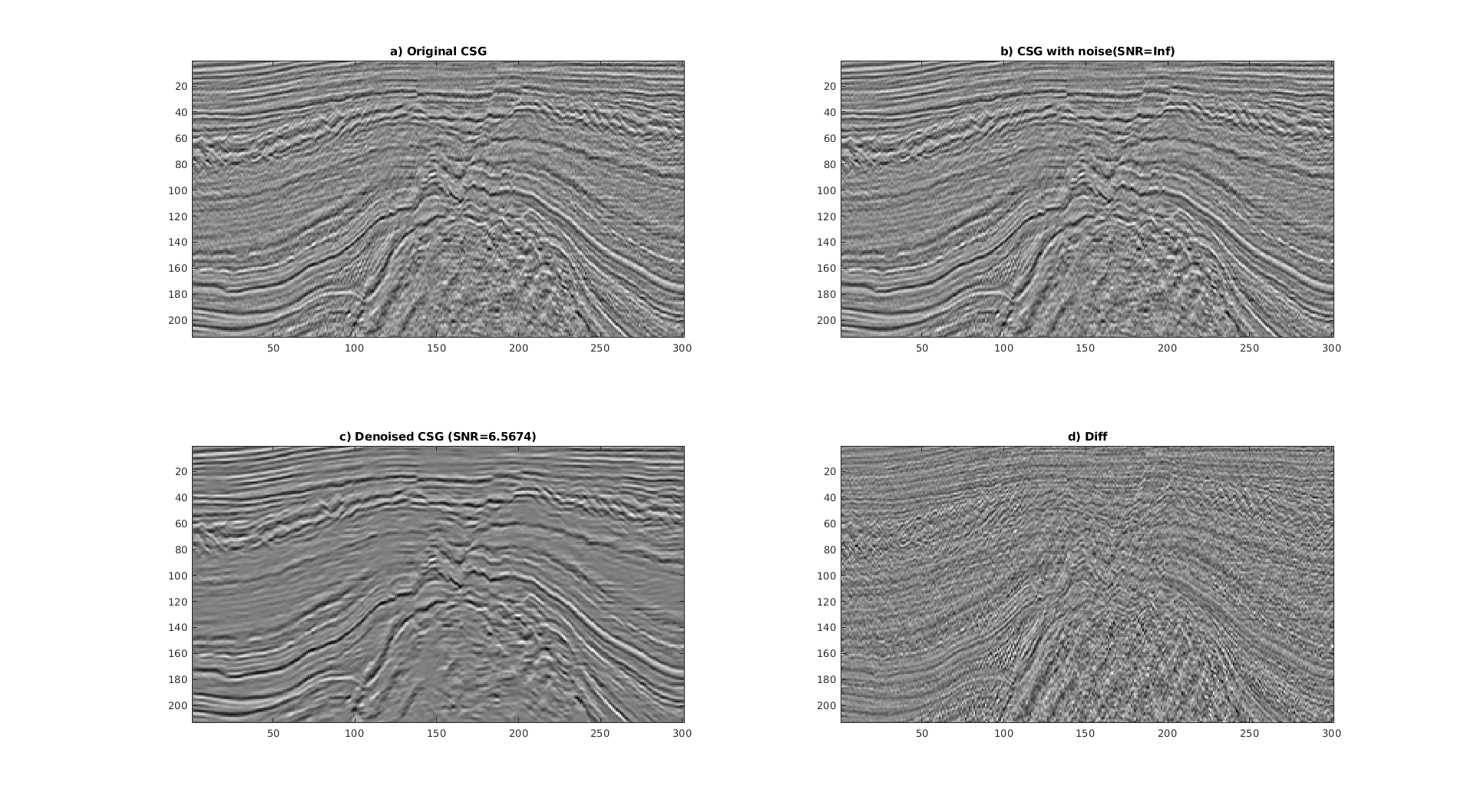 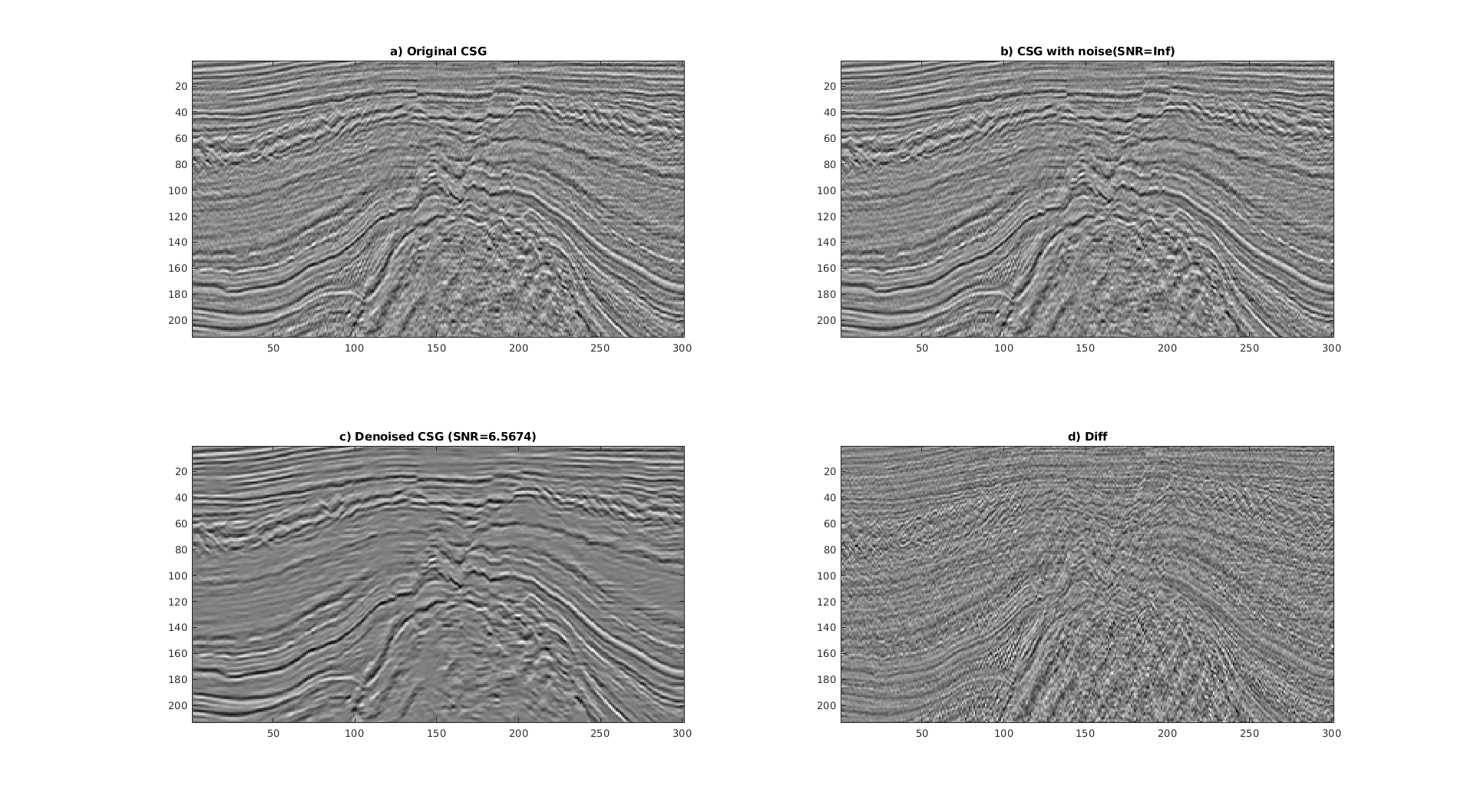 1.85
5
X (km)
8
39